Муниципальное общеобразовательное учреждение «Егорьевская средняя общеобразовательная школа»
Особенности выполнения экспериментального задания ОГЭ по физике с использованием комплекта № 3.
Петровских Сергей Анатольевич учитель физики МОУ «Егорьевская СОШ» Егорьевского района
2025 г
Лаборант по подгтовке
Практическое задание 
ОГЭ по физике
Лаборант по подгтовке
Учитель физики, 
работающий в школе
 с численностью 
700 учащихся
Практическое задание 
ОГЭ по физике
Лаборант по подгтовке
Лаборант 
по подготовке 
лабораторного оборудования практического задания 
ОГЭ по физике
Учитель физики, 
работающий в школе
 с численностью 
700 учащихся
Практическое задание 
ОГЭ по физике
Лаборант по подгтовке
Лаборант 
по подготовке 
лабораторного оборудования практического задания 
ОГЭ по физике
Учитель физики, 
работающий в школе
 с численностью 
700 учащихся
Практическое задание 
ОГЭ по физике
Специалист 
по проведению инструктажа 
и обеспечению
лабораторных работ
Лаборант по подгтовке
Лаборант 
по подготовке 
лабораторного оборудования практического задания 
ОГЭ по физике
Учитель физики, 
работающий в школе
 с численностью 
700 учащихся
Практическое задание 
ОГЭ по физике
Автор 
образовательного 
интернет-проекта по ОГЭ 
по физике
Специалист 
по проведению инструктажа 
и обеспечению
лабораторных работ
ОГЭ-2019
Комплект 
№1
(плотность)
Комплект 
№2
(Архим. сила)
Комплект 
№3
(жесткость)
Комплект 
№4
(трение)
Комплект 
№5
(электрич.)
Комплект 
№6
(оптика)
Комплект 
№7
(маятник)
Комплект 
№8
(рычаг, блок)
ОГЭ-2019
Комплект 
№1
(плотность)
Комплект 
№2
(Архим. сила)
Комплект 
№3
(жесткость)
Комплект 
№4
(трение)
Комплект 
№5
(электрич.)
Комплект 
№6
(оптика)
Комплект 
№7
(маятник)
Комплект 
№8
(рычаг, блок)
ОГЭ-2020
Комплект 
№4
Комплект 
№1
Комплект 
№2
Комплект 
№3
Комплект 
№5
Комплект 
№6
Комплект 
№7
(термодинамика)
Комплект 
№8
(рычаг, блок)
Комплект 
№1
(плотность)
Комплект 
№7
(маятник)
Комплект 
№3
(жесткость)
Комплект 
№5
(электрич.)
Комплект 
№6
(оптика)
Комплект 
(термодинамика)
Комплект 
№2
(Архим. сила)
Комплект 
№4
(трение)
Комплект 
(ускорение)
ОГЭ-2019
ОГЭ-2020
Комплект №1
Комплект №1
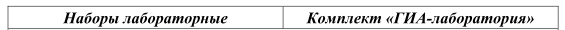 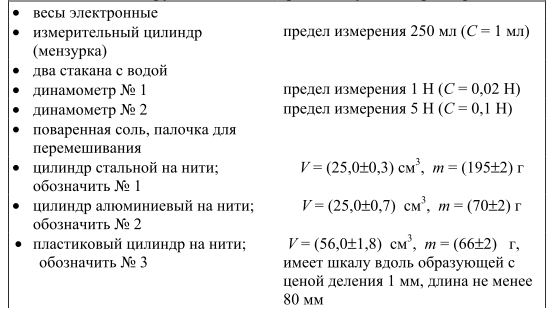 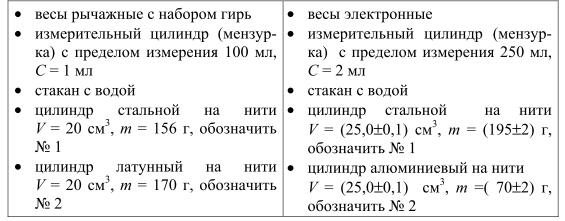 Комплект №2
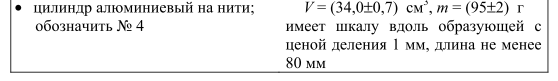 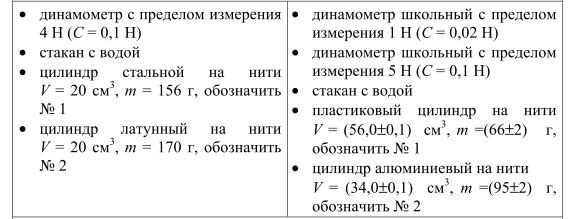 ОГЭ-2019
ОГЭ-2020
Комплект №2
Комплект №3
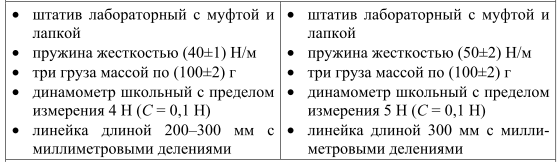 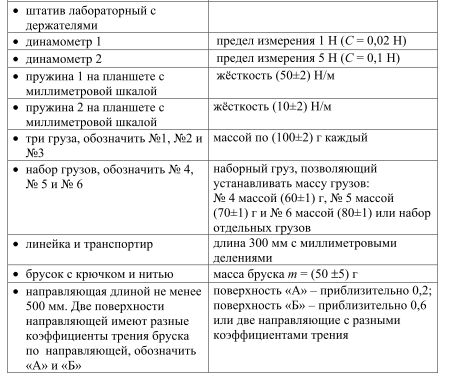 Комплект №4
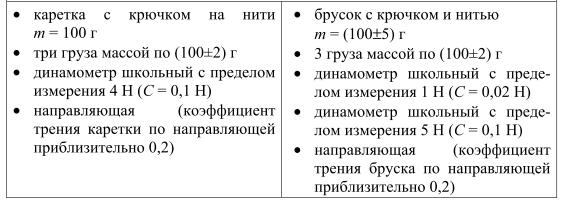 ОГЭ-2019
ОГЭ-2020
Комплект №3
Комплект №5
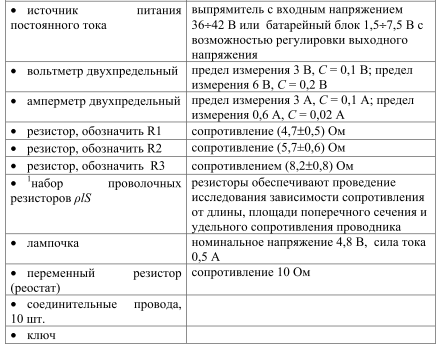 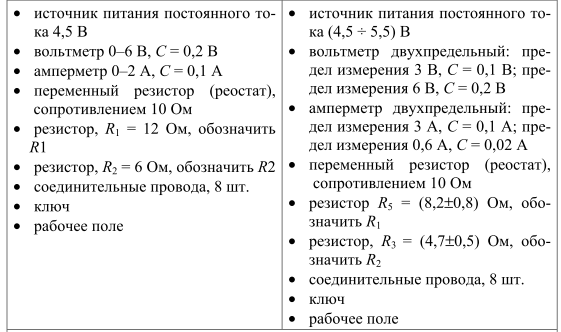 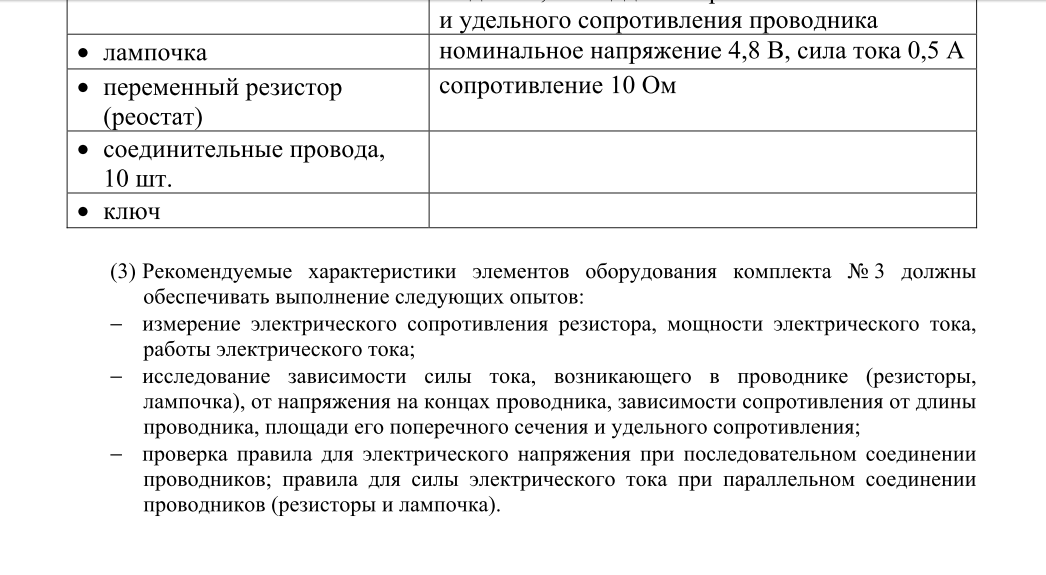 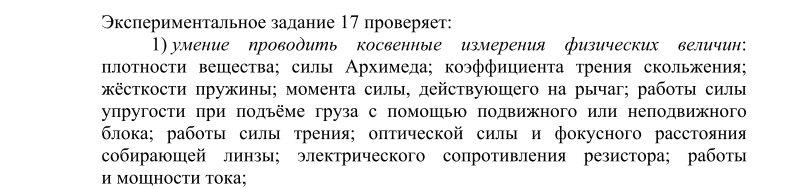 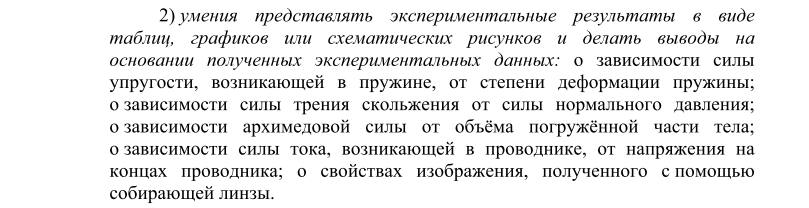 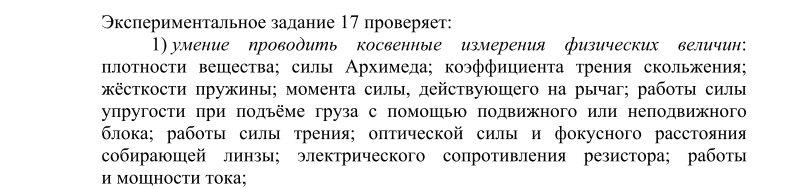 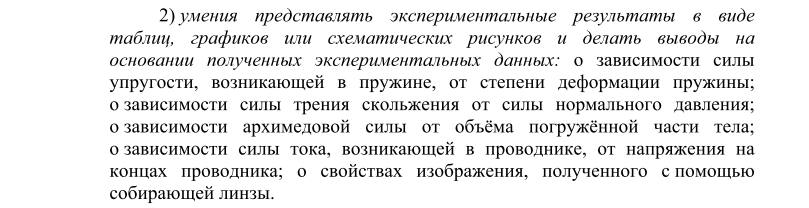 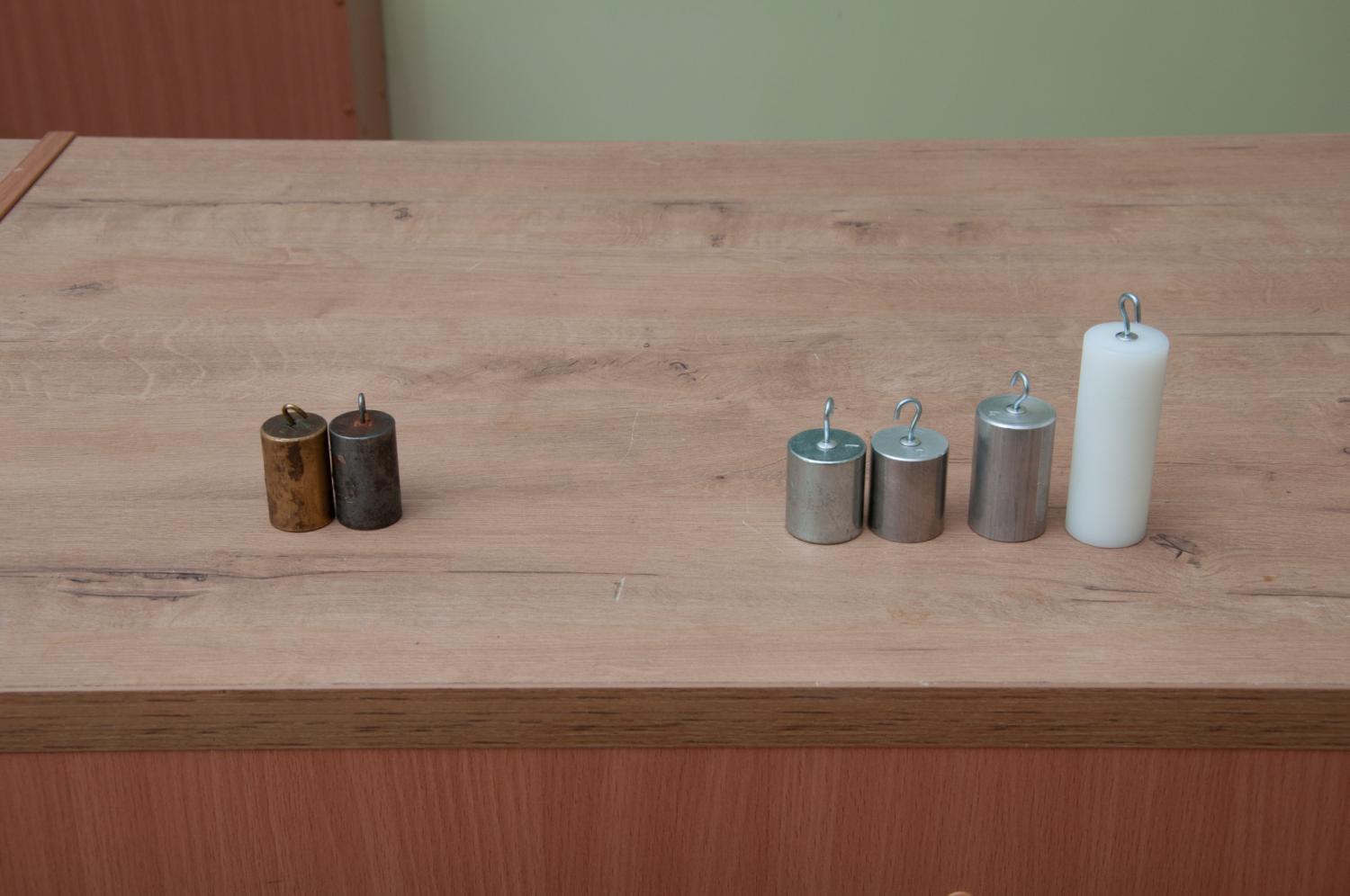 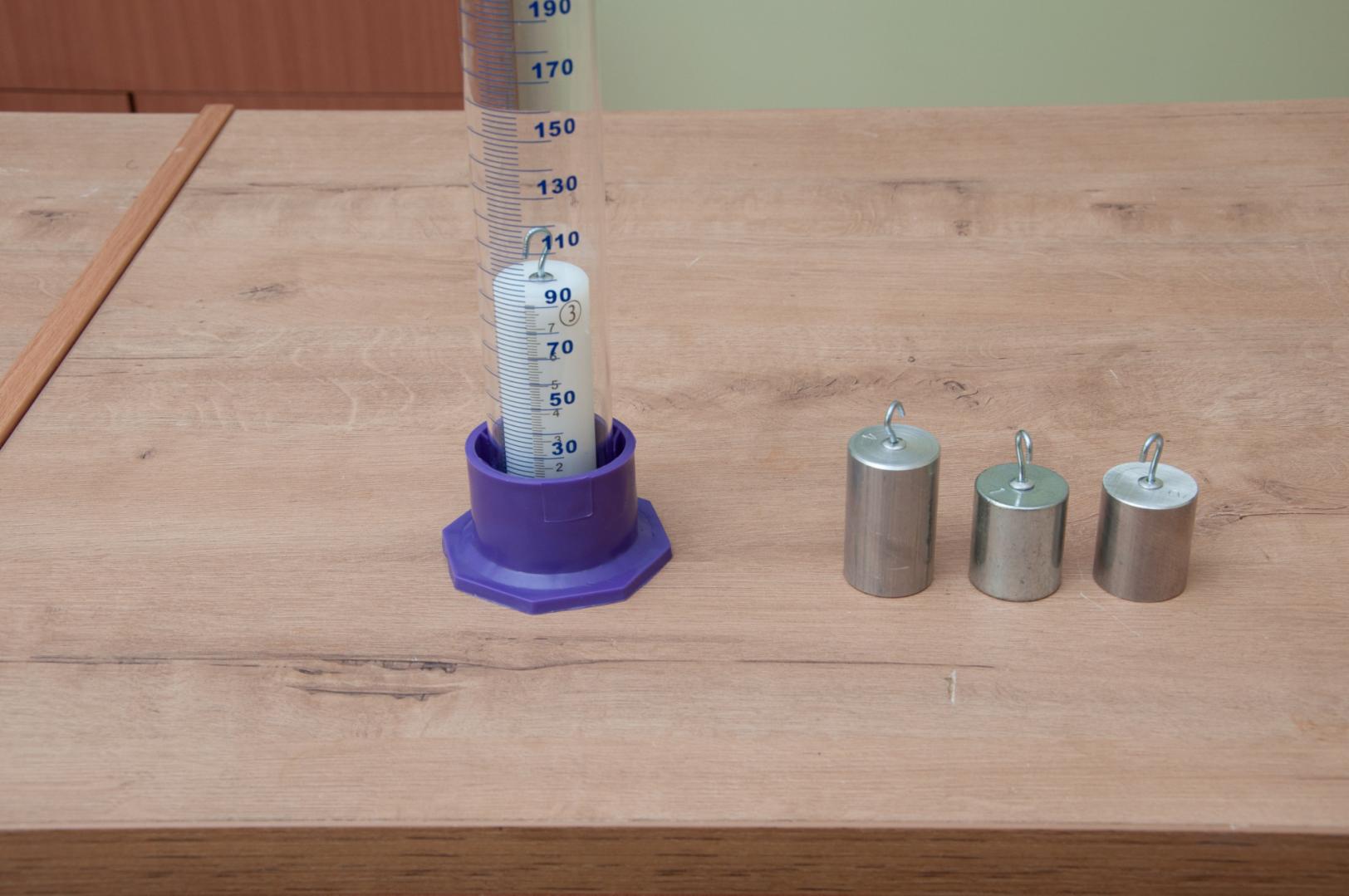 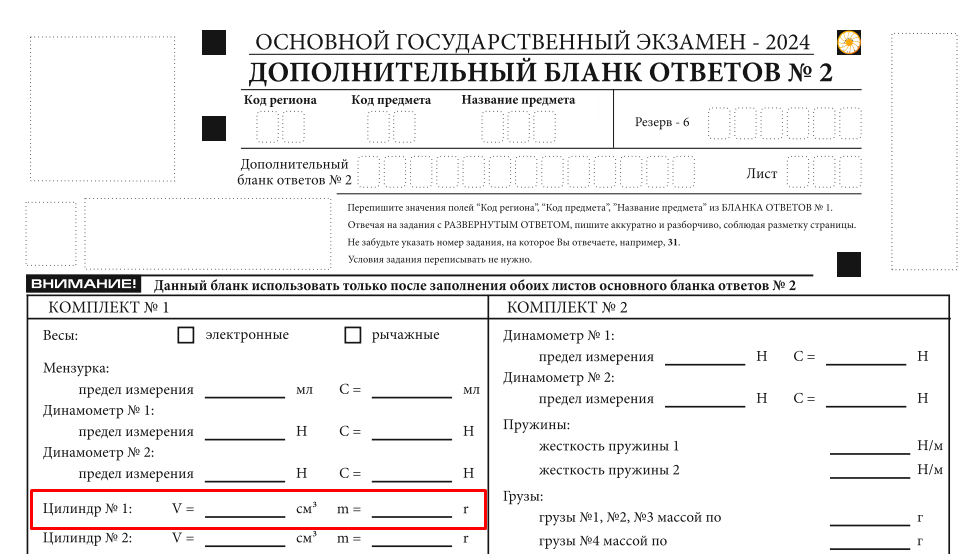 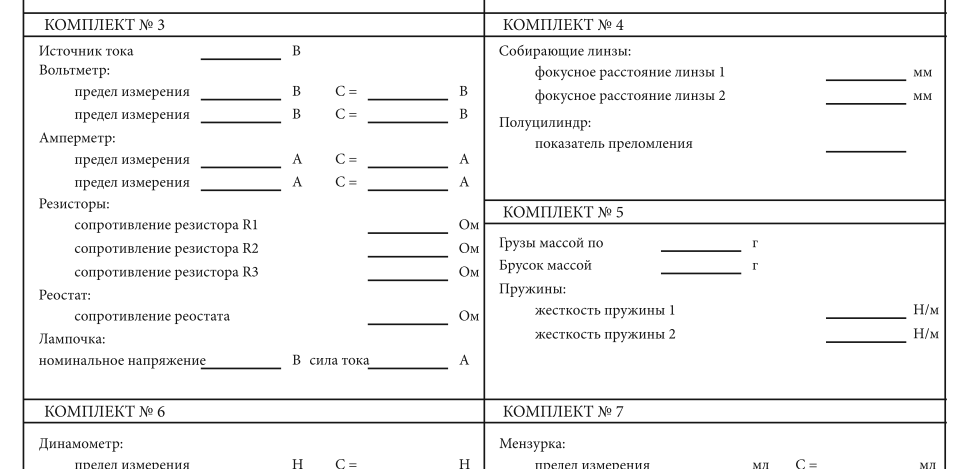 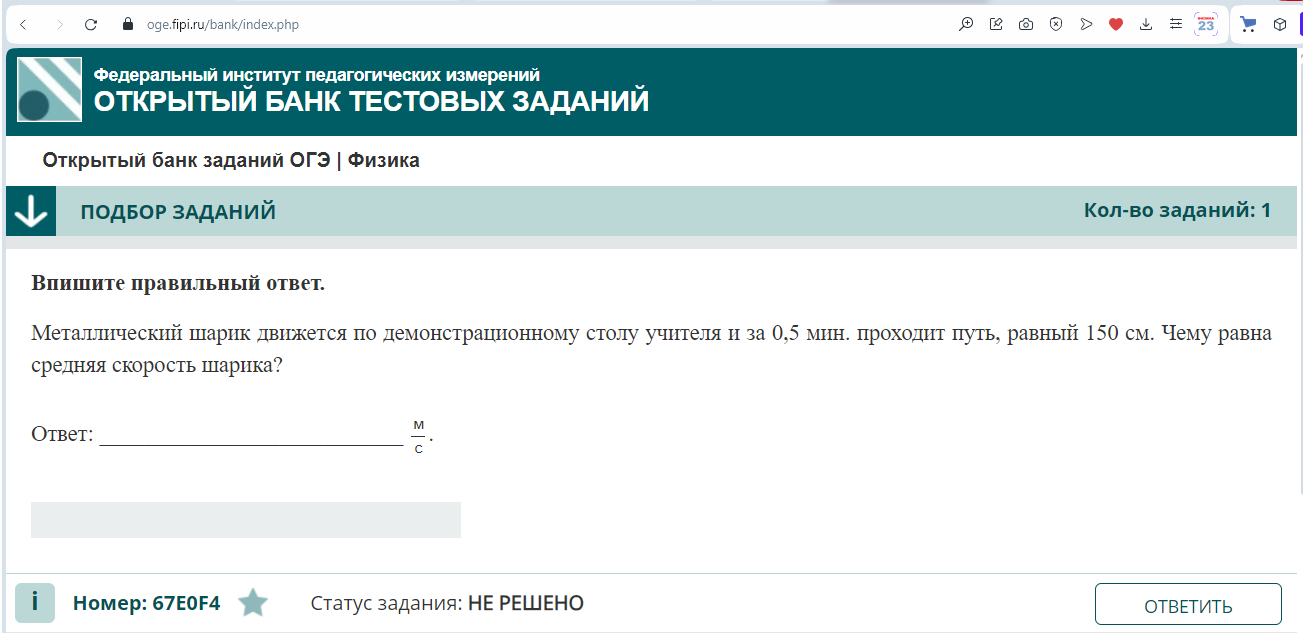 Металлический шарик движется по демонстрационному столу учителя и за 0,5 мин. проходит путь, равный 150 см. Чему равна средняя скорость шарика?
Металлический шарик движется по демонстрационному столу учителя и за 0,5 мин. проходит путь, равный 150 см. Чему равна средняя скорость шарика?
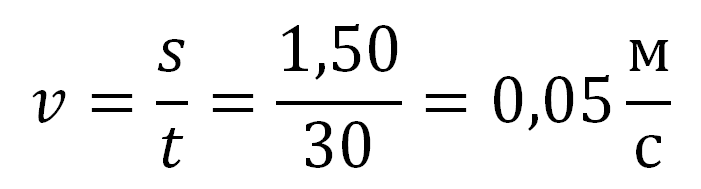 Металлический шарик движется по демонстрационному столу учителя и за 0,5 мин. проходит путь, равный 160 см. Чему равна средняя скорость шарика?
Металлический шарик движется по демонстрационному столу учителя и за 0,5 мин. проходит путь, равный 160 см. Чему равна средняя скорость шарика?
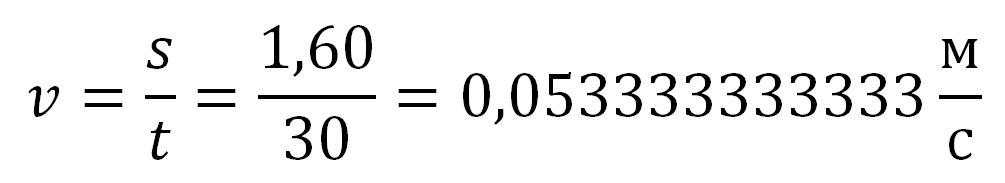 Металлический шарик движется по демонстрационному столу учителя и проходит путь, равный 160 см. Чему равна средняя скорость шарика?
Металлический шарик движется по демонстрационному столу учителя и проходит путь, равный 160 см. Чему равна средняя скорость шарика?
?????
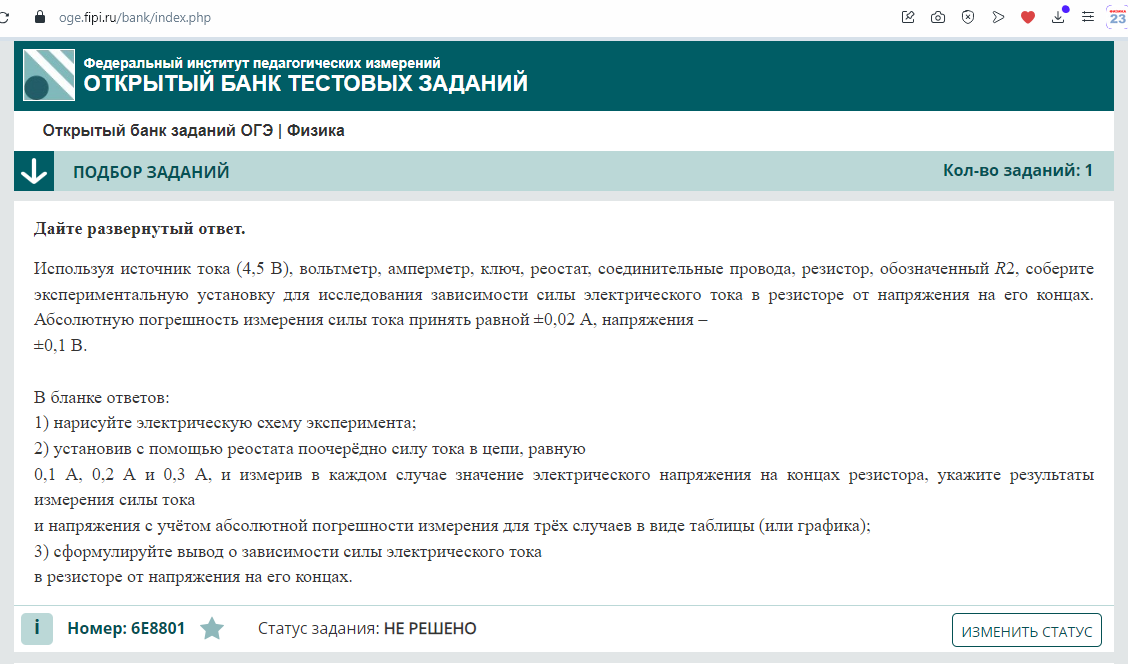 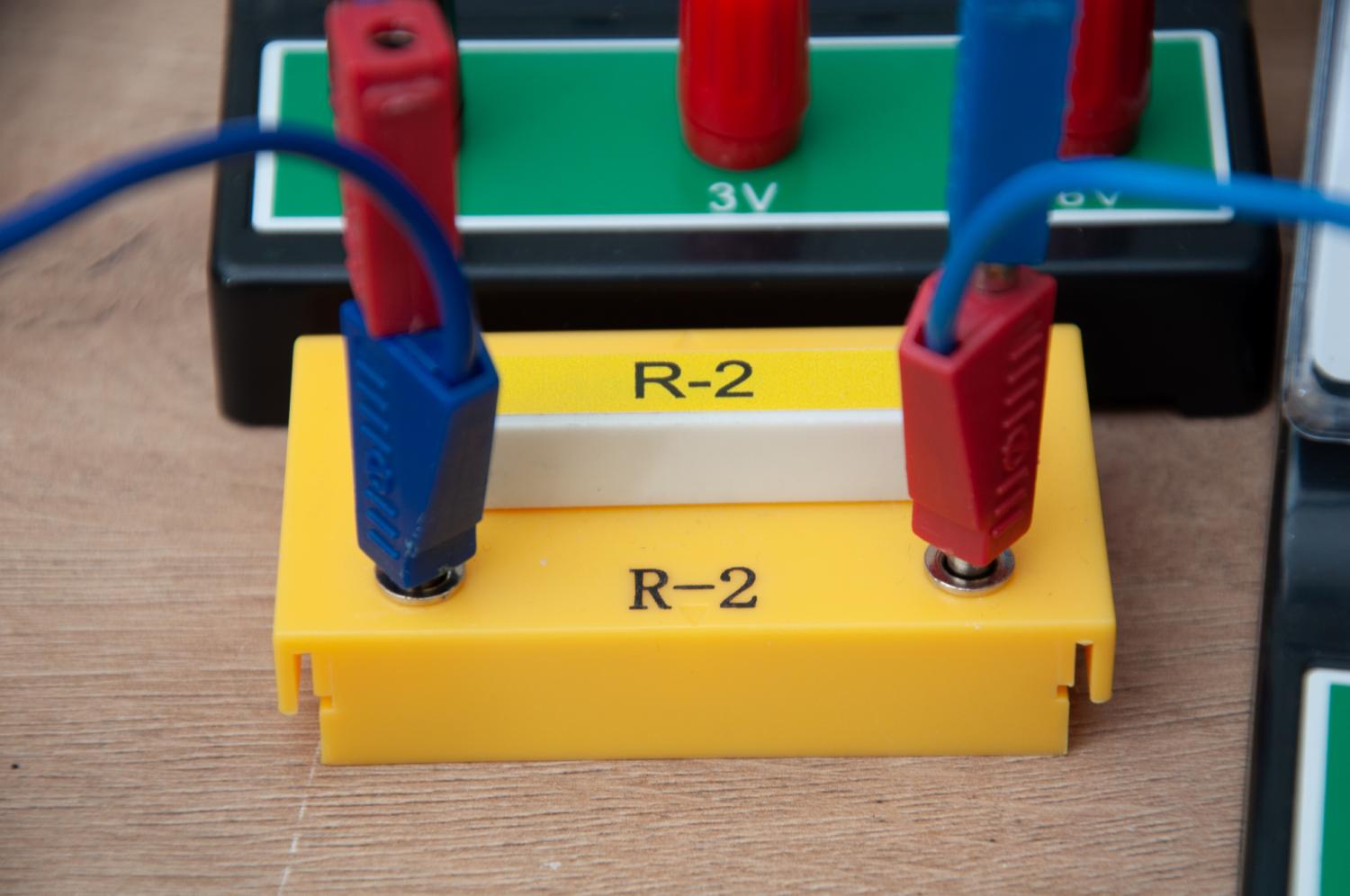 Резистор R2. Сила тока 0,1; 0,2; 0,3А
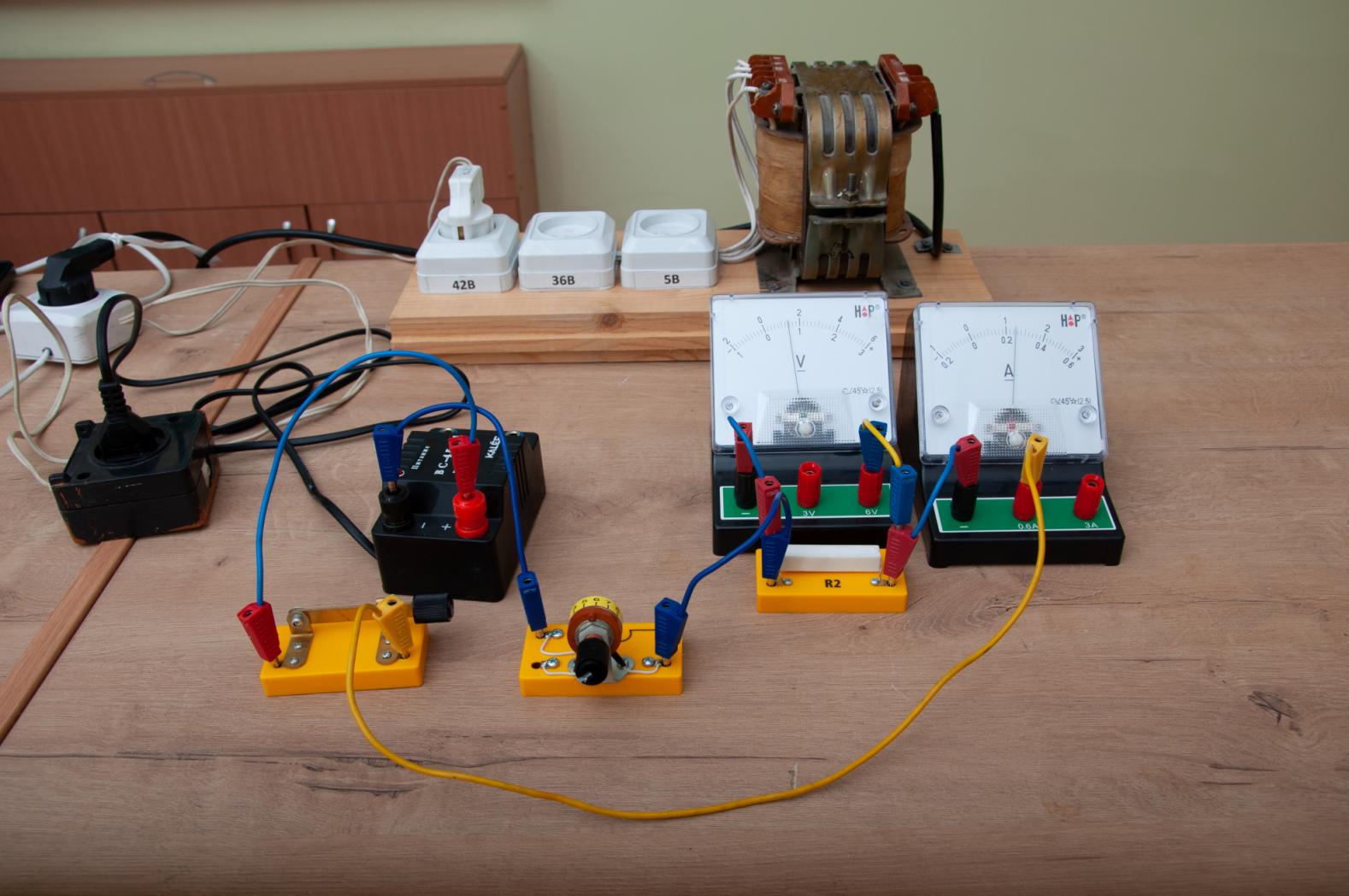 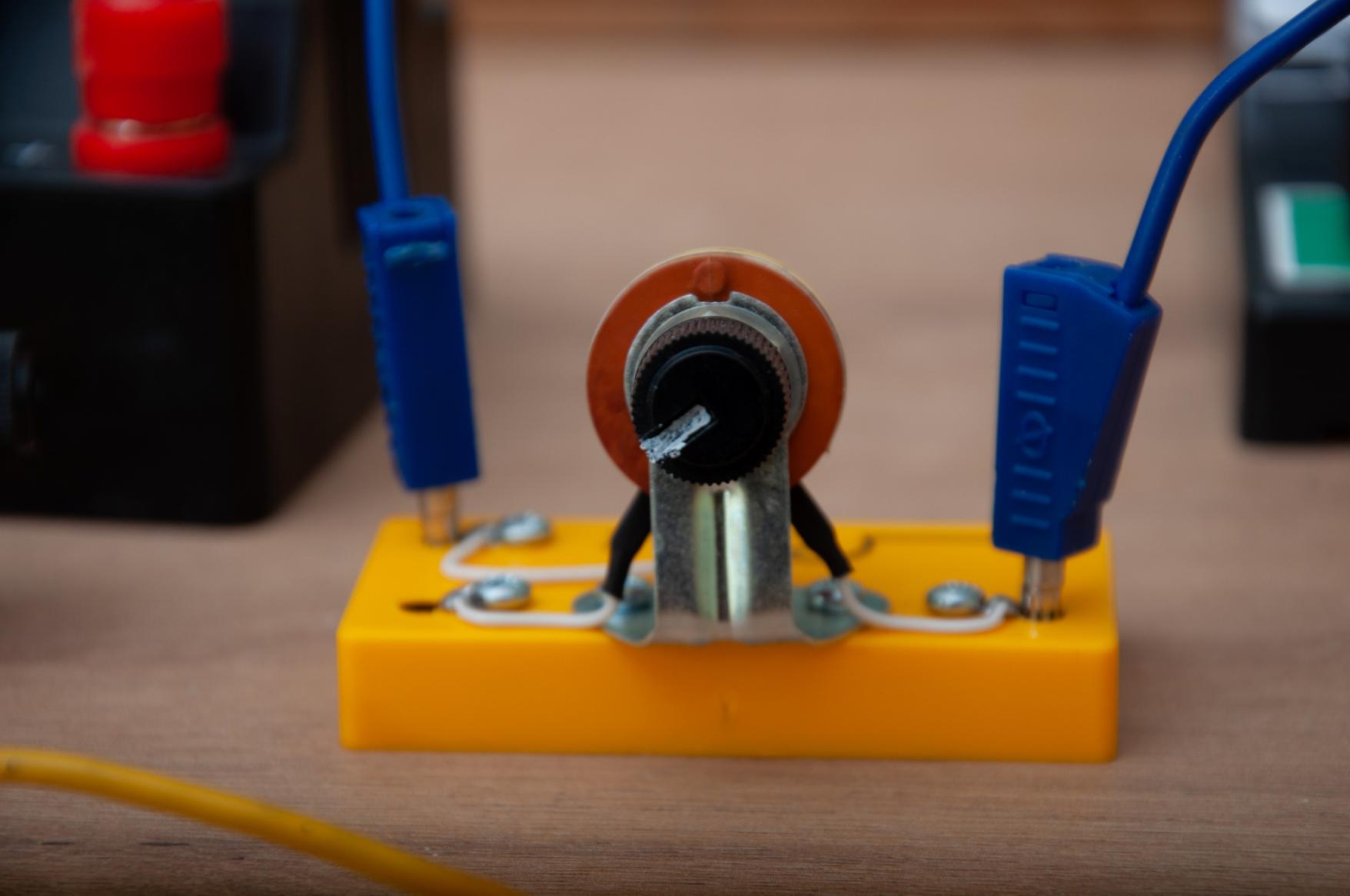 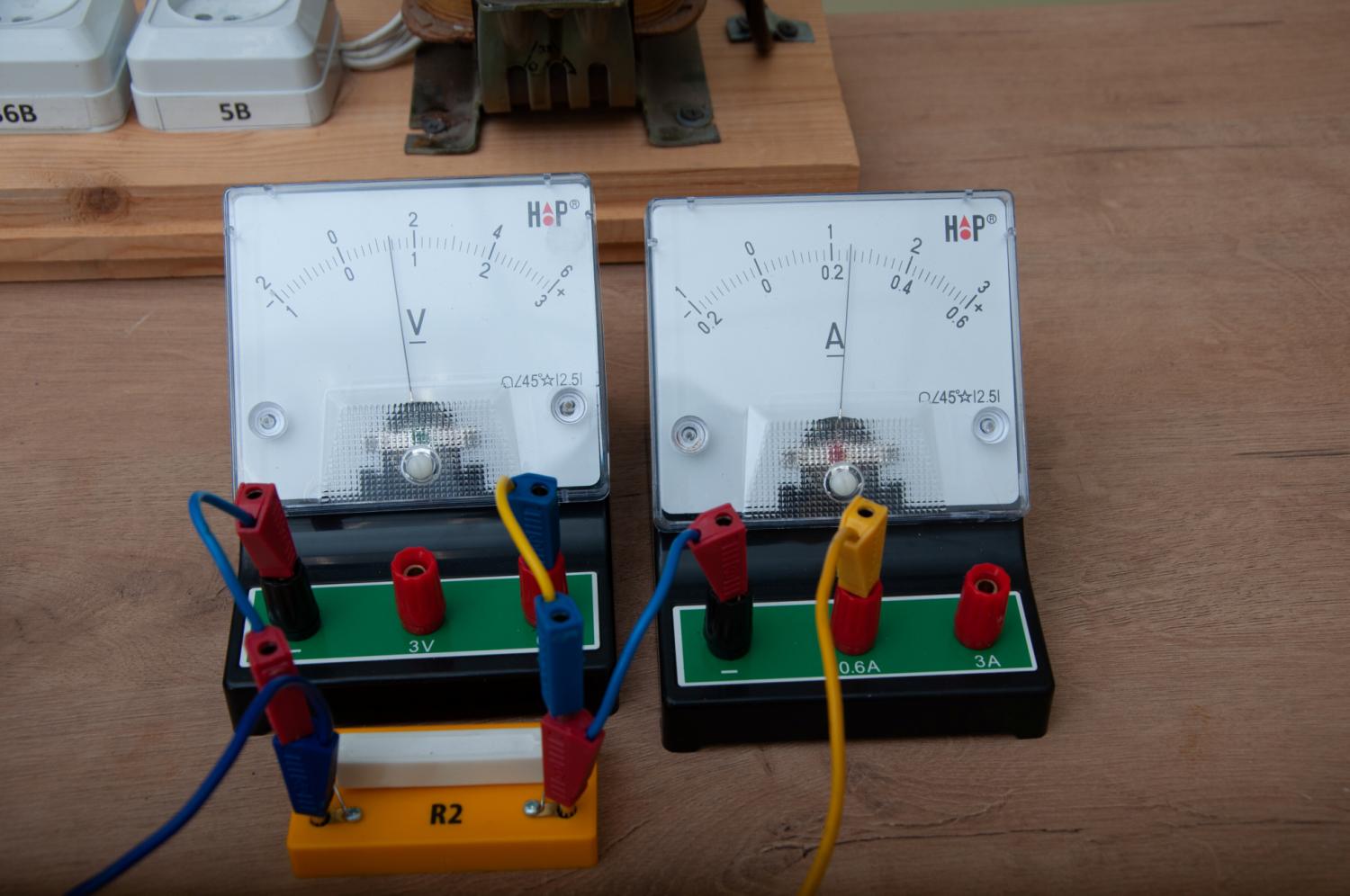 U=1,4 В. I=0,24А
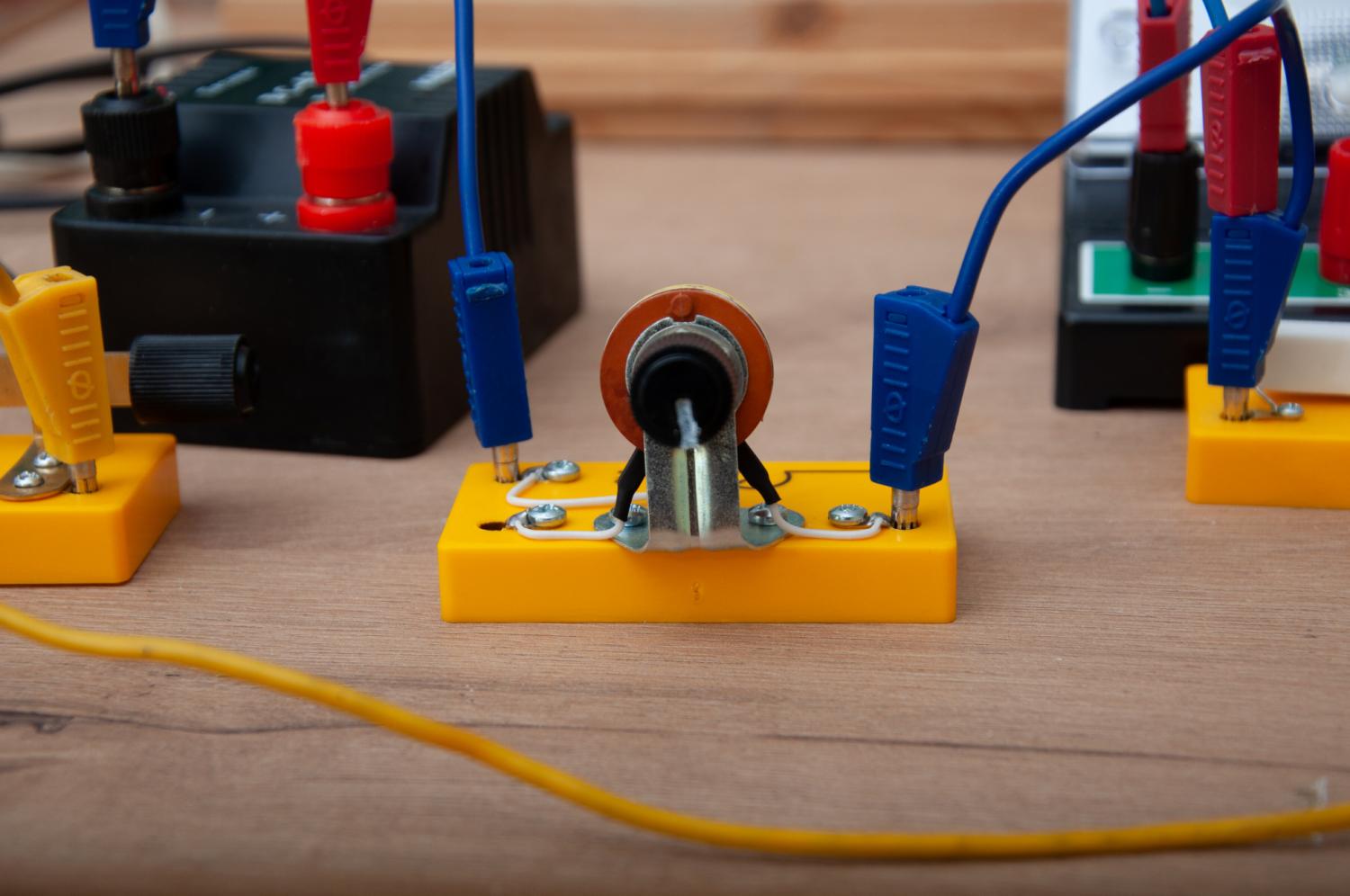 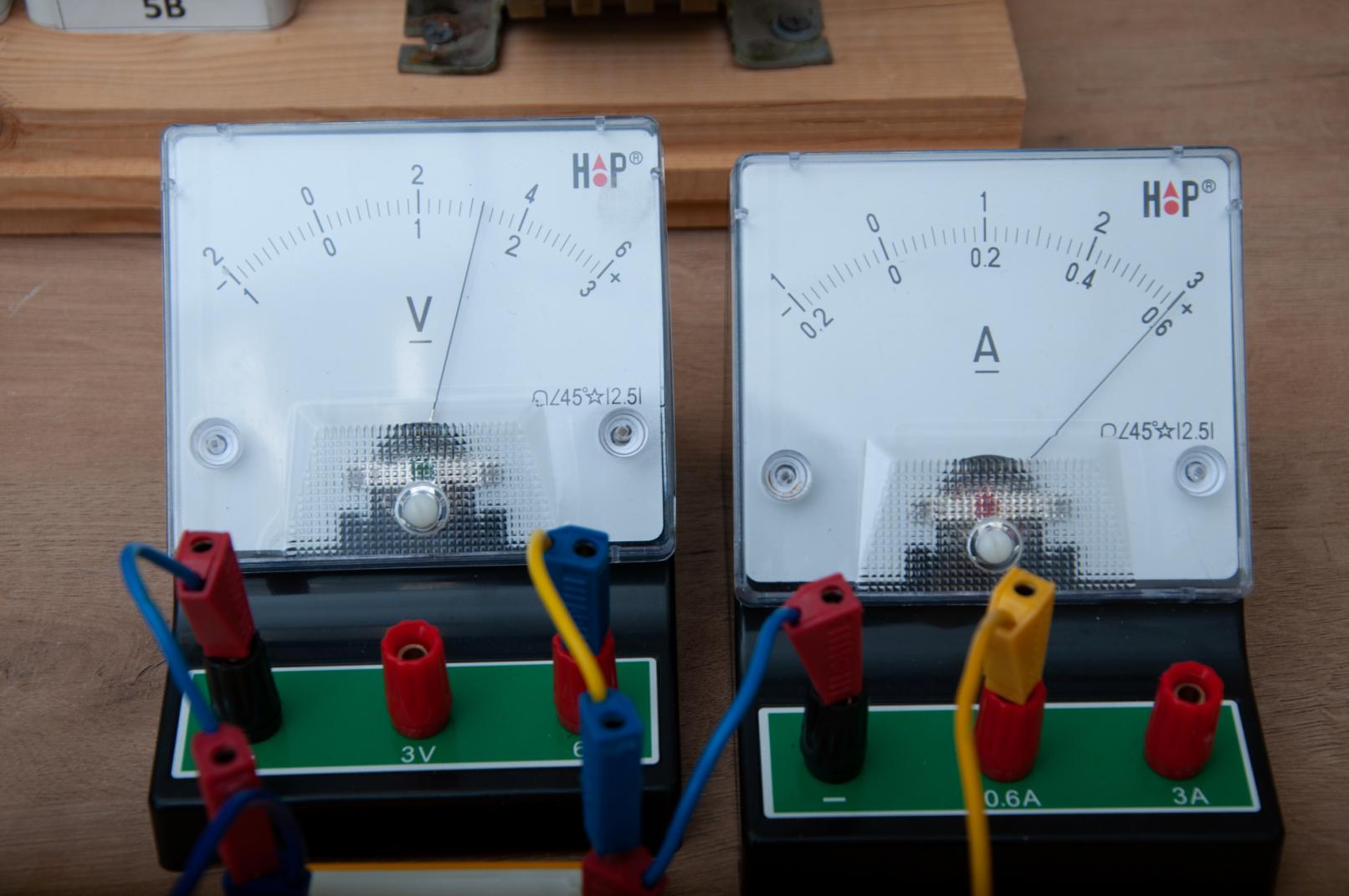 U=2,2В. I=0,6А
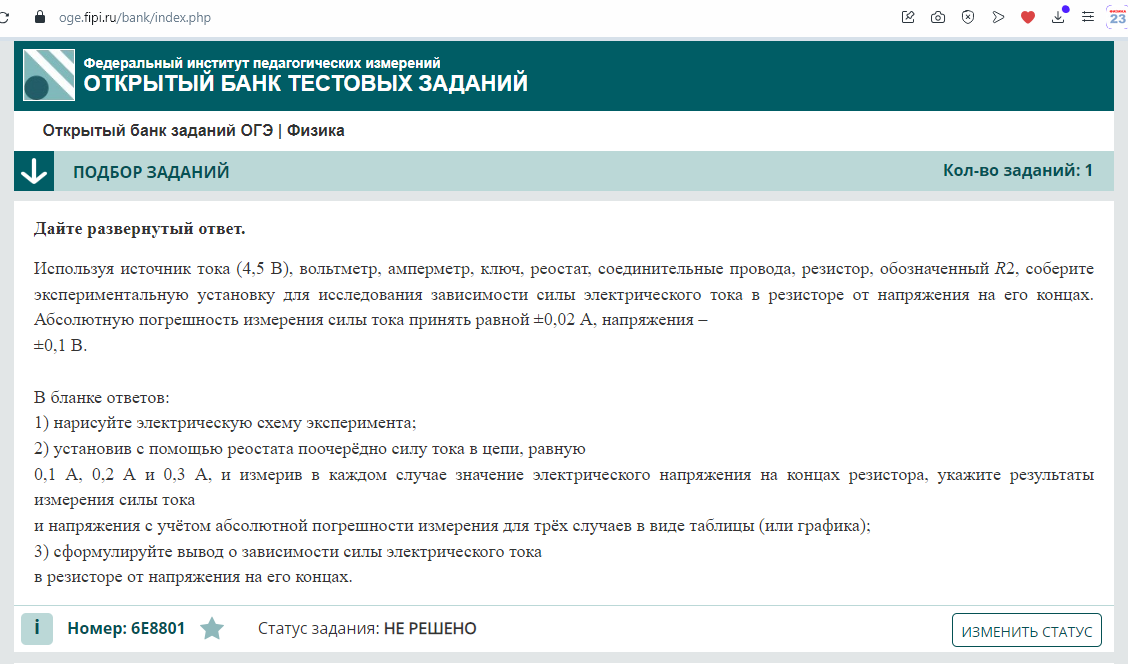 Сила тока в резисторах
Какие факторы могут повлиять 
на результаты измерений?
Электрическое питание
(входное и выходное напряжение на выпрямителе)
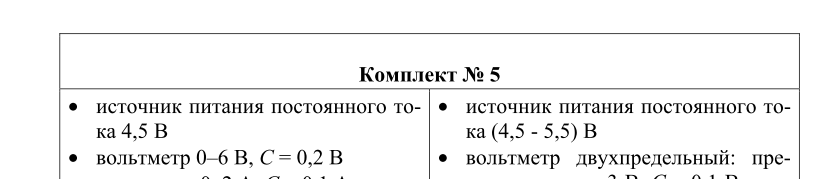 2019 г
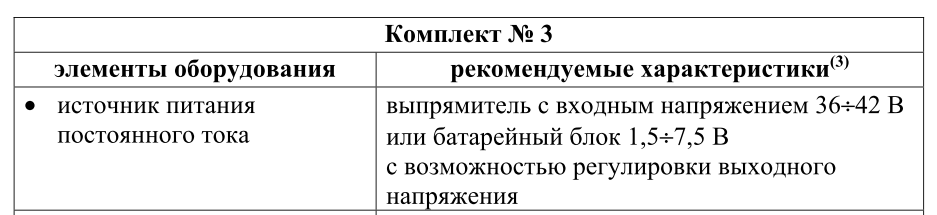 2024 г
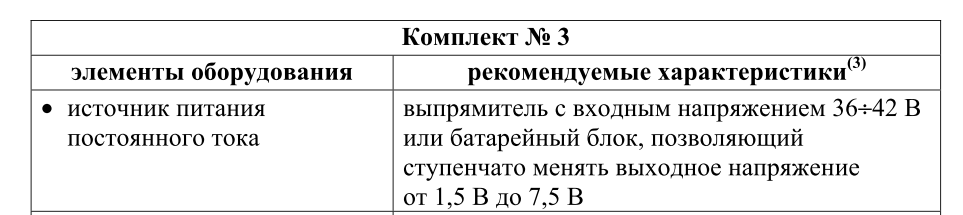 2025 г
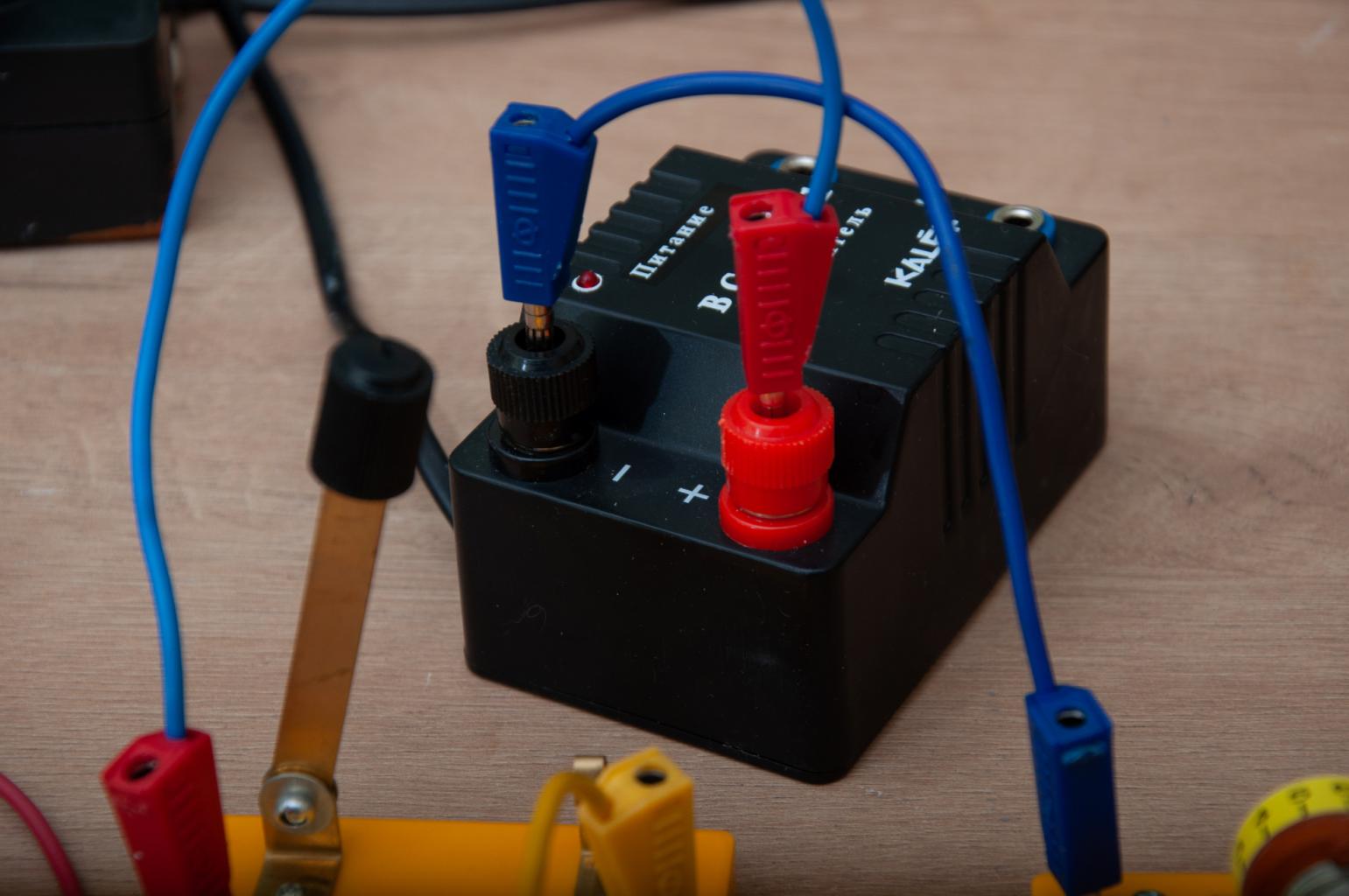 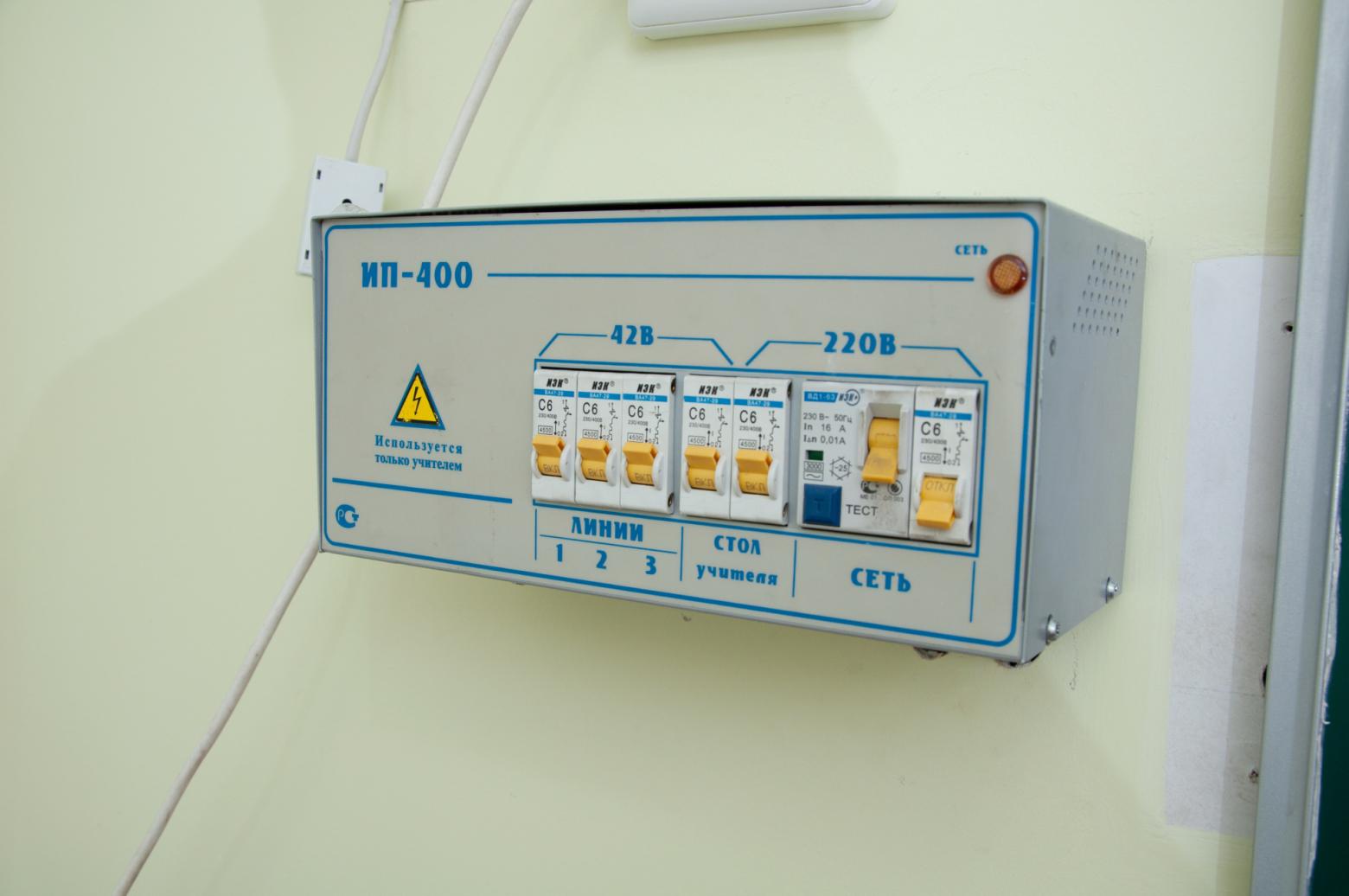 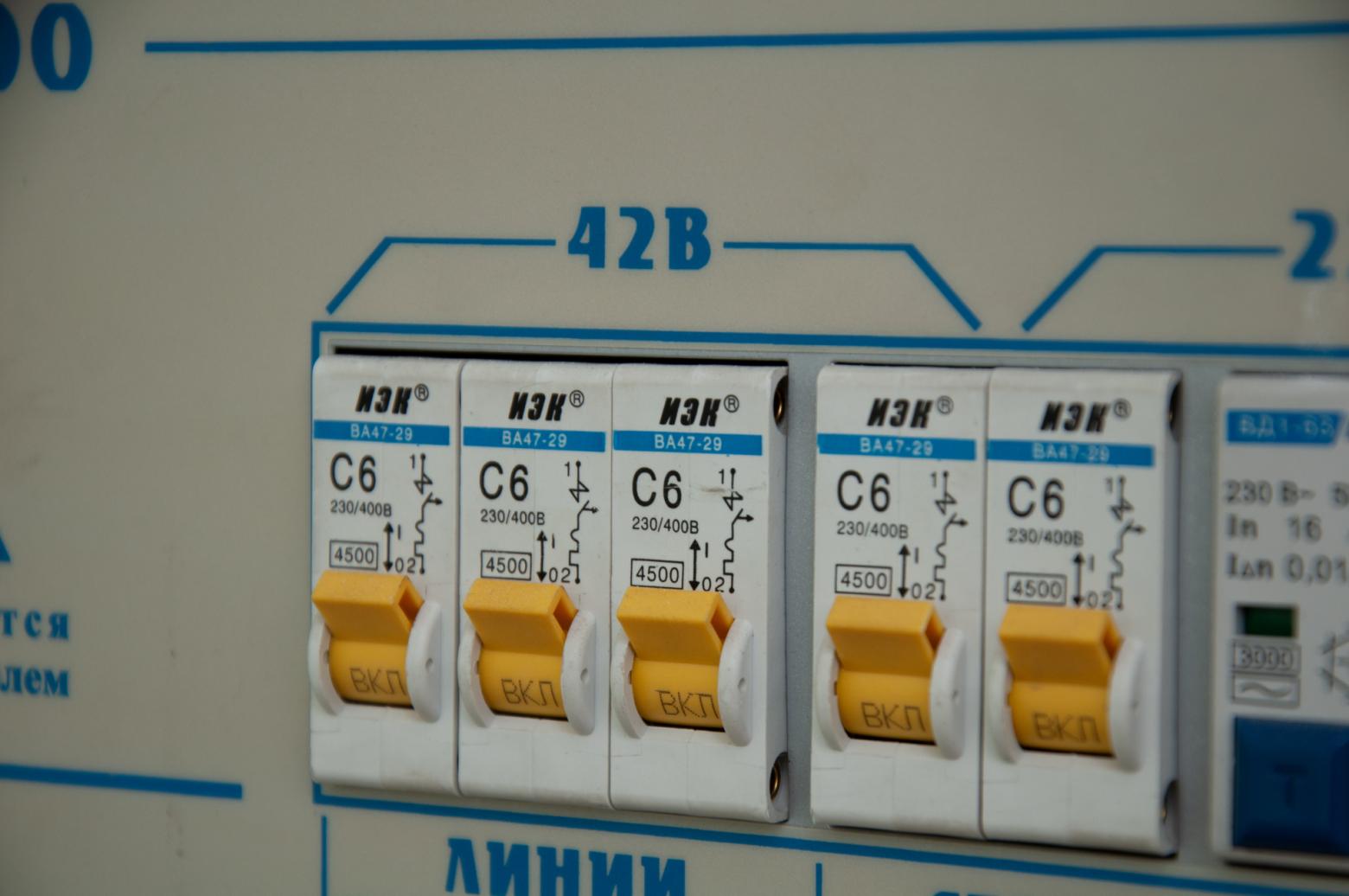 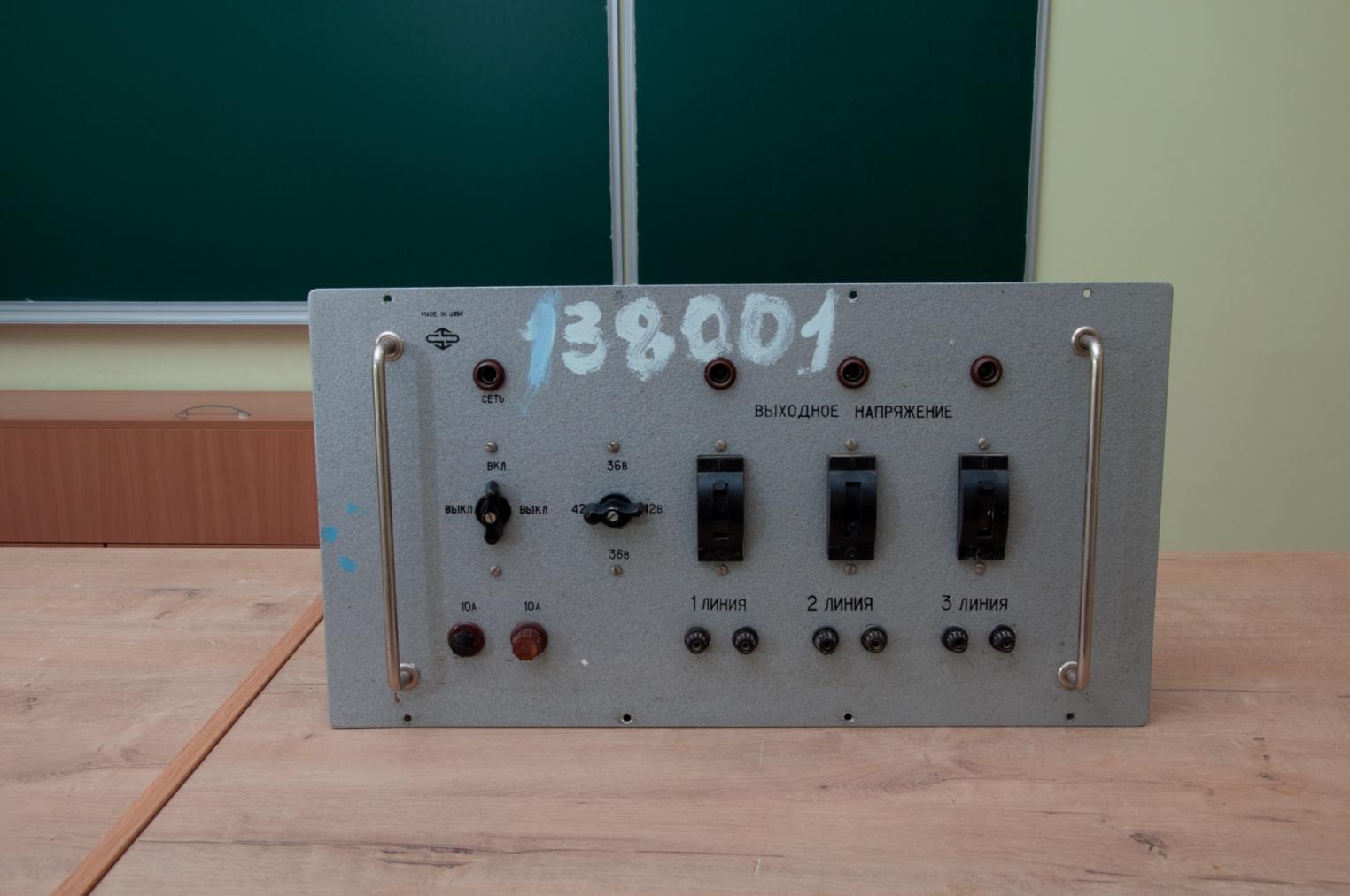 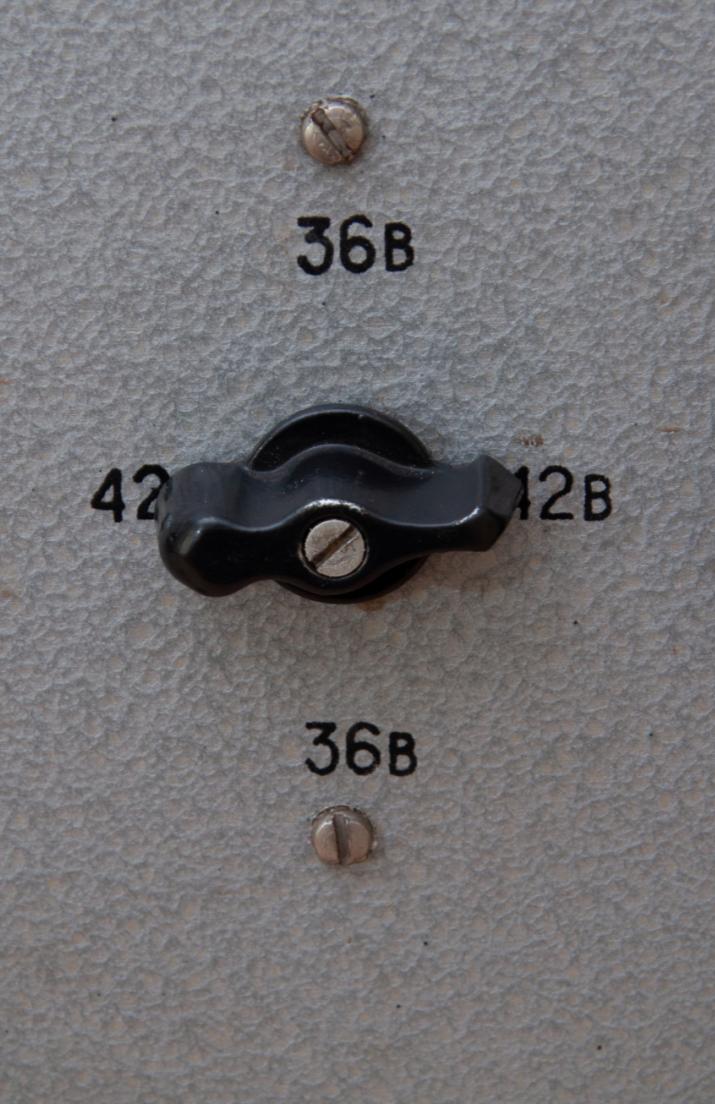 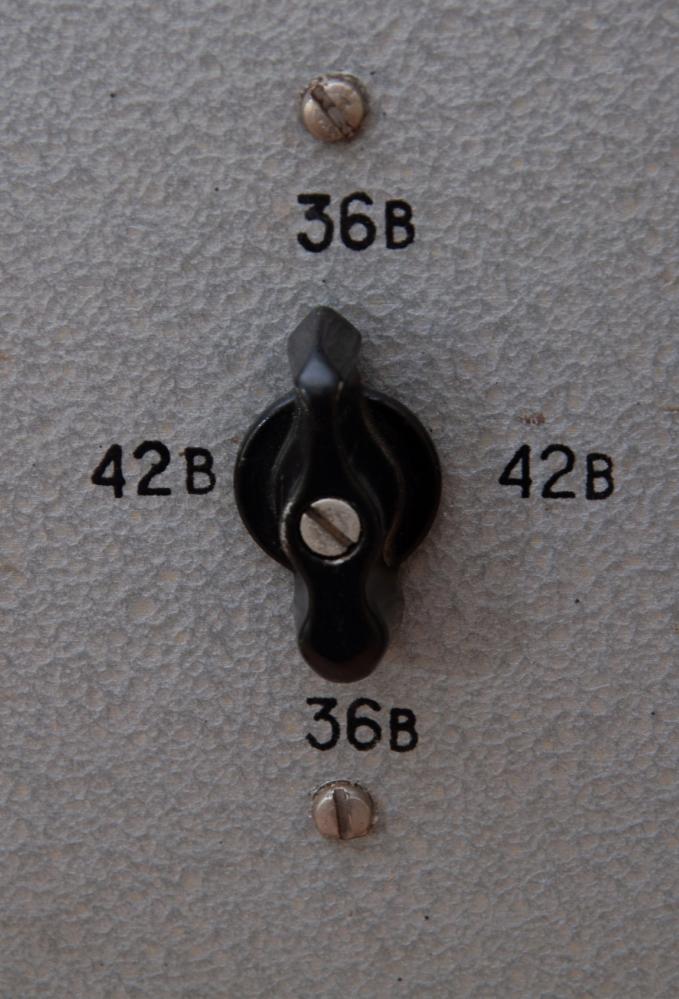 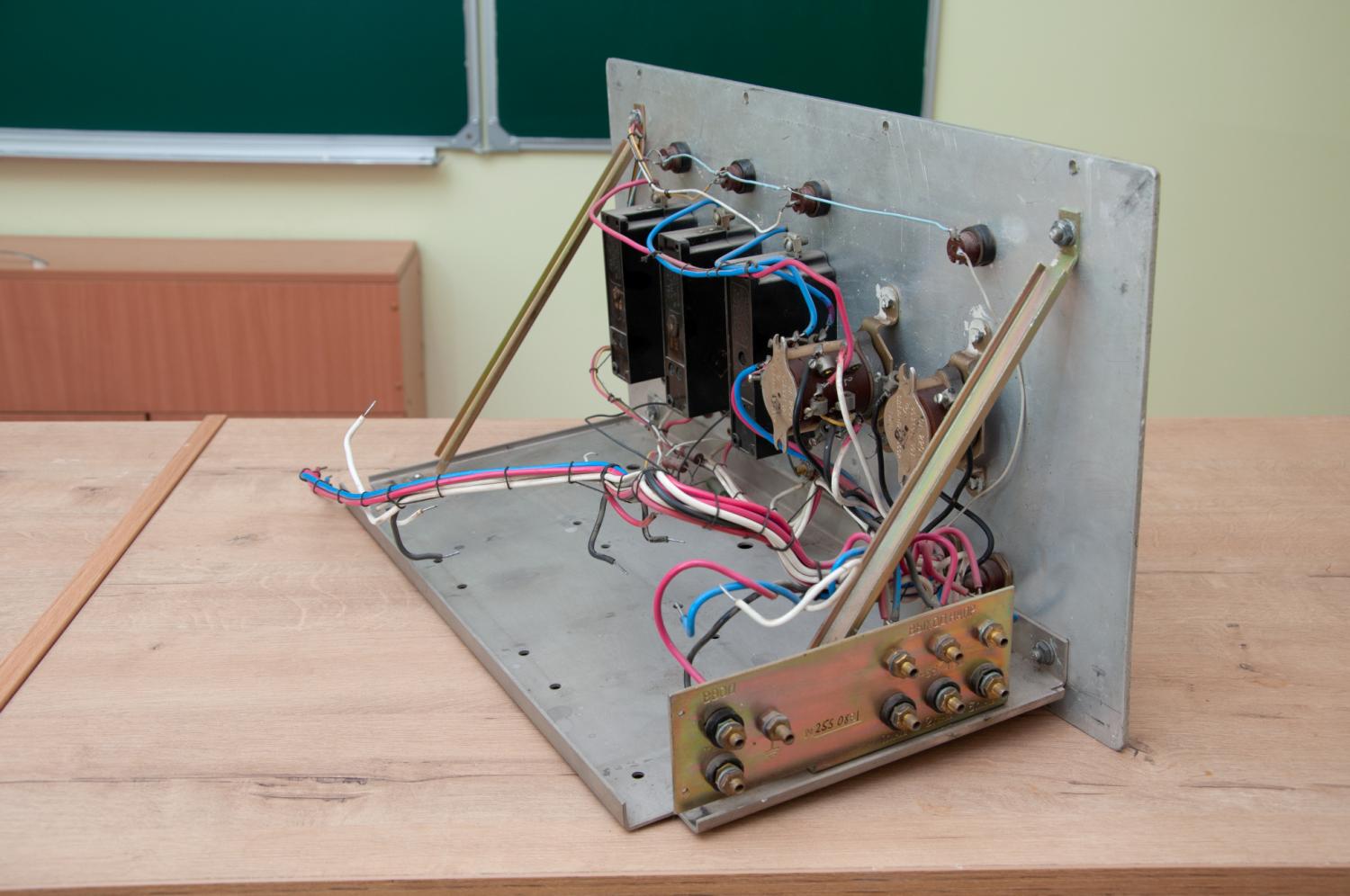 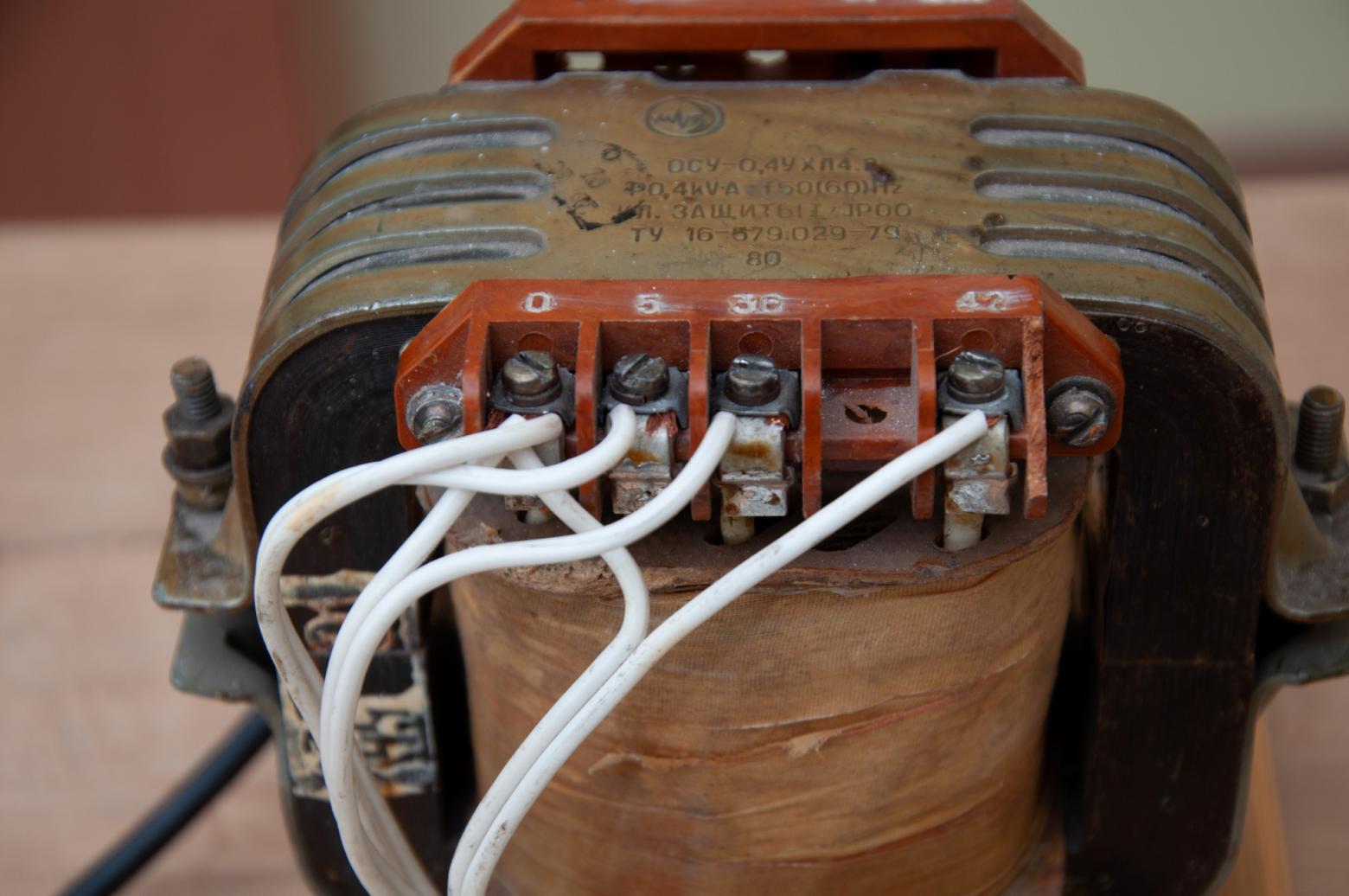 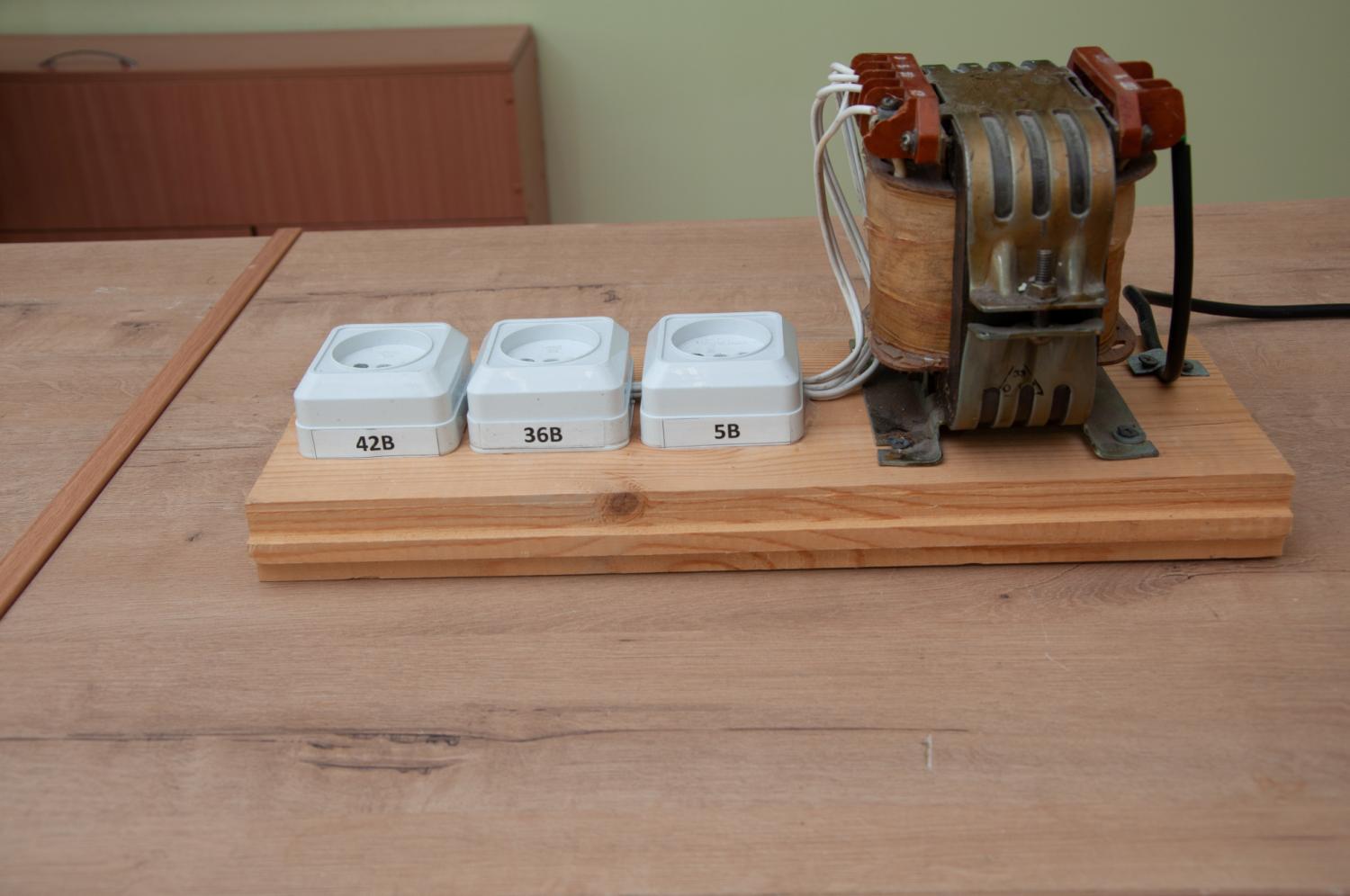 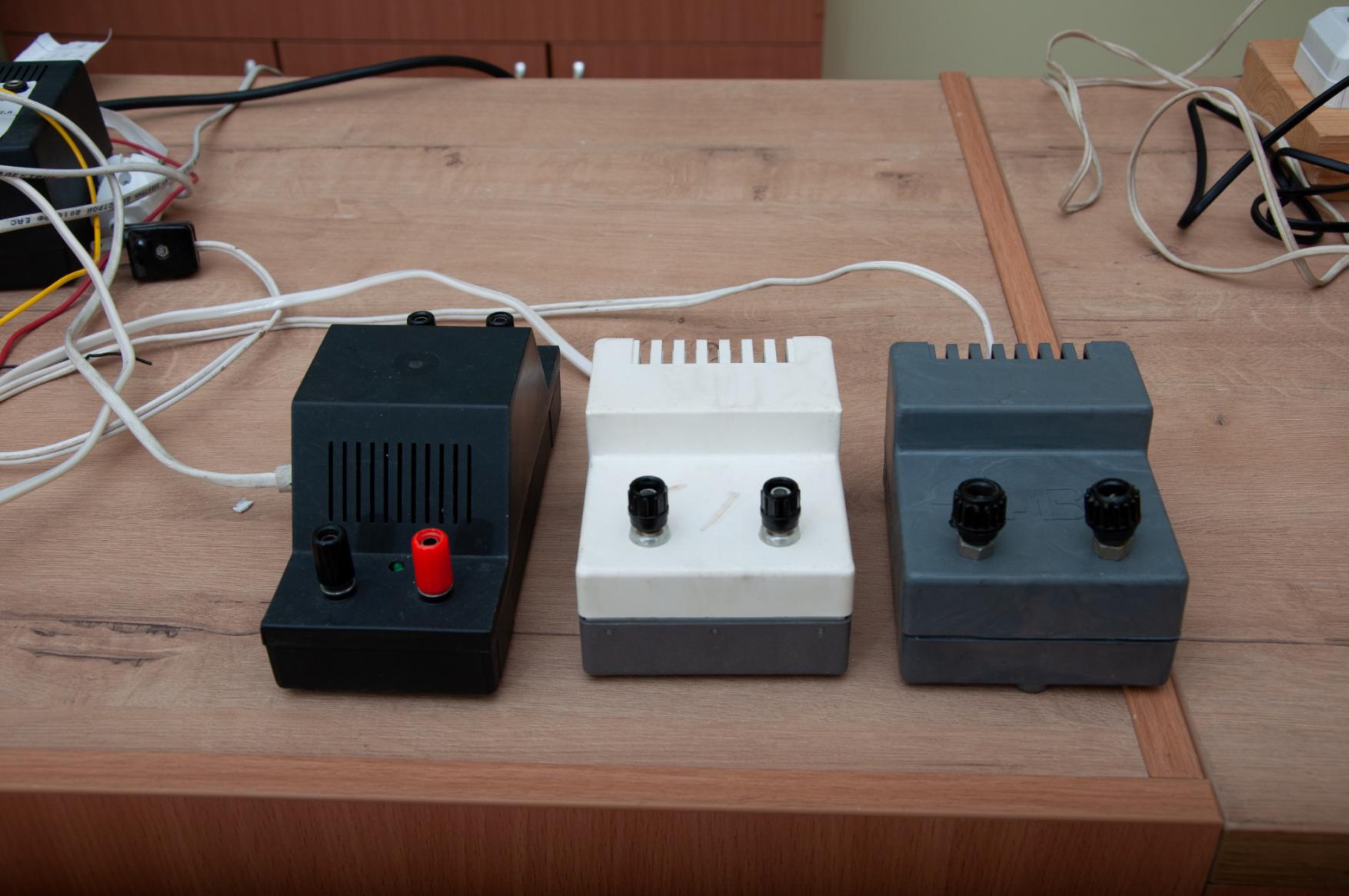 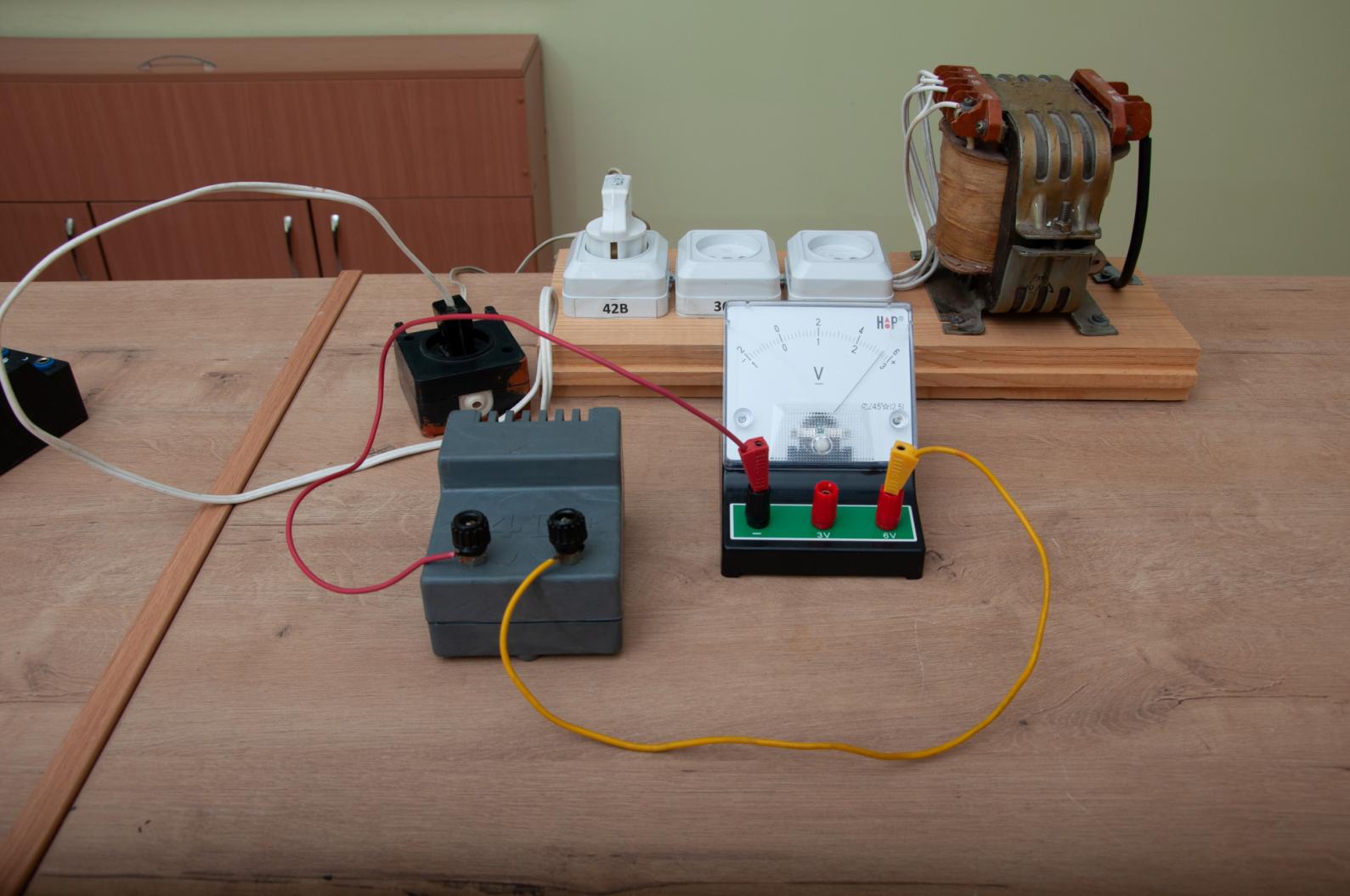 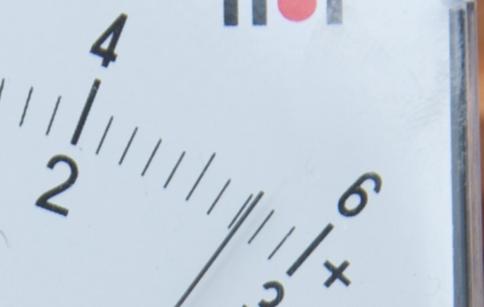 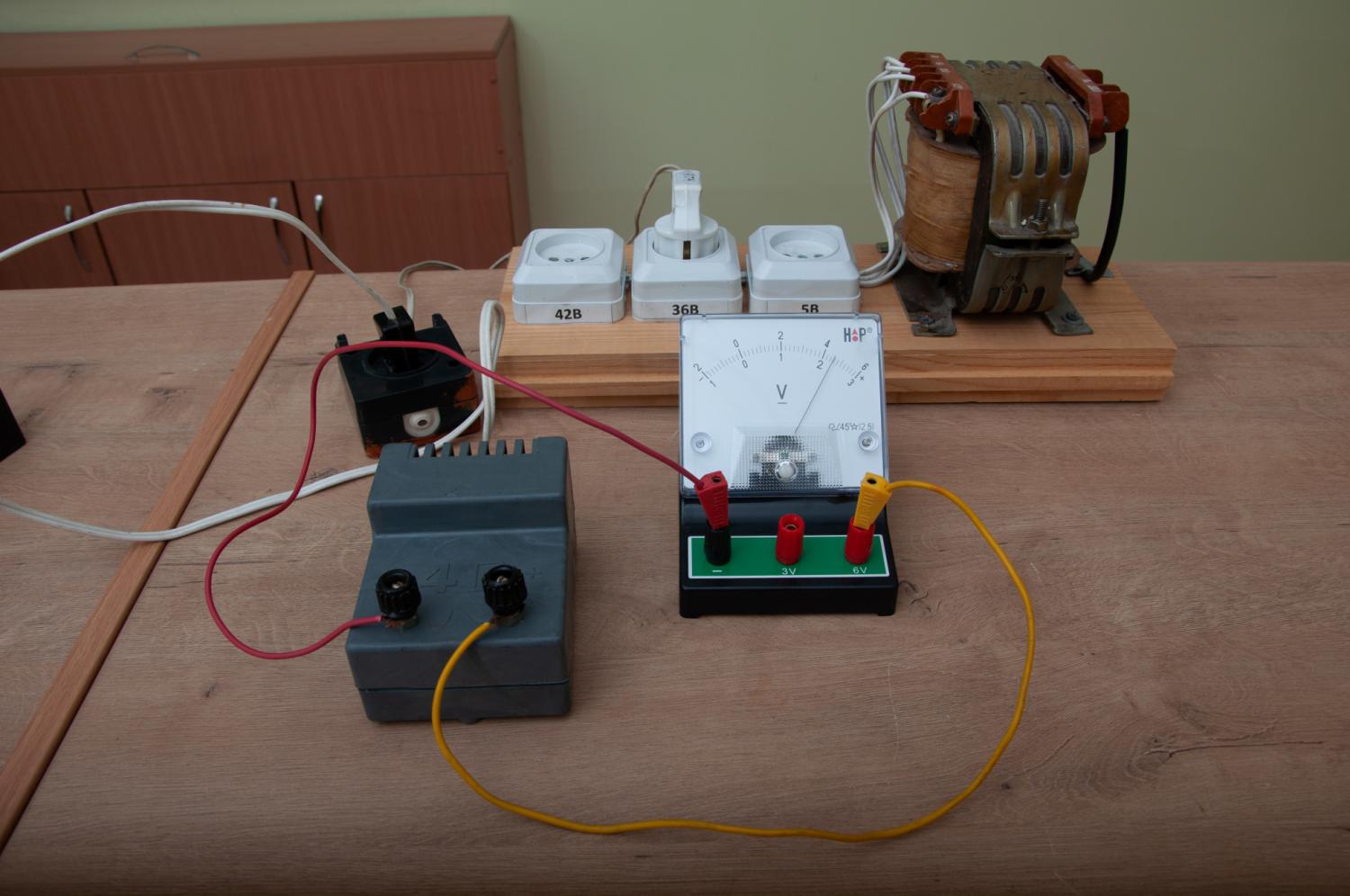 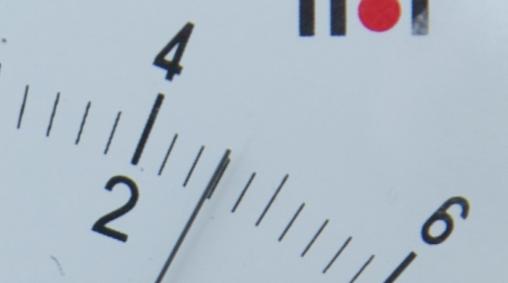 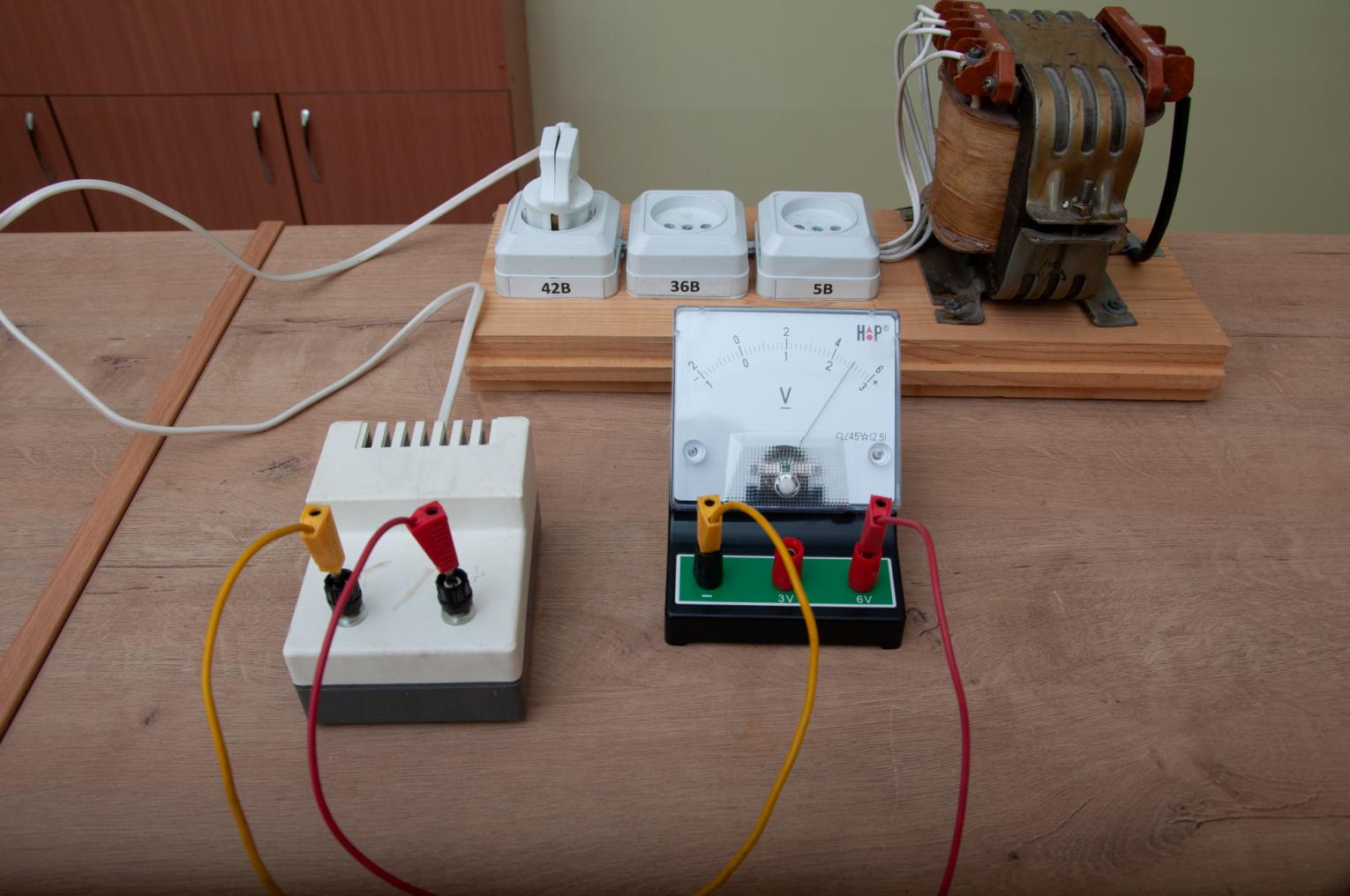 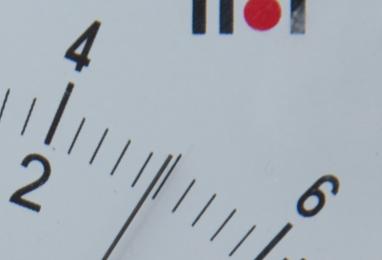 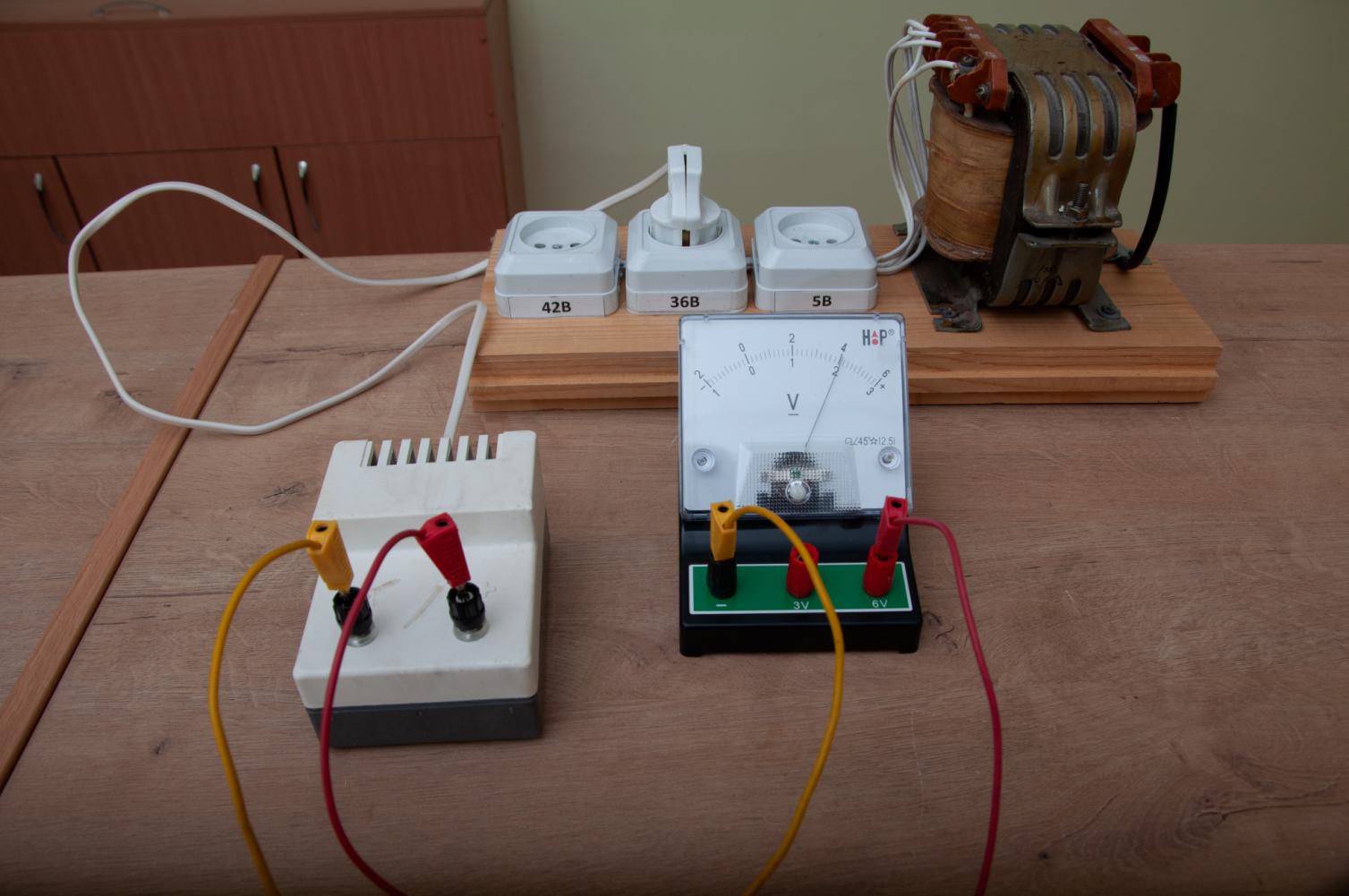 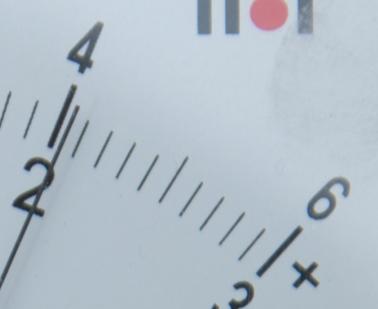 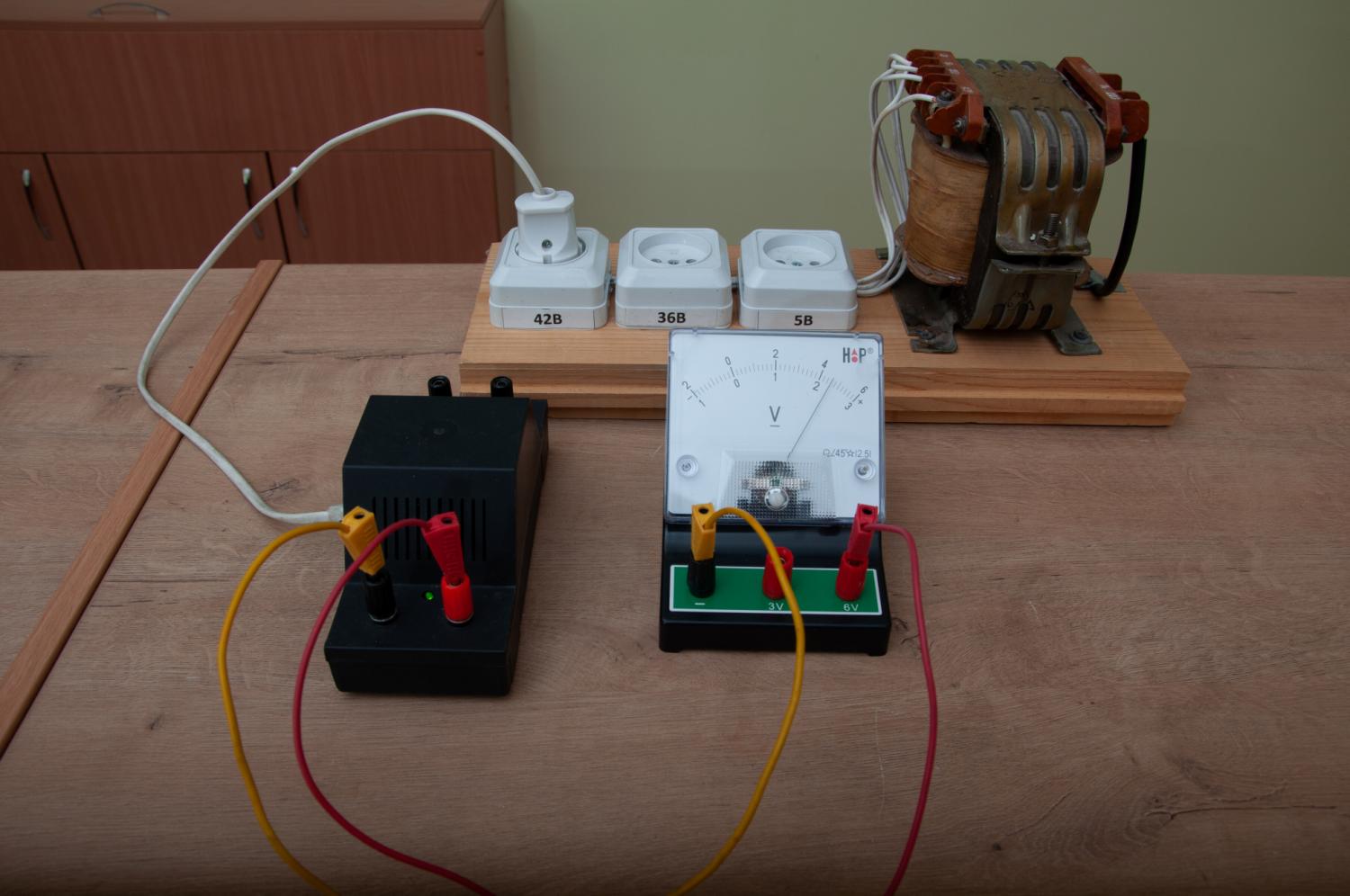 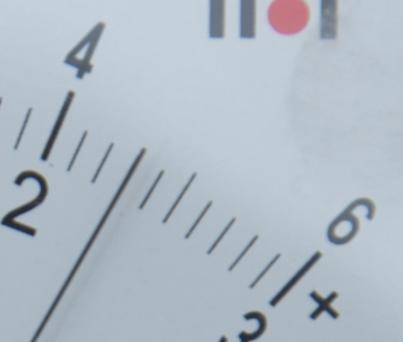 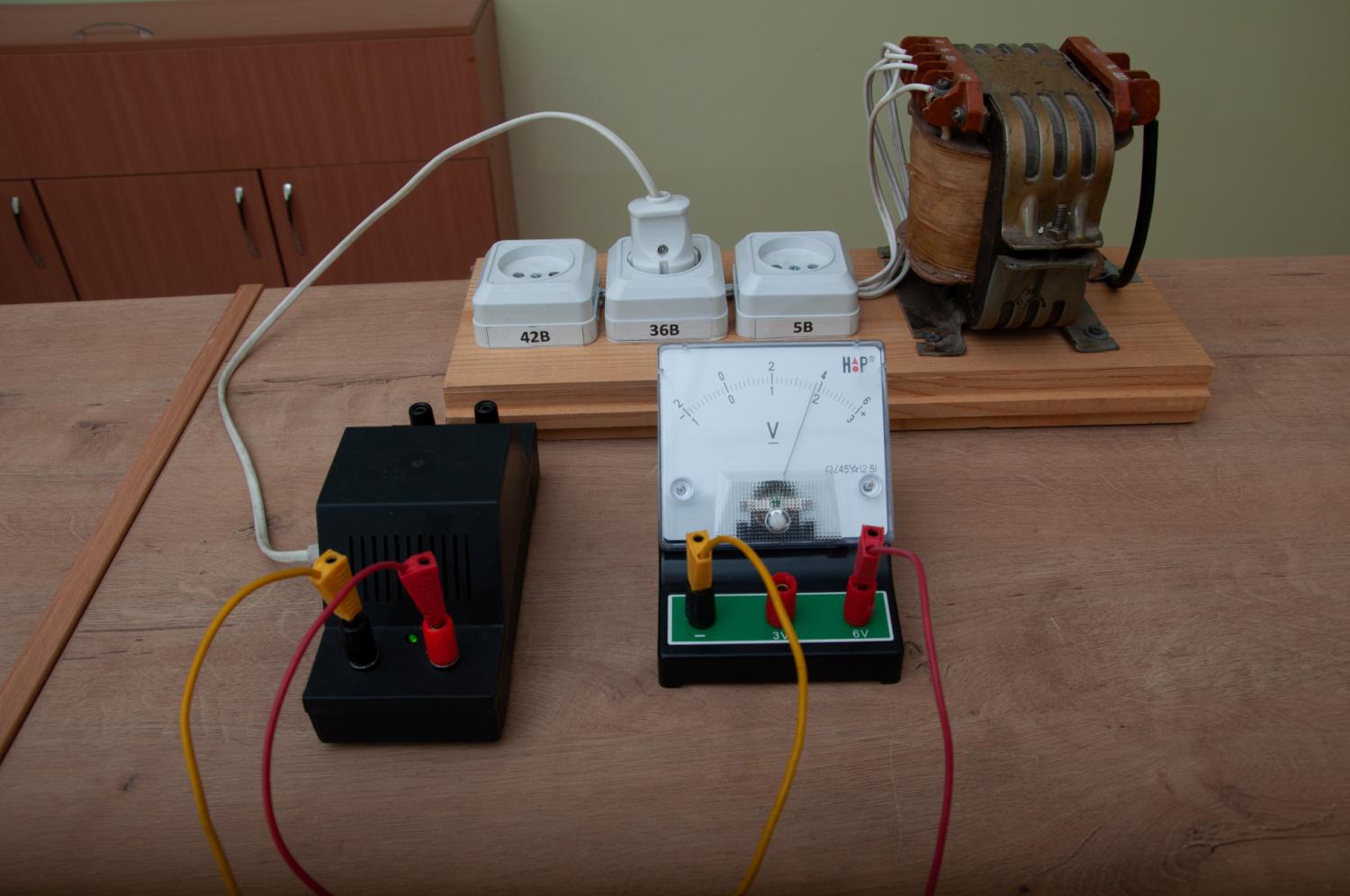 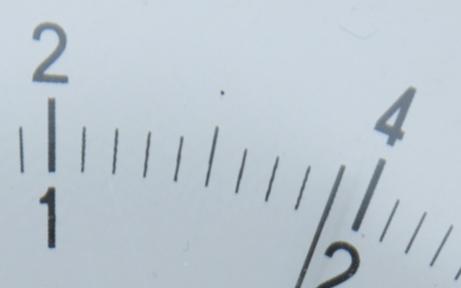 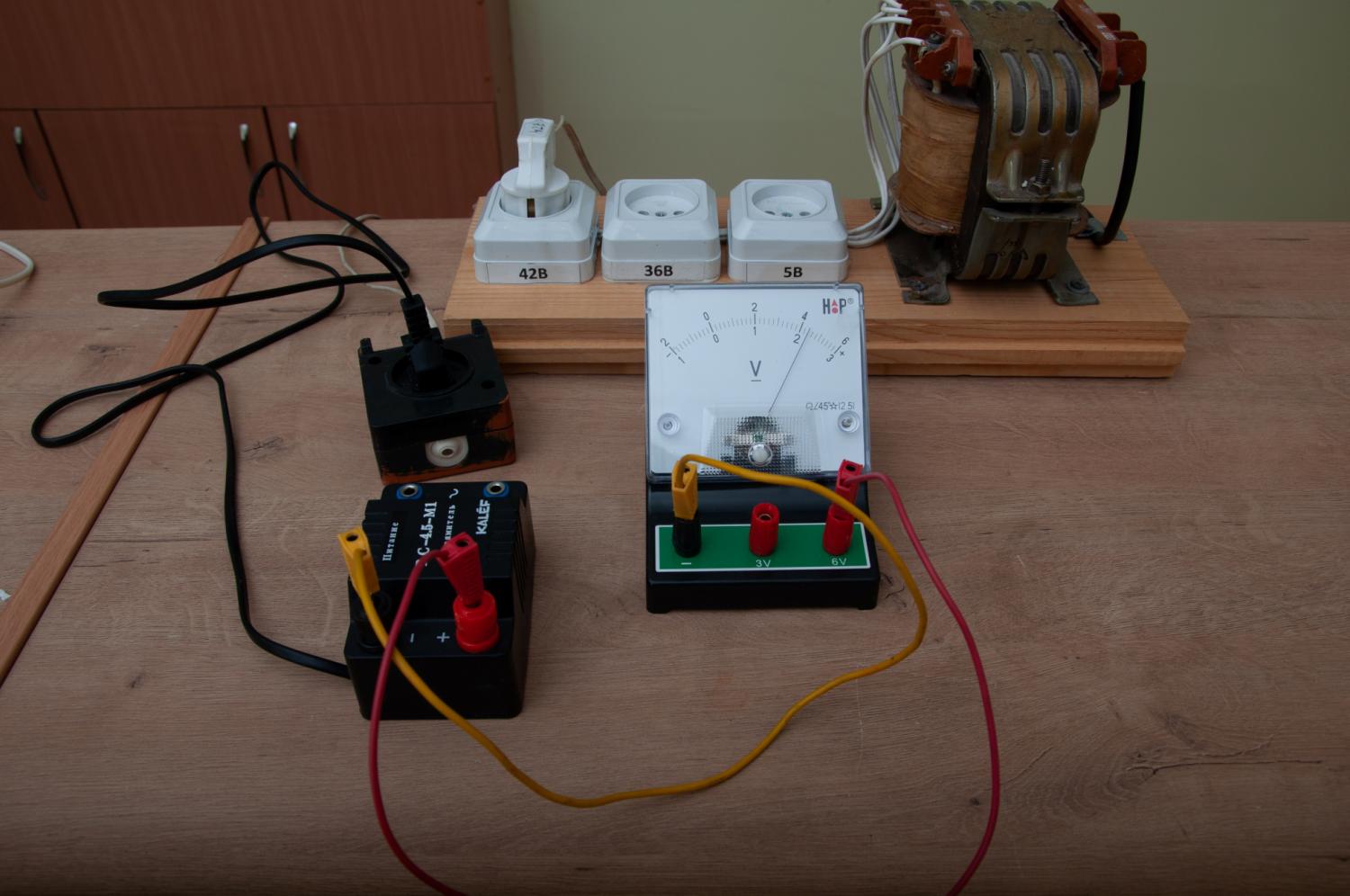 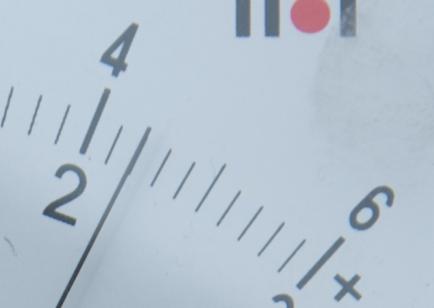 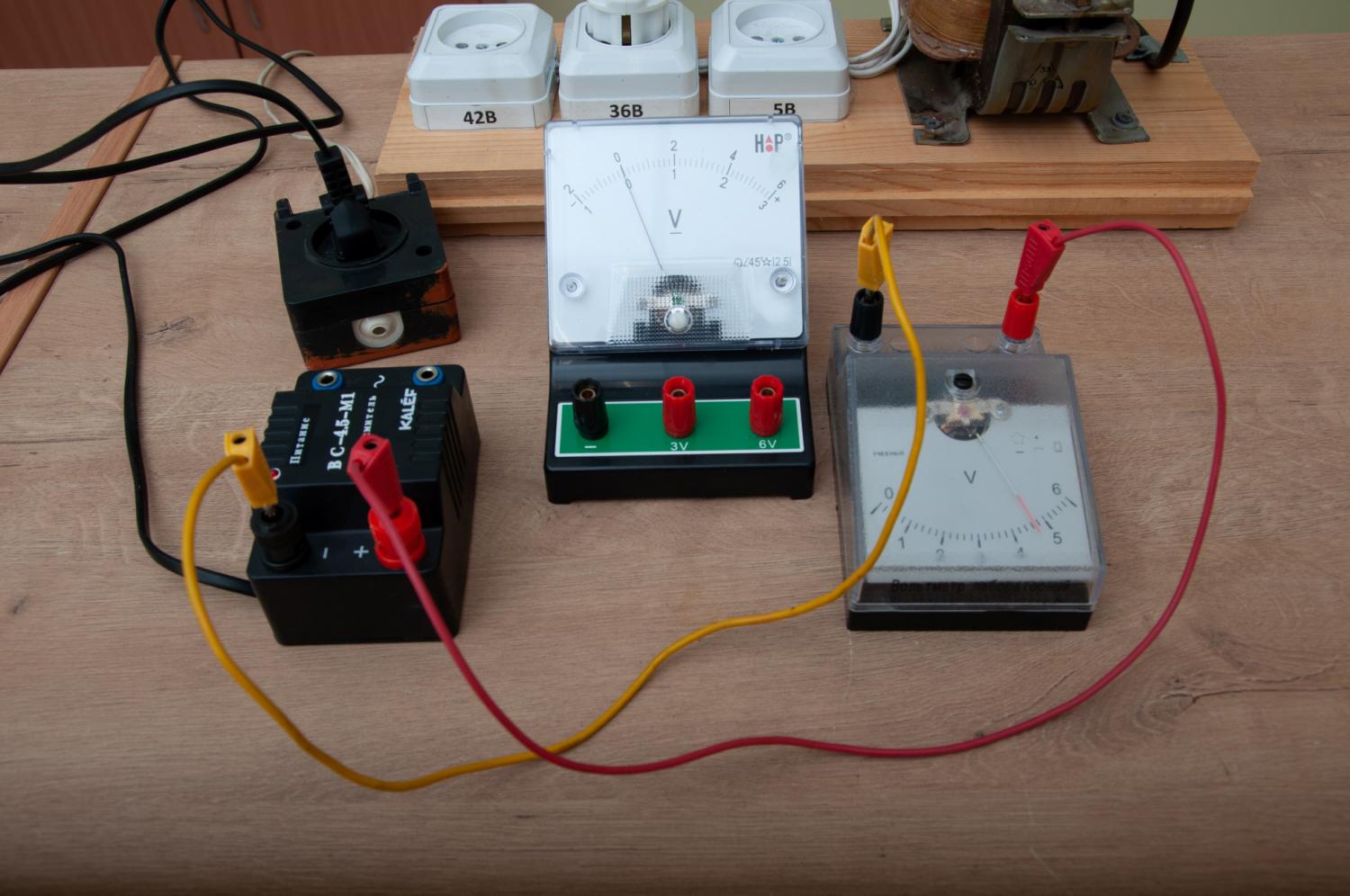 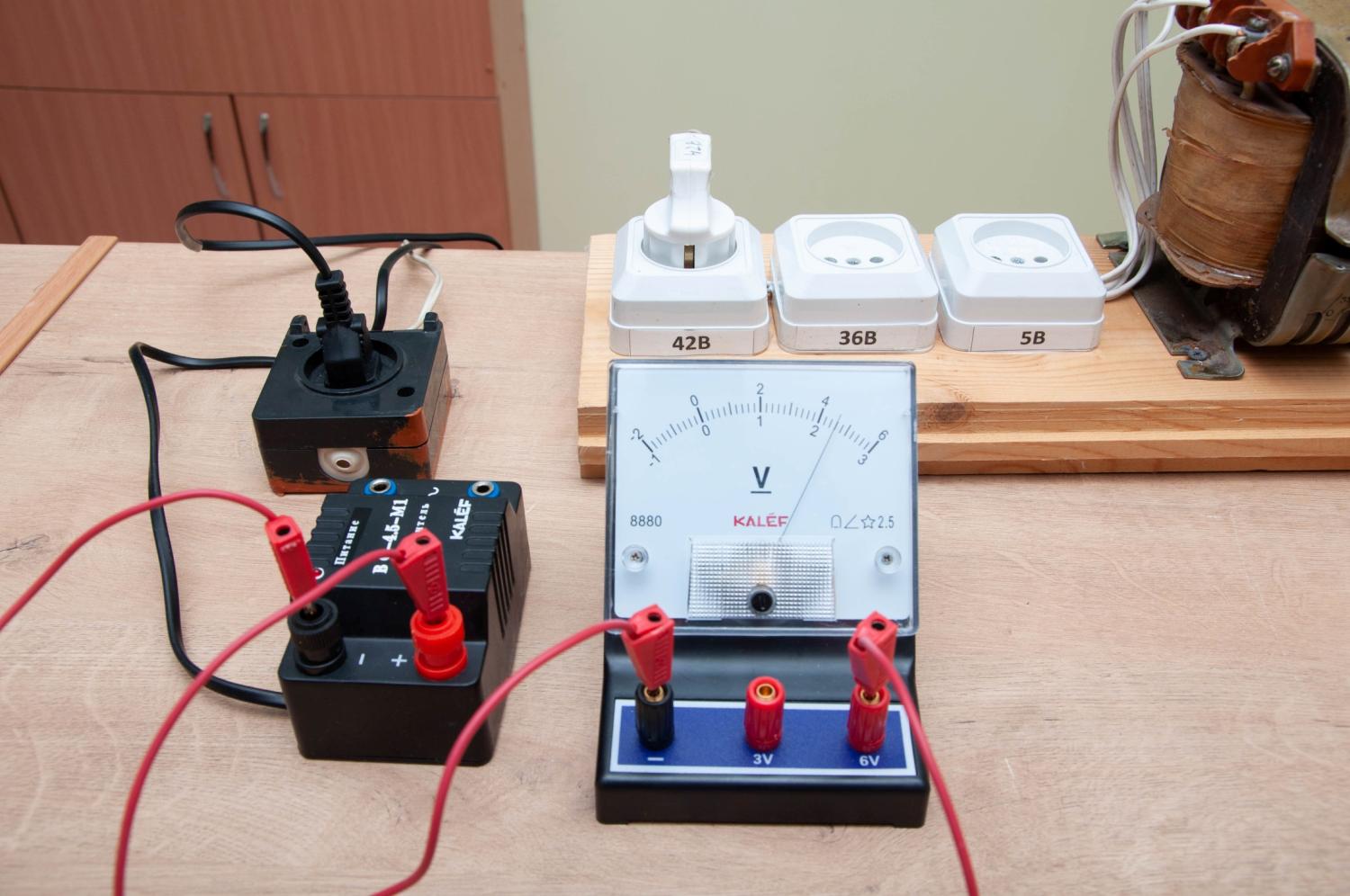 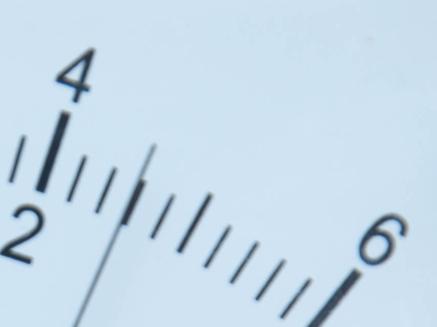 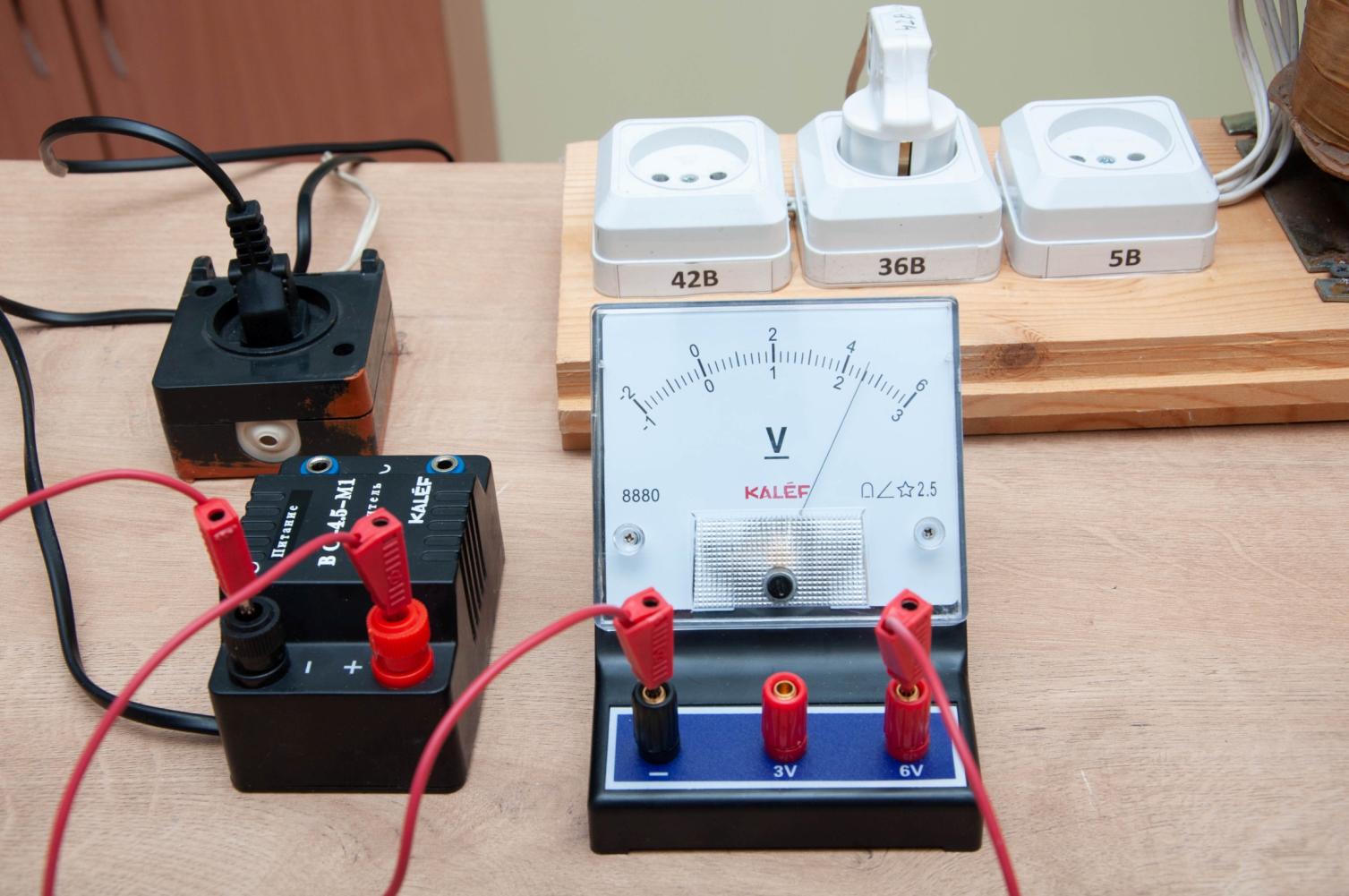 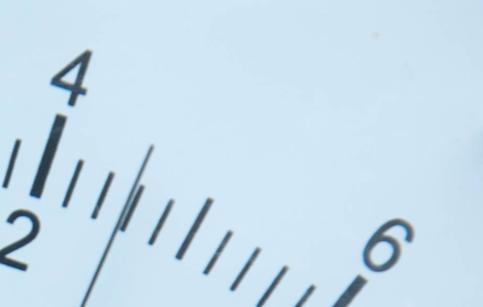 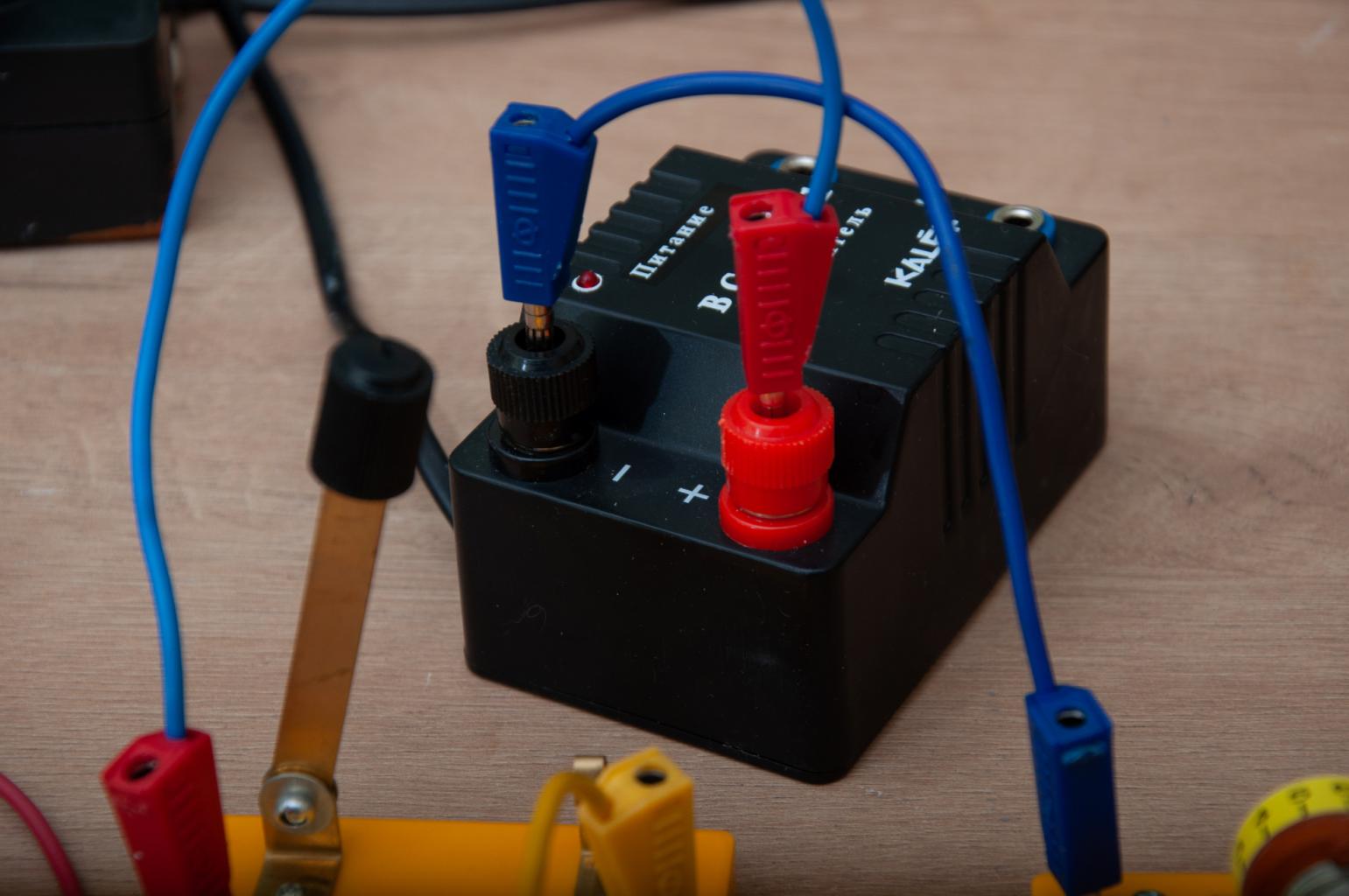 Электрическое питание
(батарейный блок)
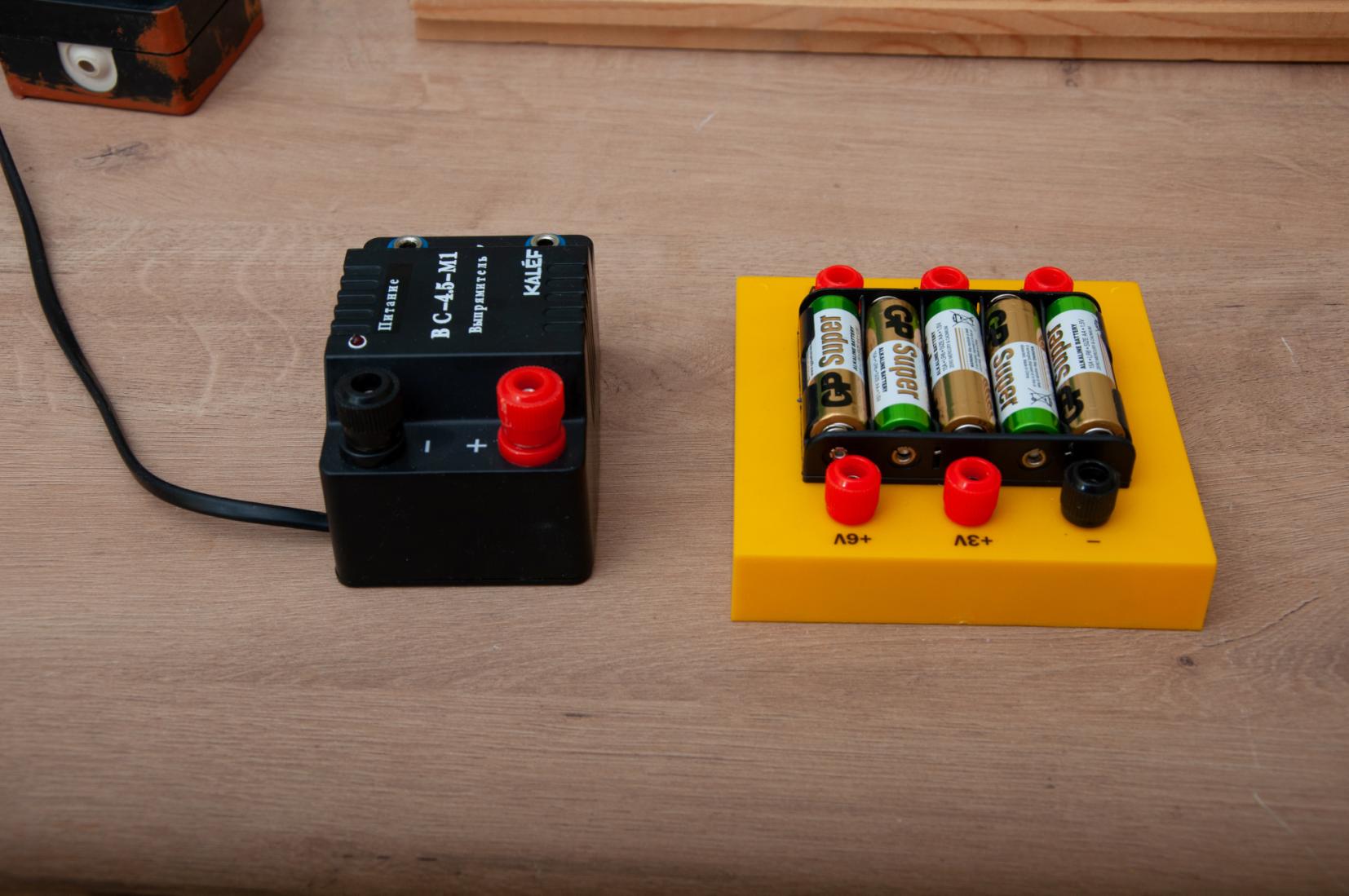 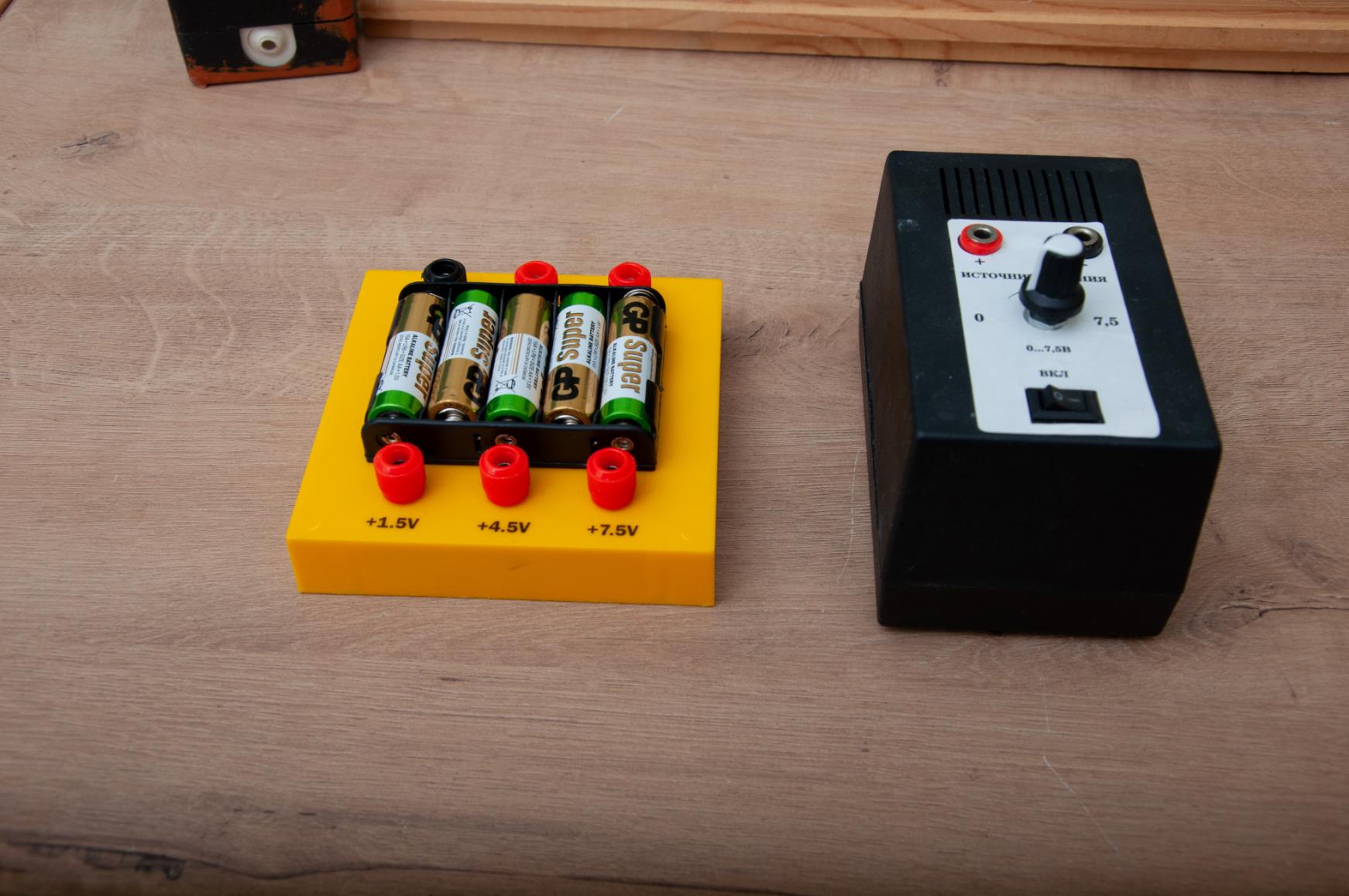 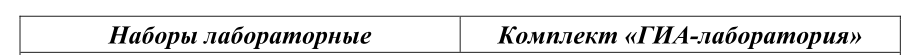 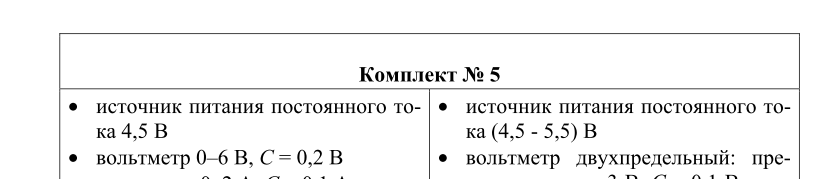 2019 г
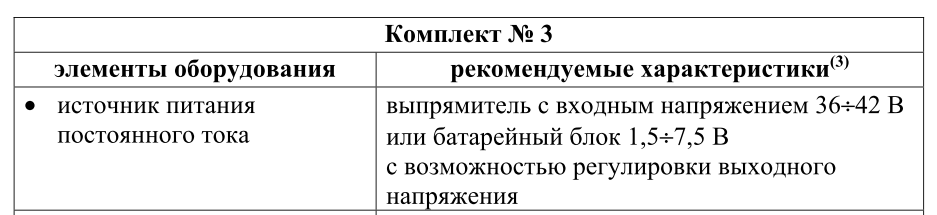 2024 г
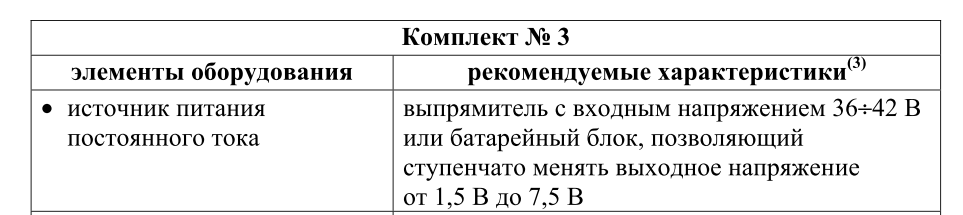 2025 г
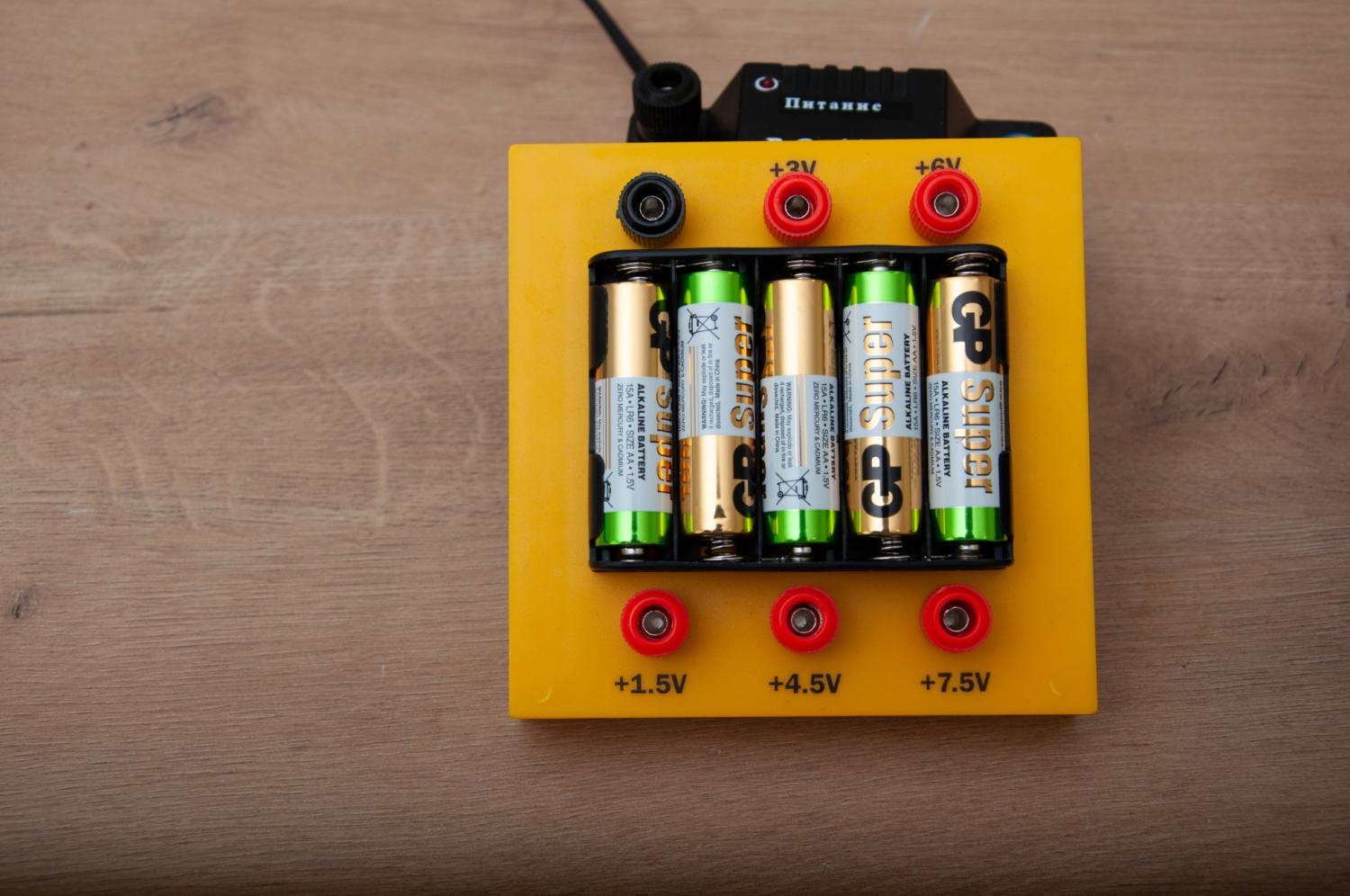 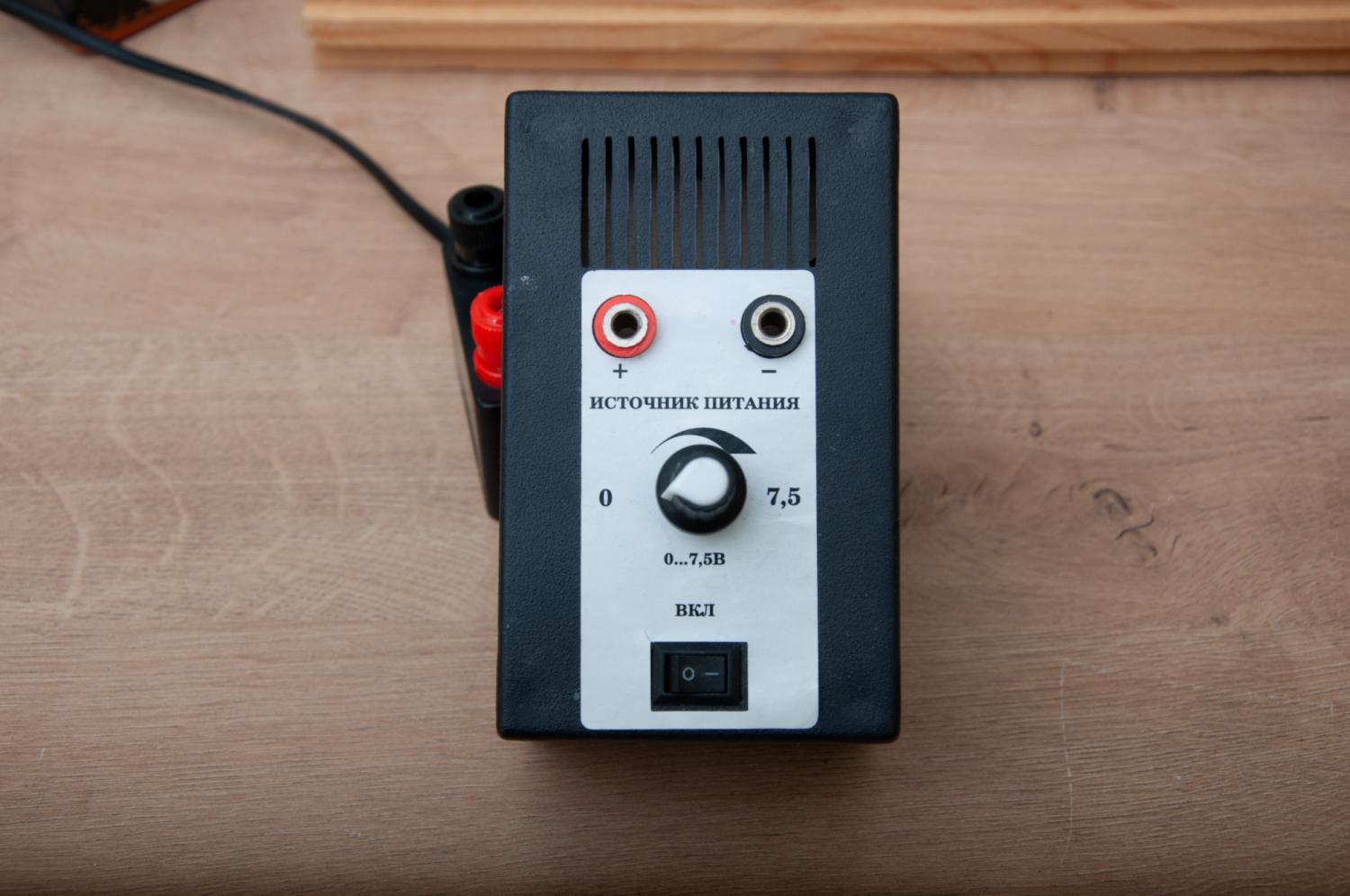 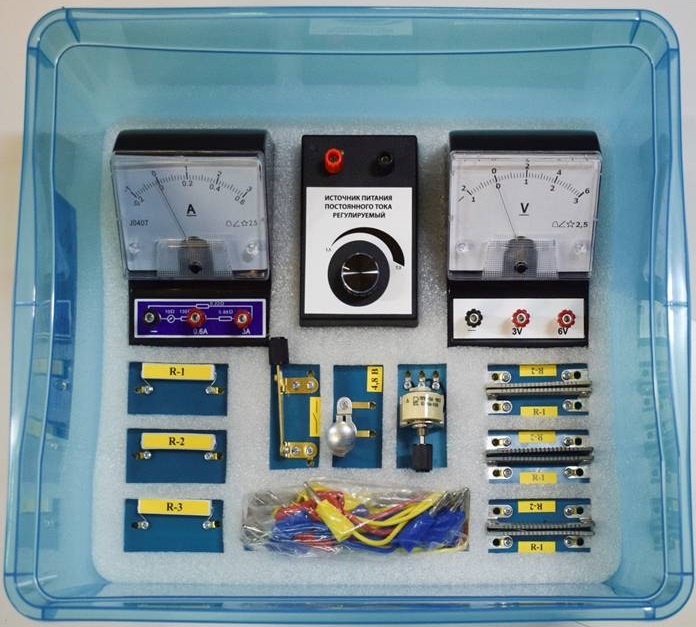 Электрическое питание
(проблемы)
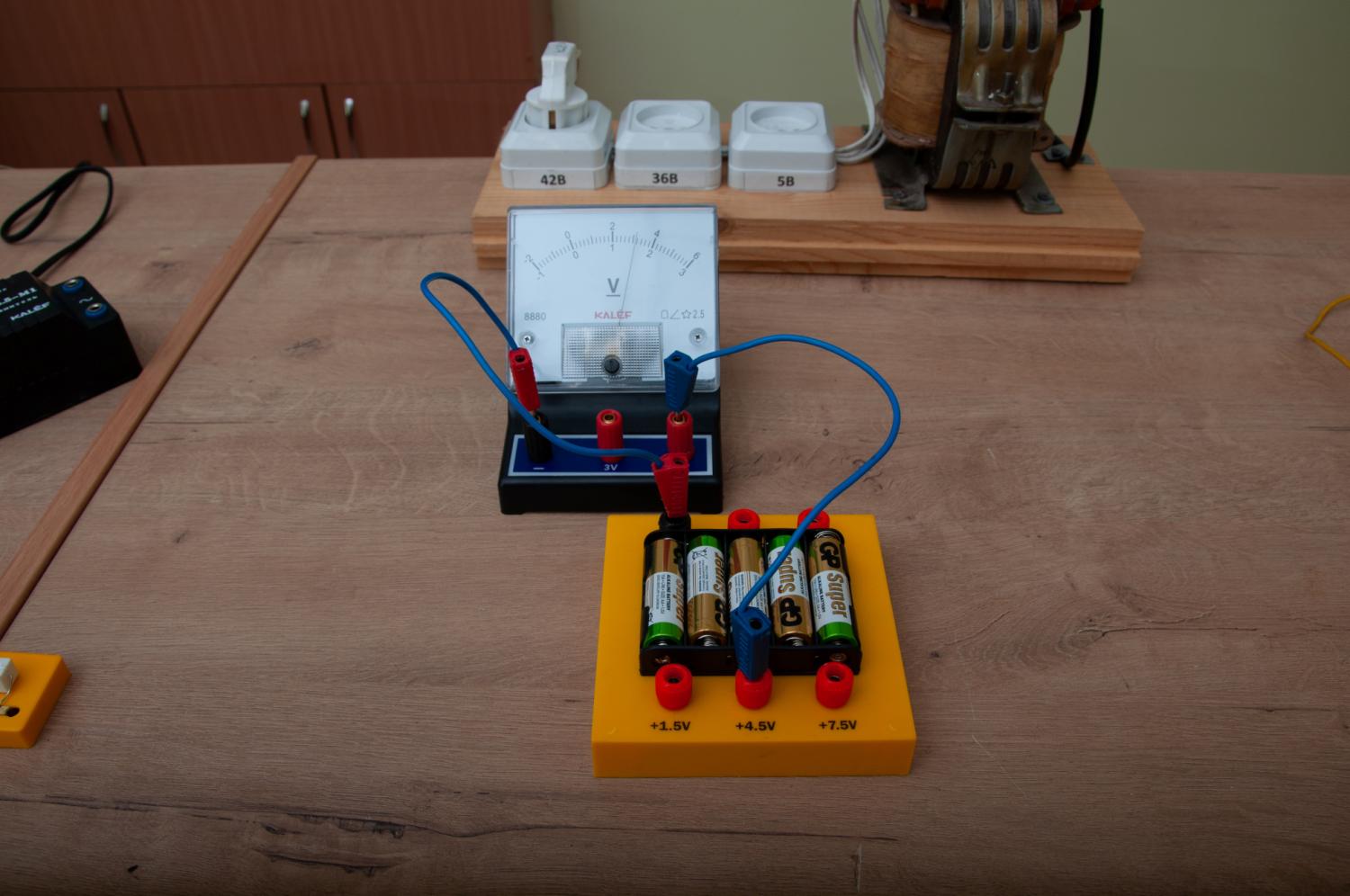 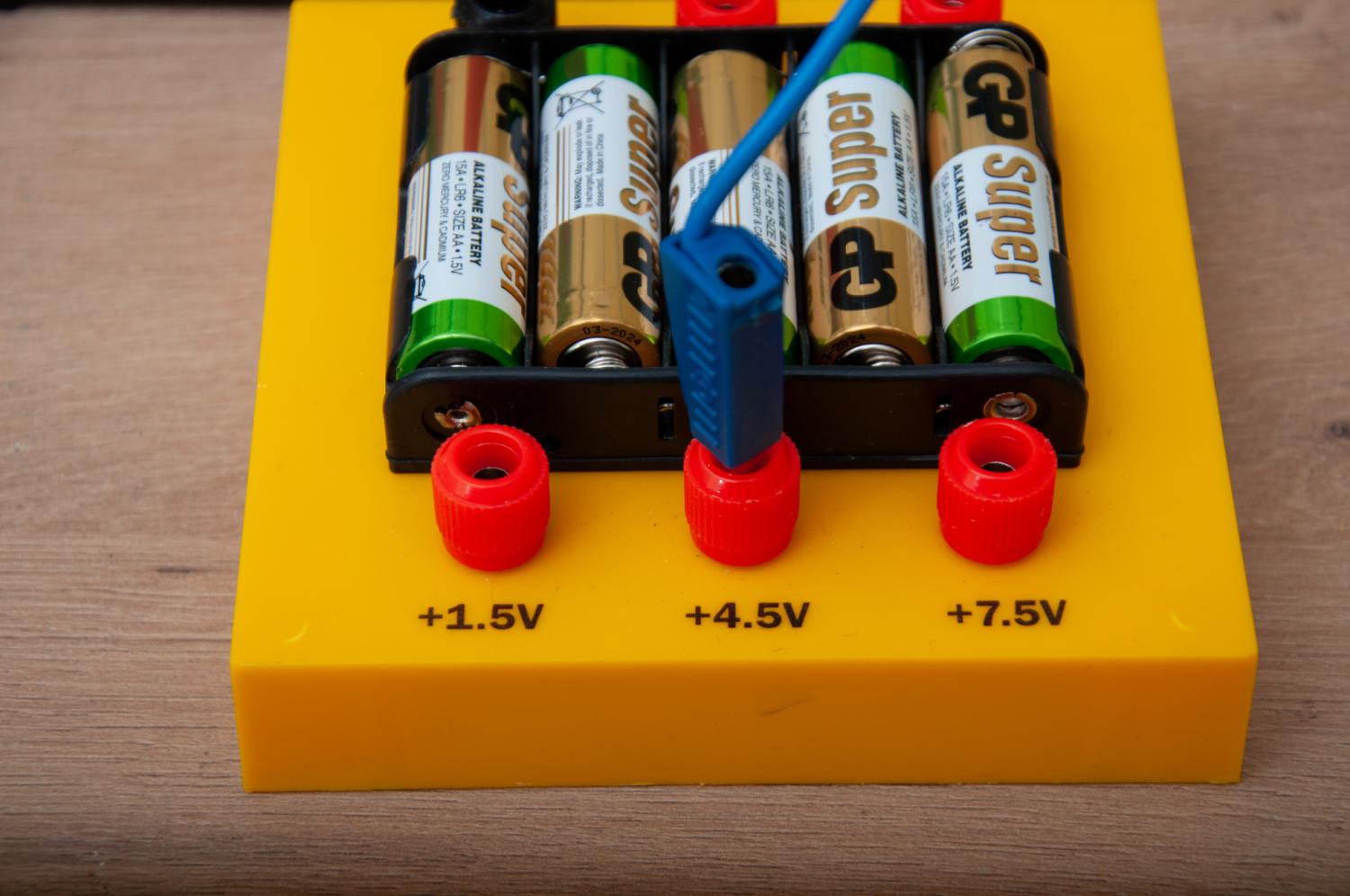 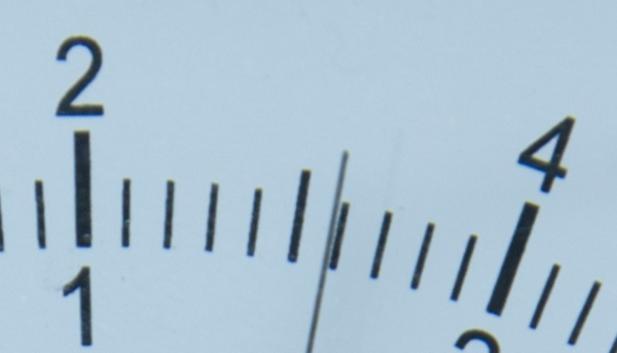 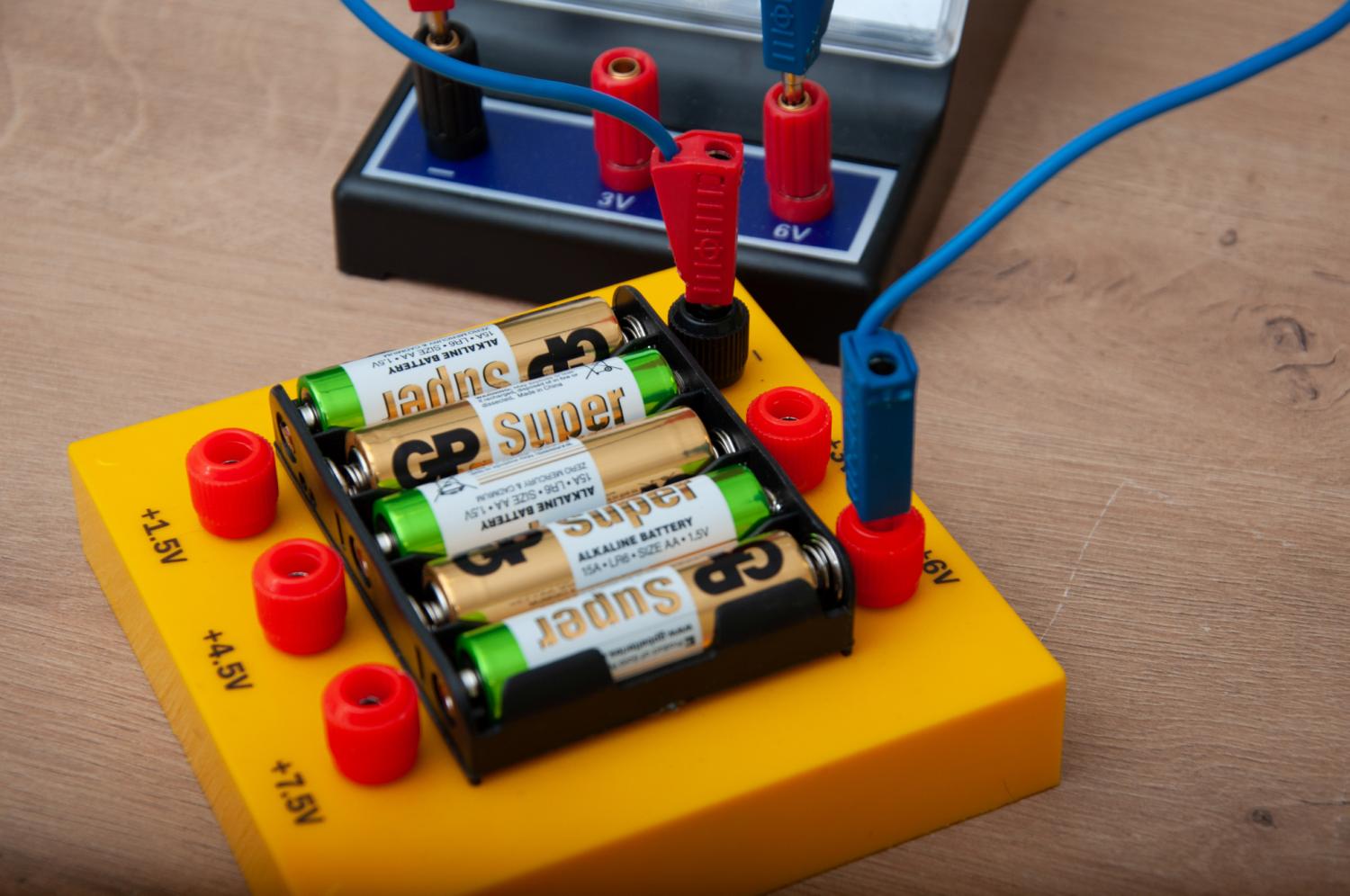 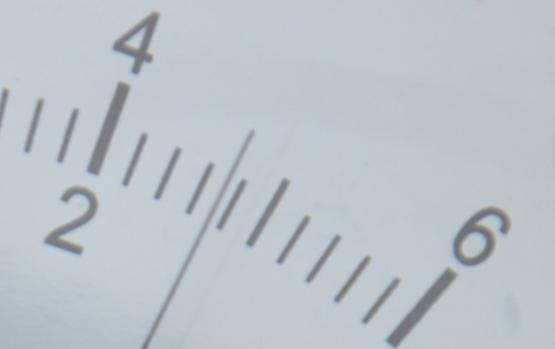 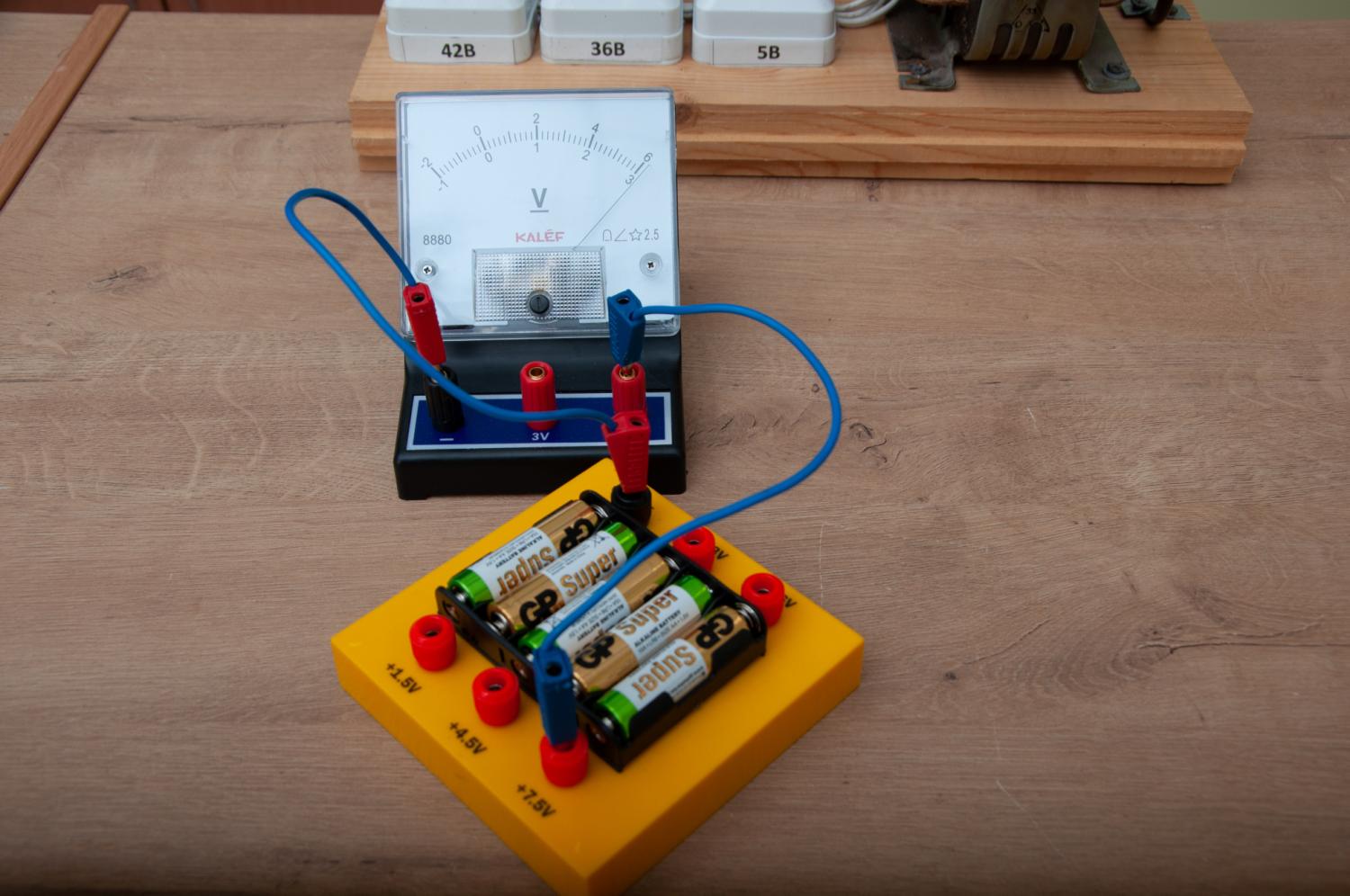 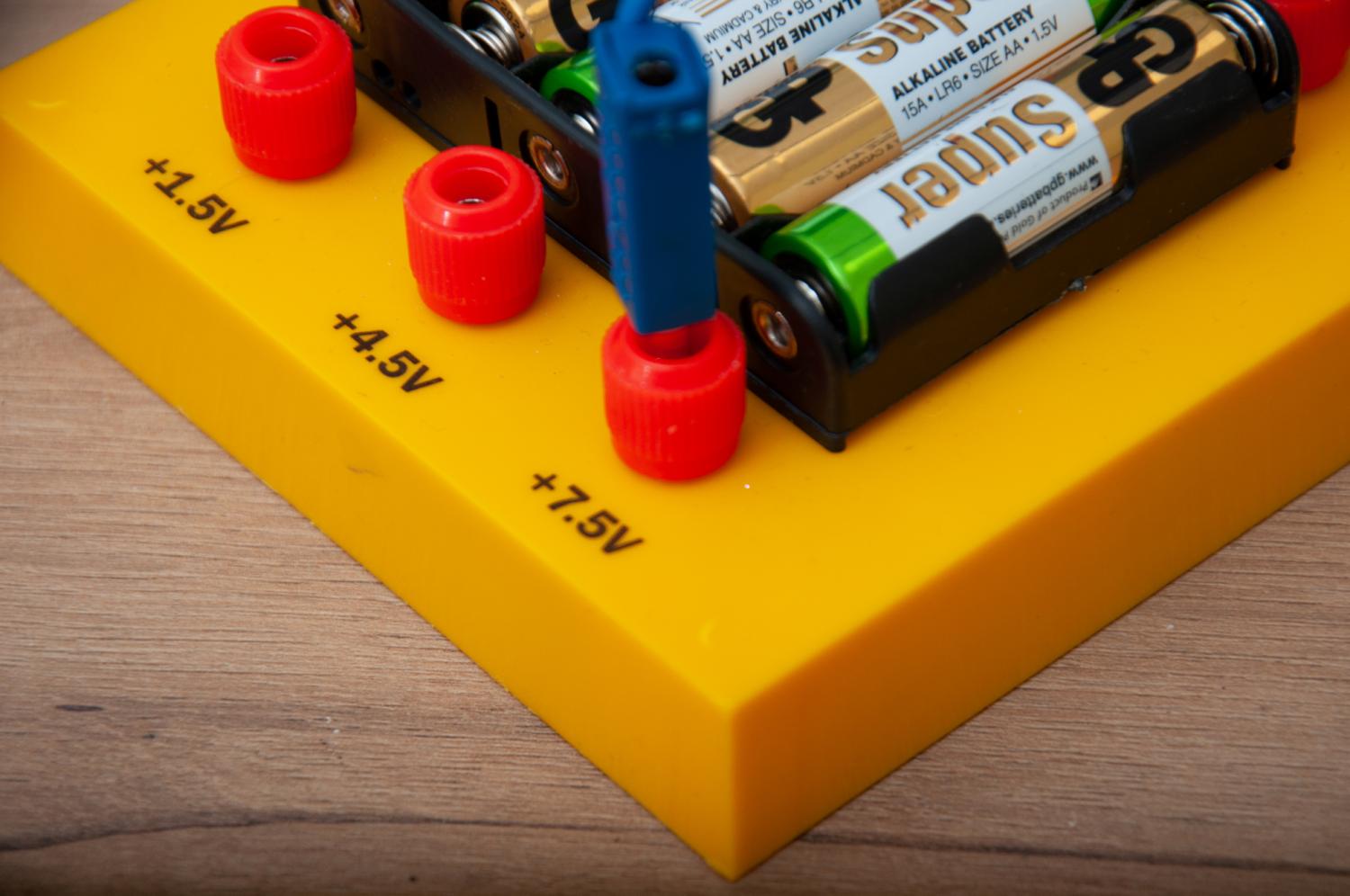 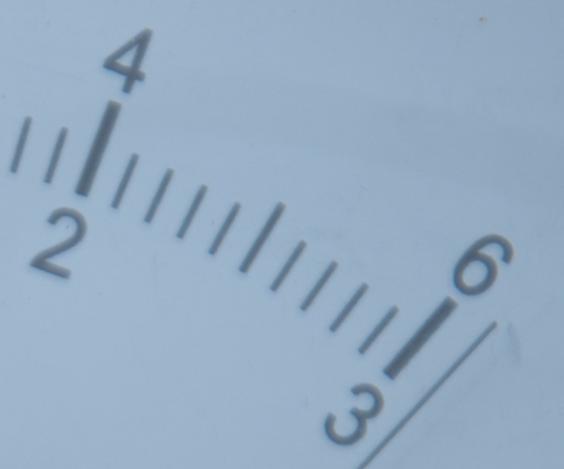 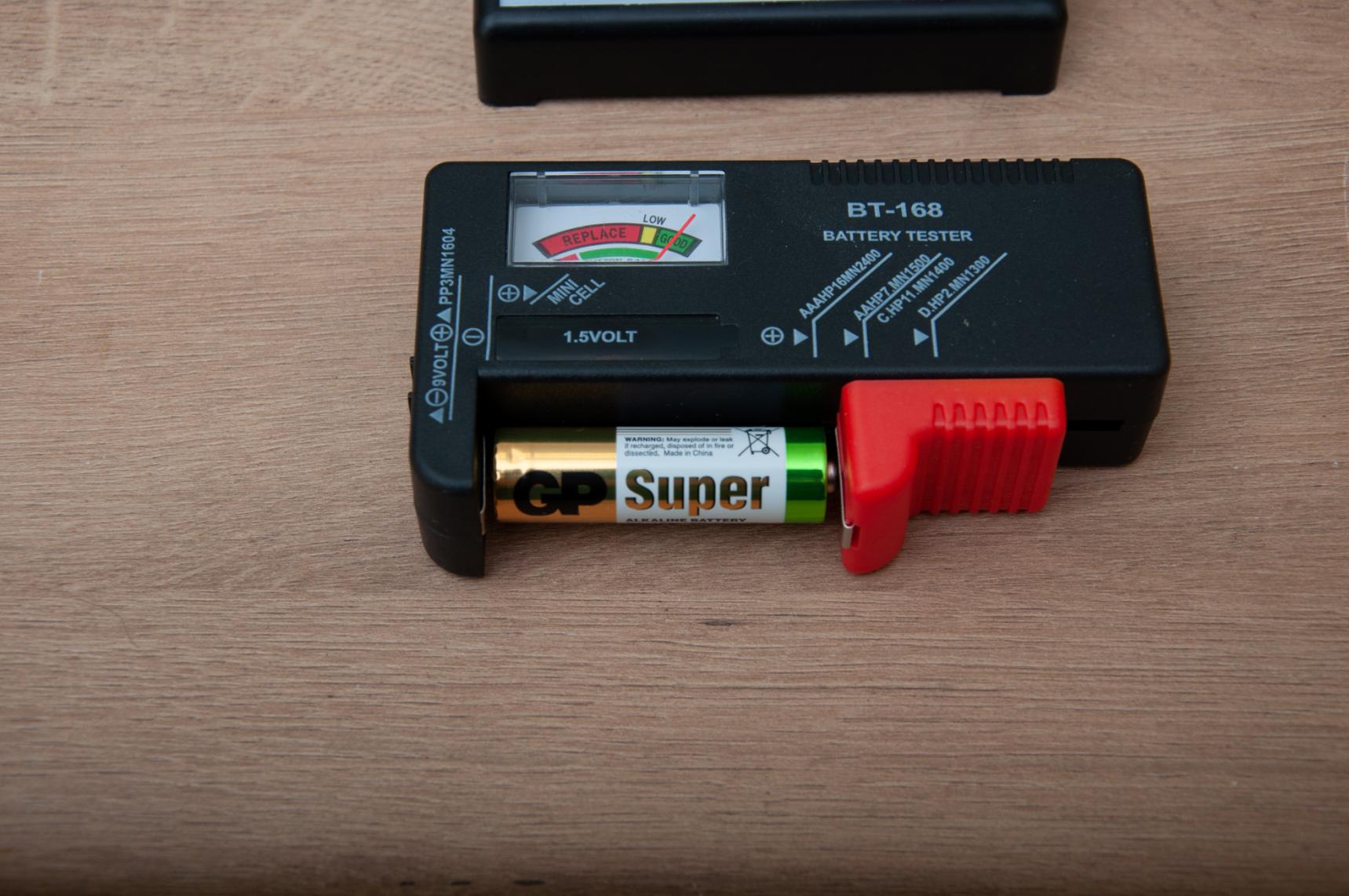 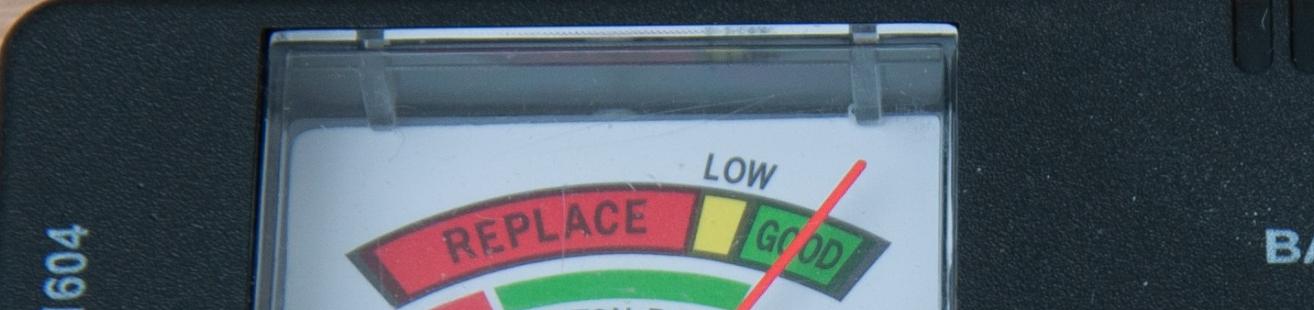 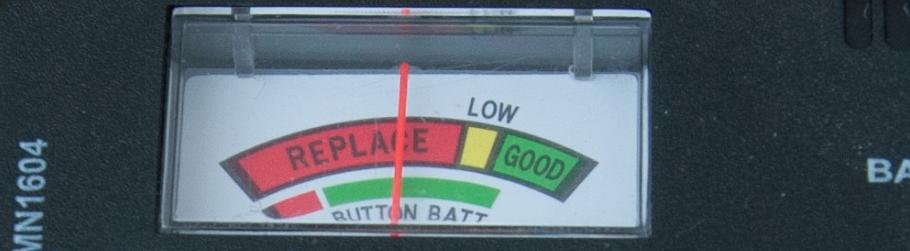 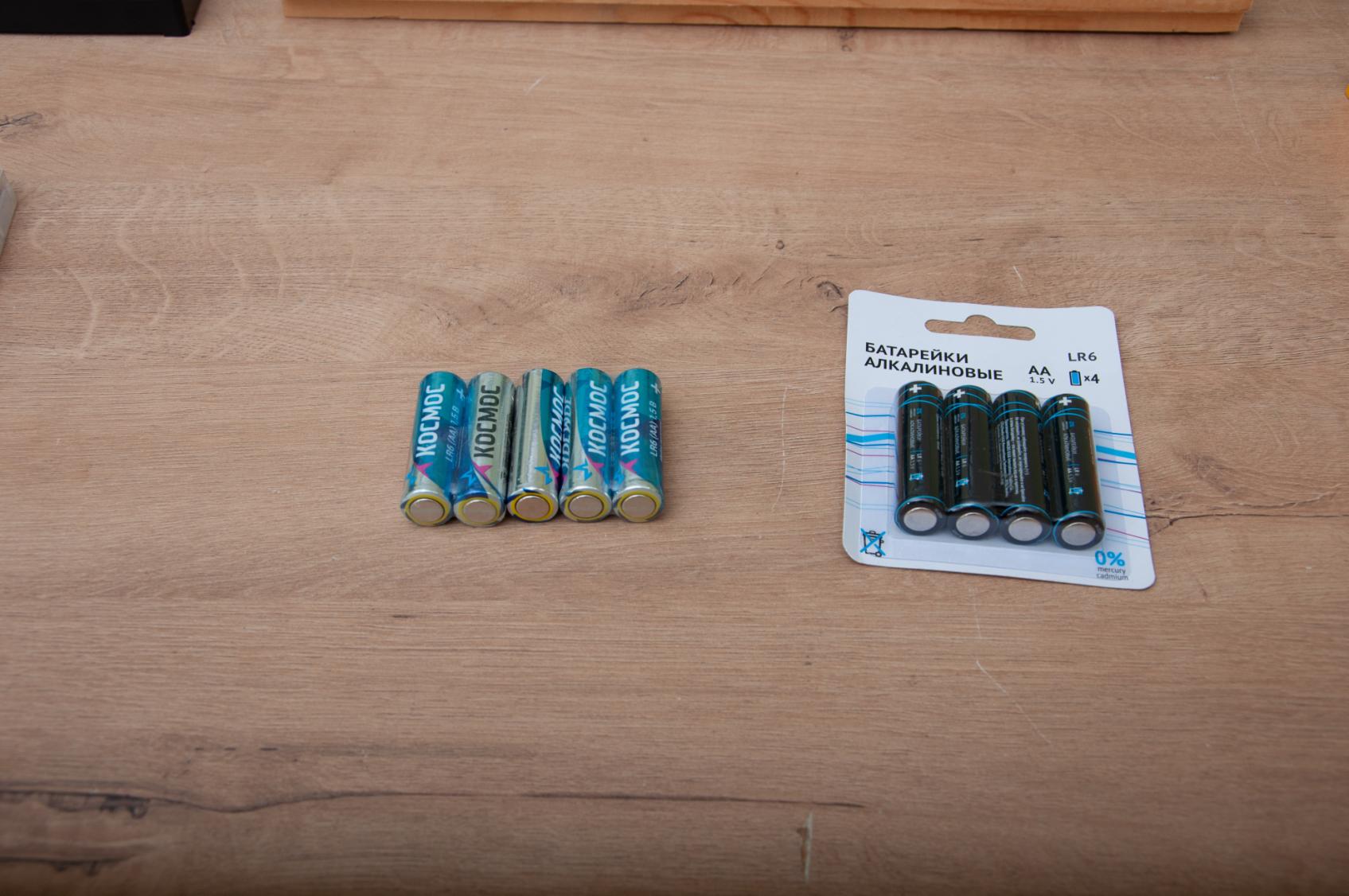 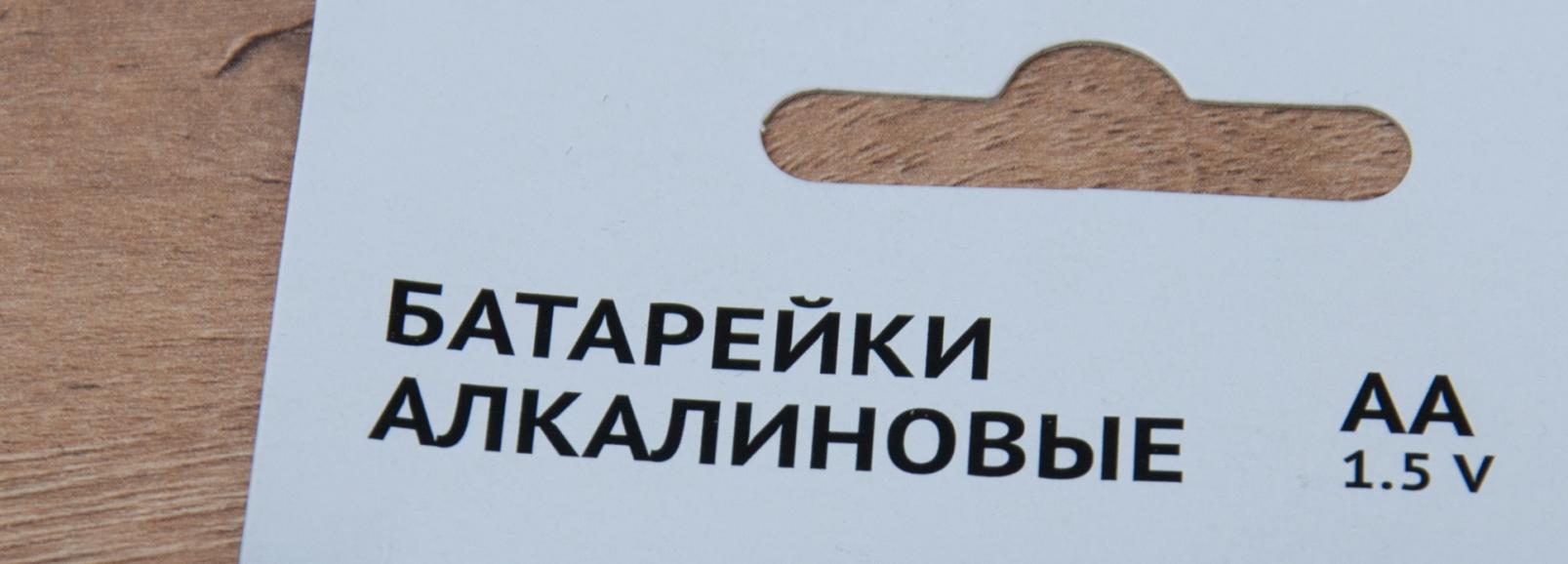 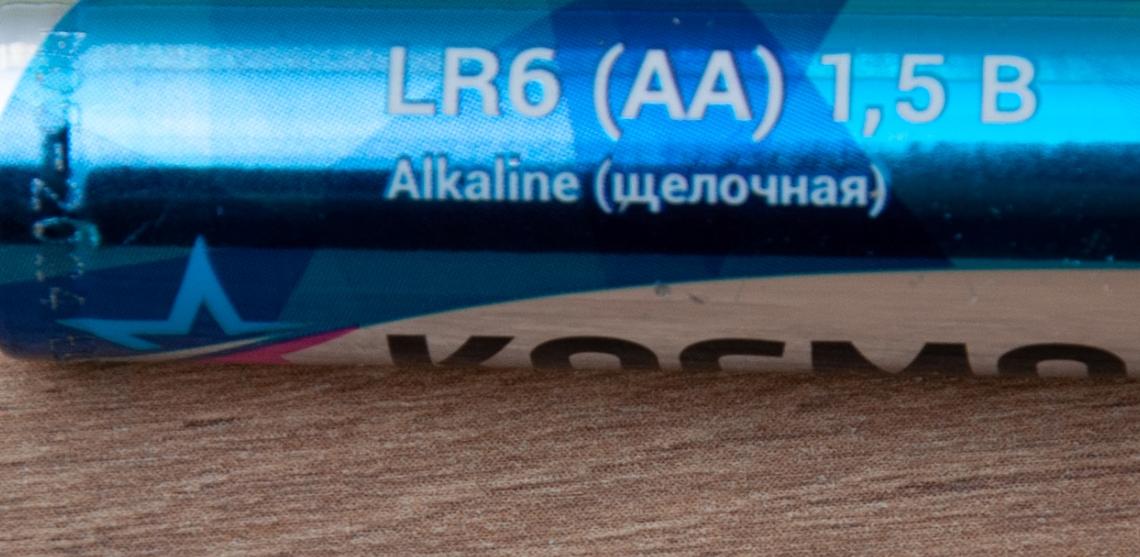 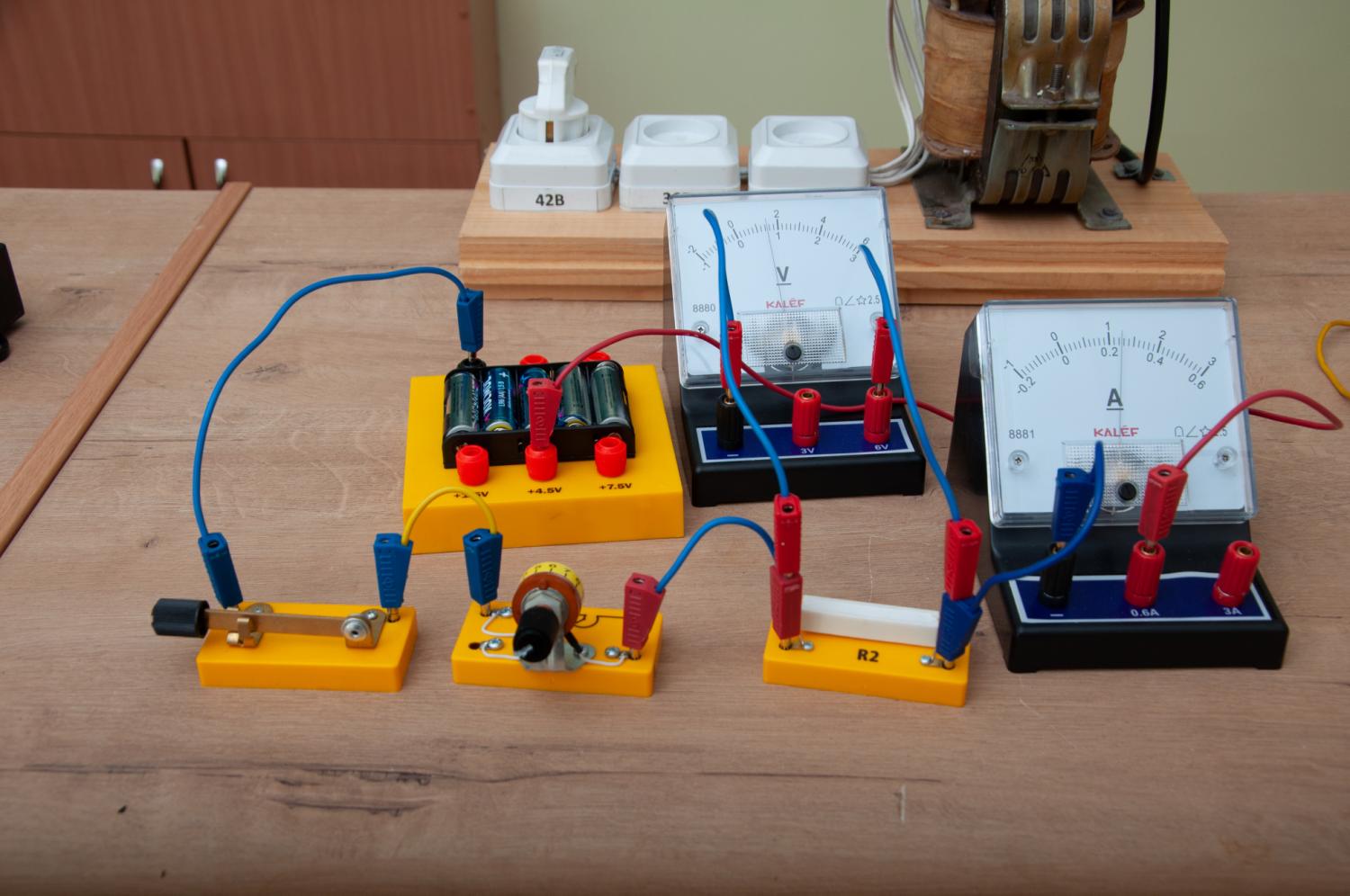 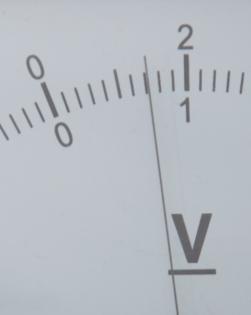 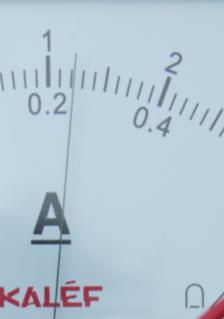 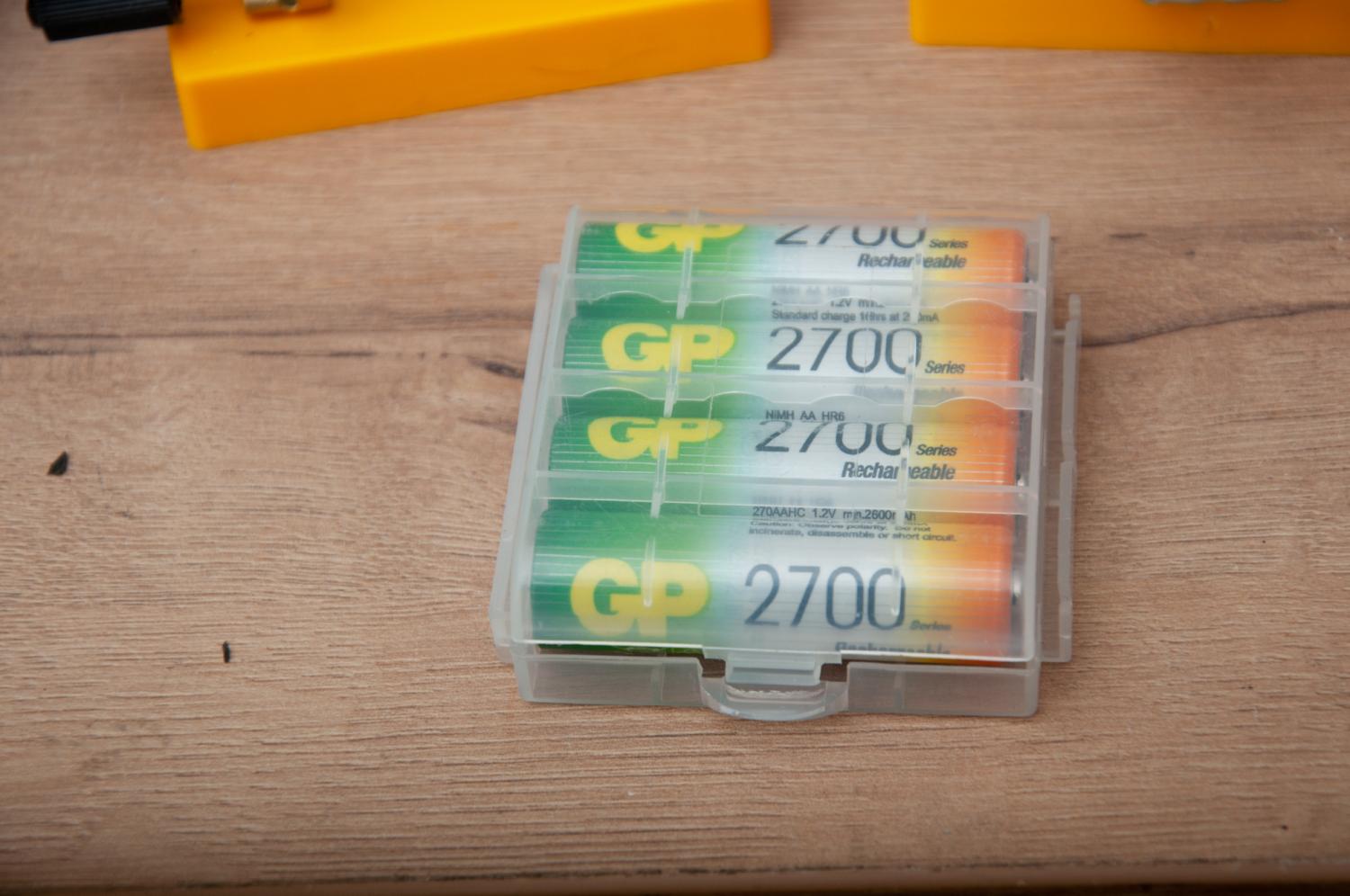 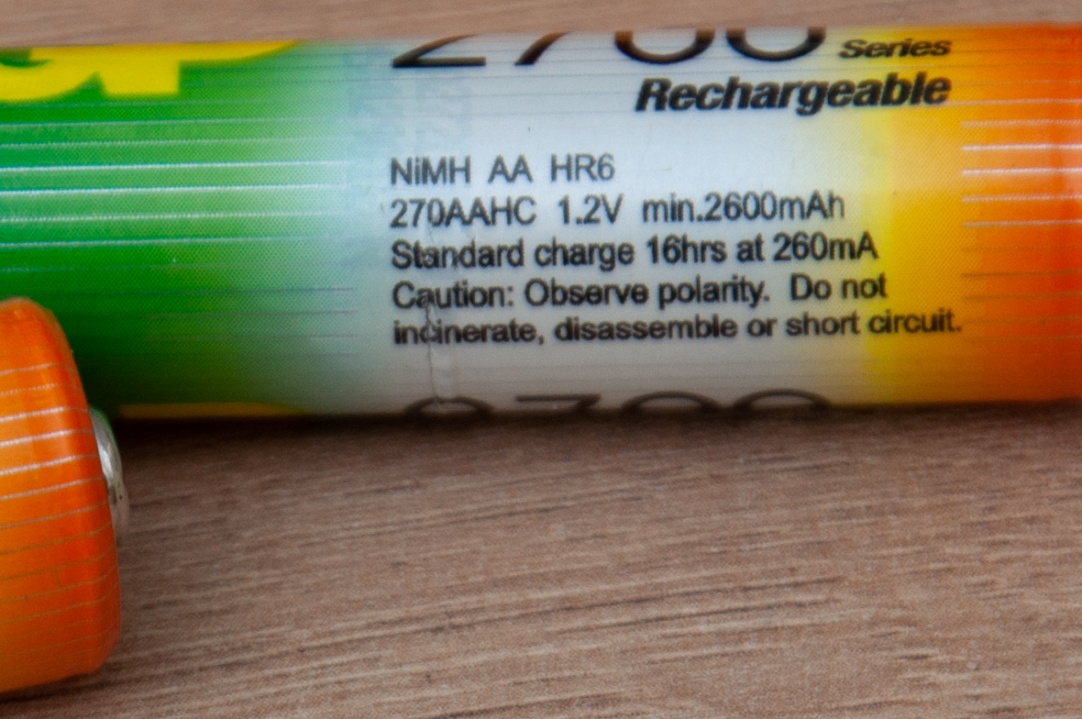 Качество измерительных приборов
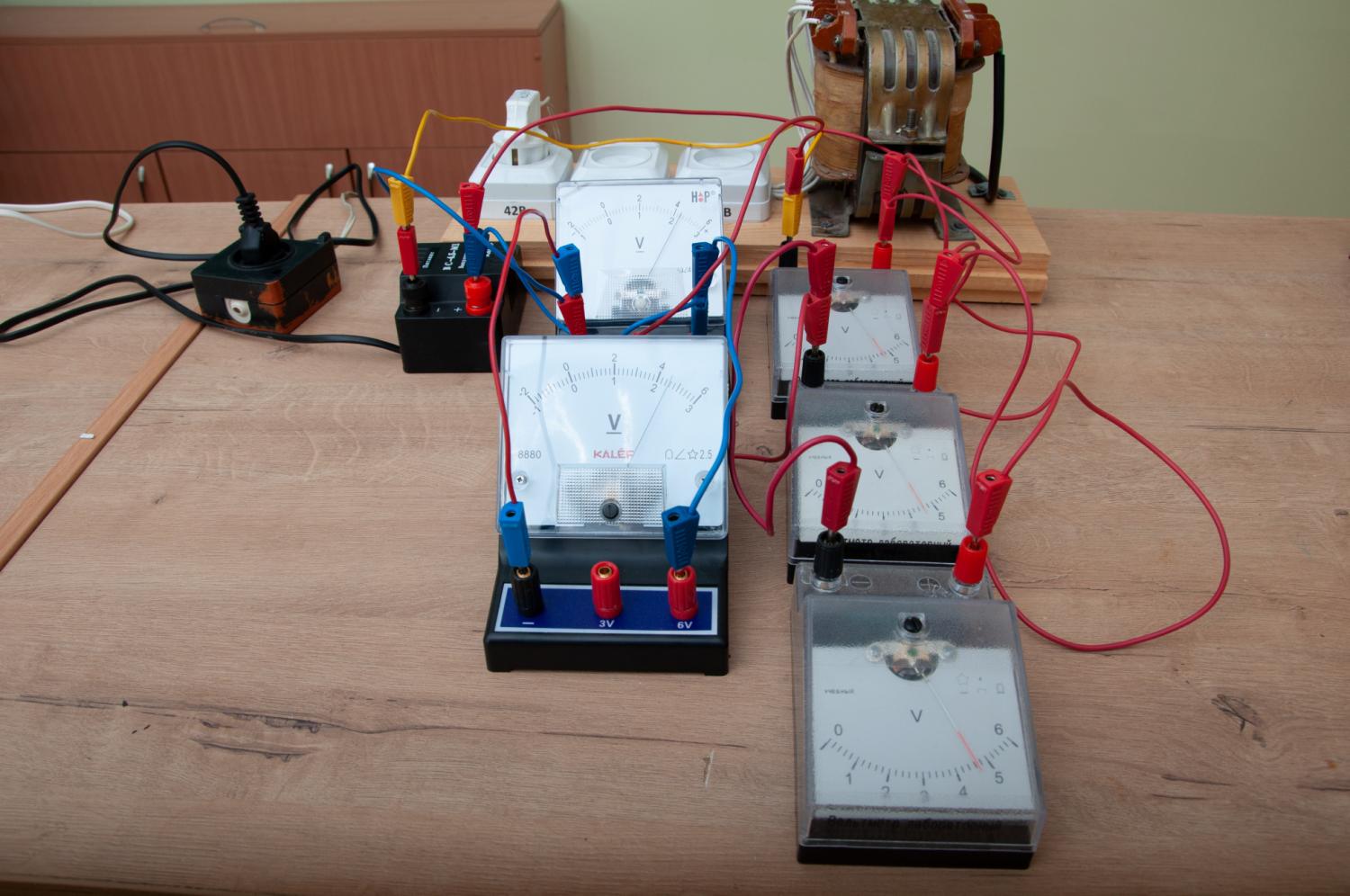 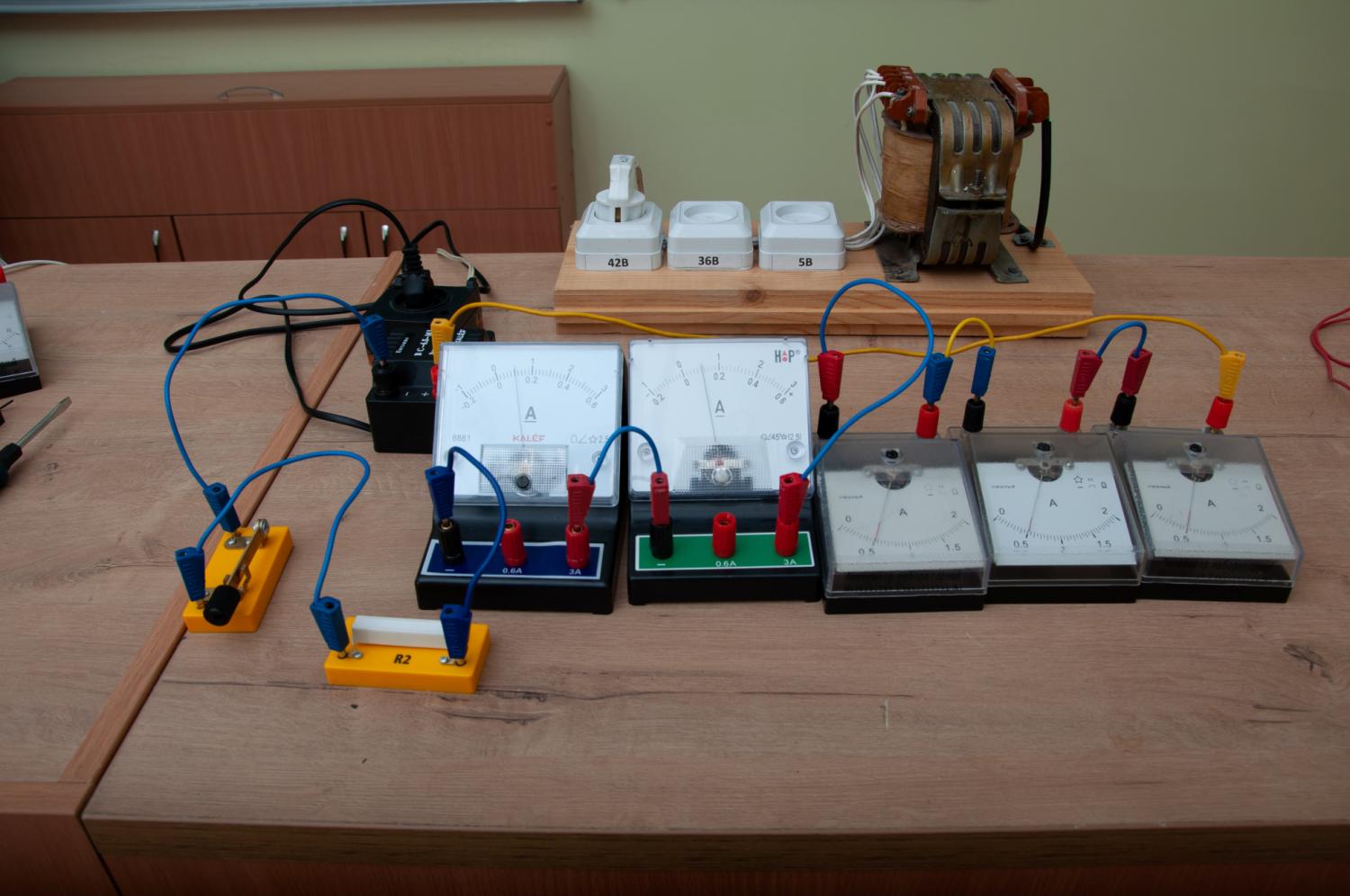 Качество резистора
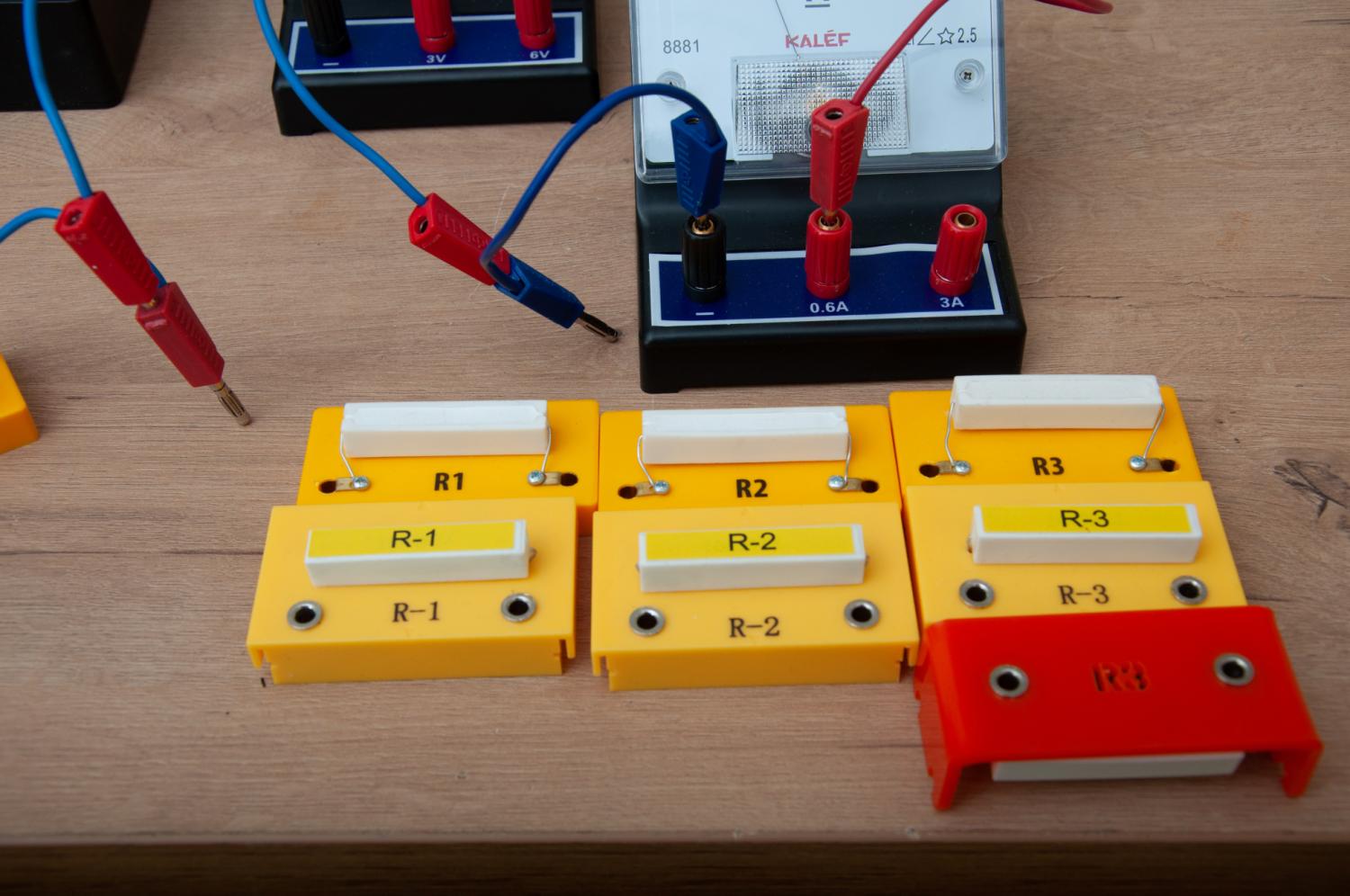 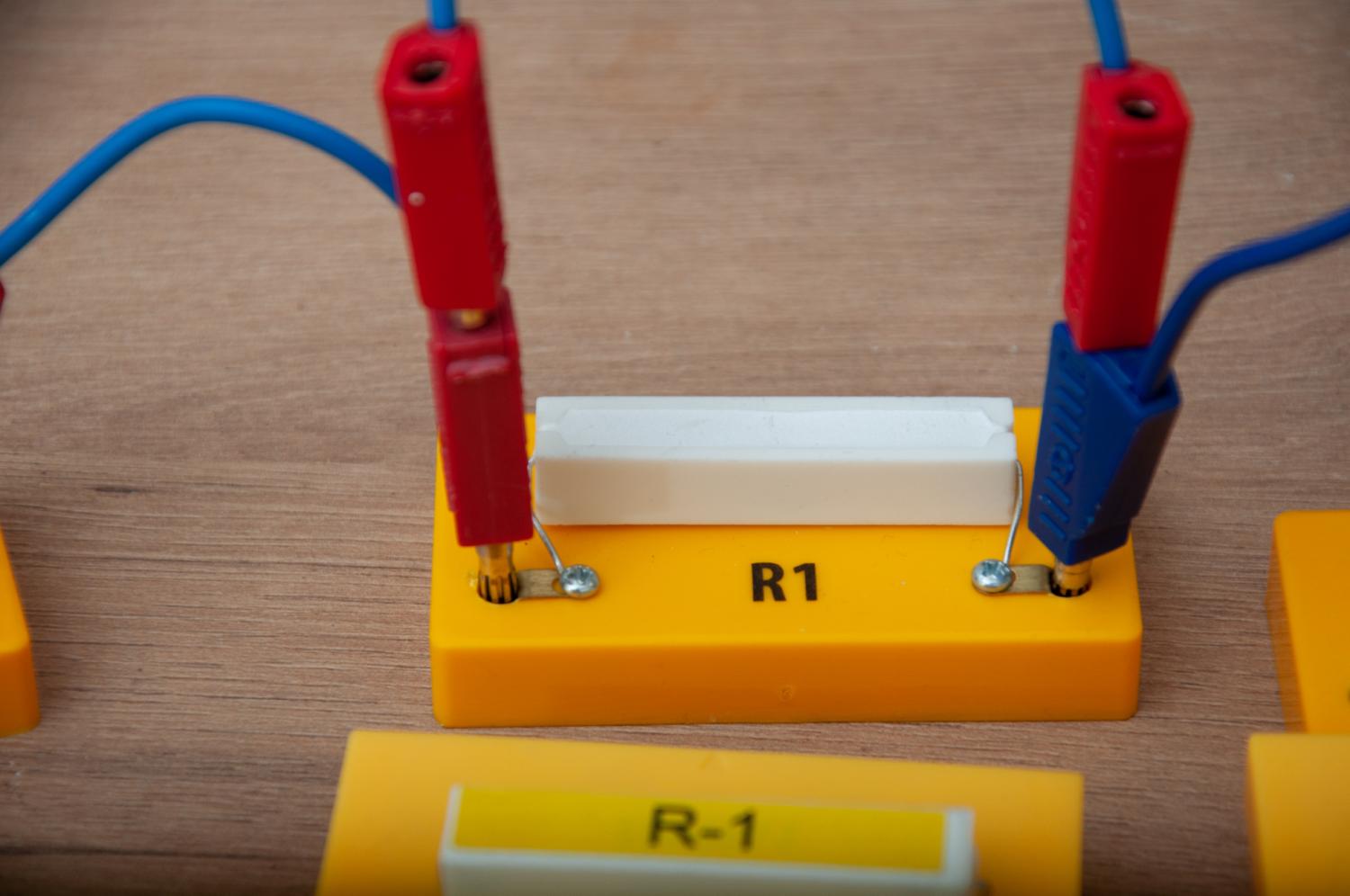 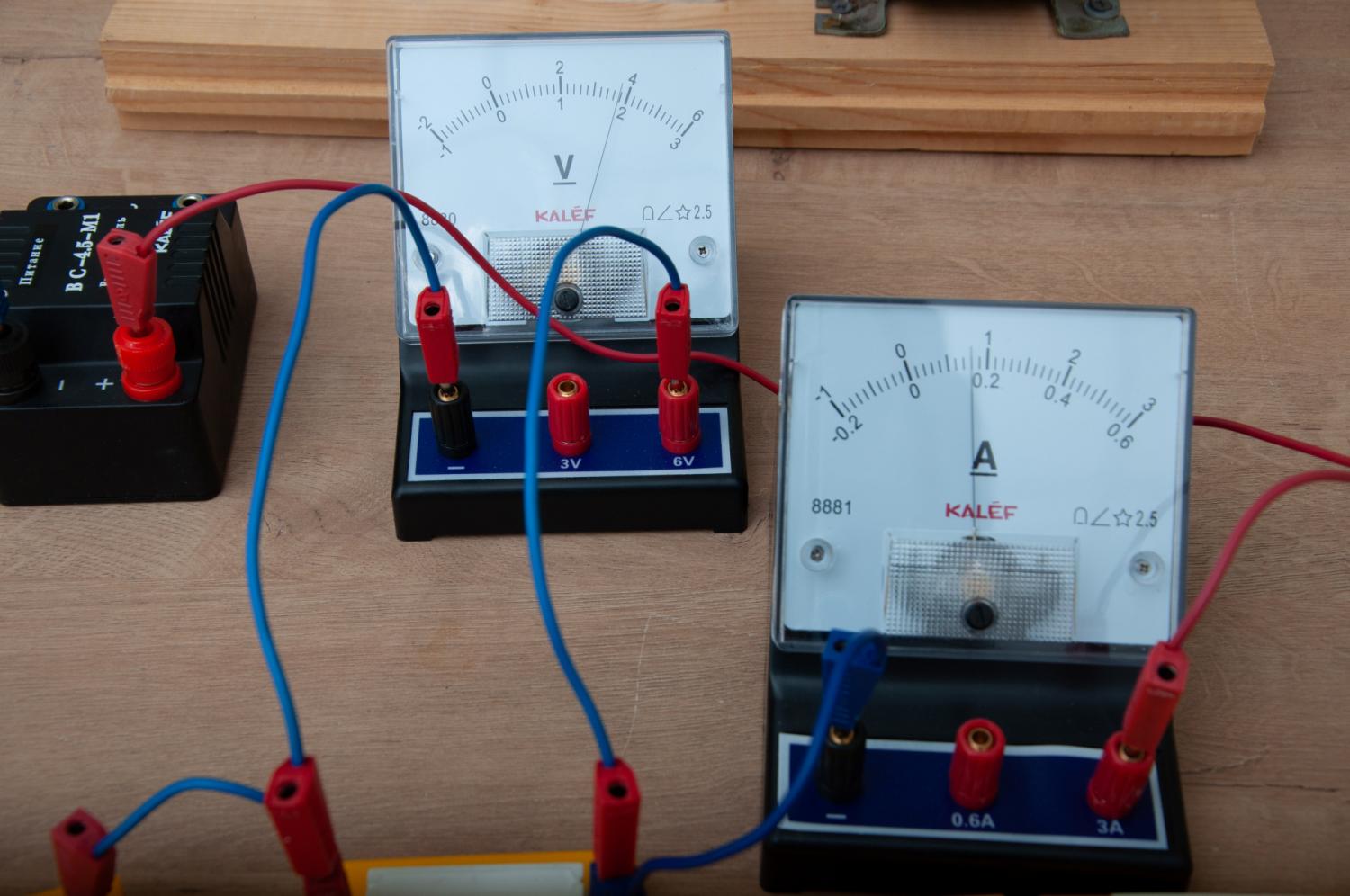 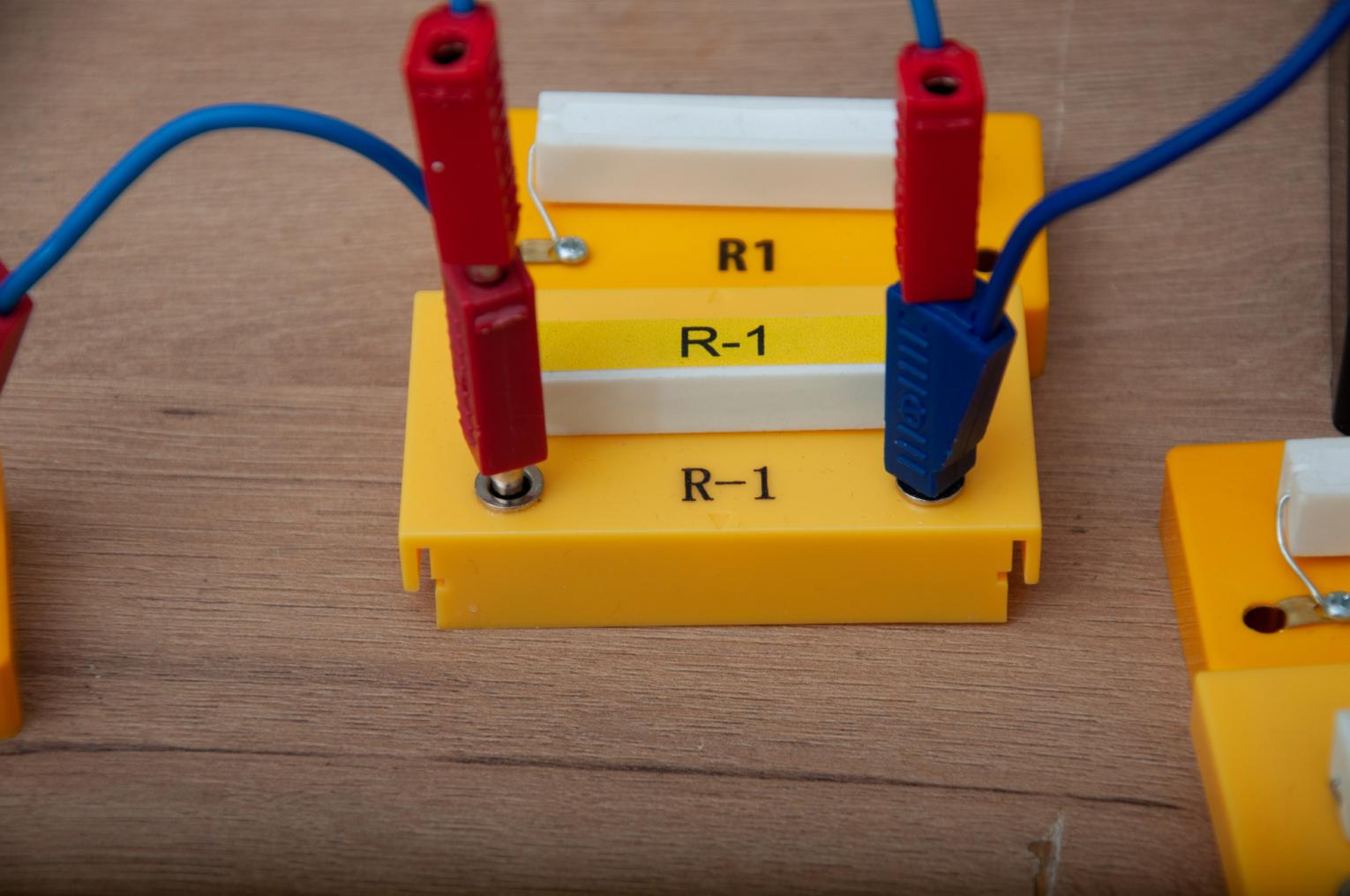 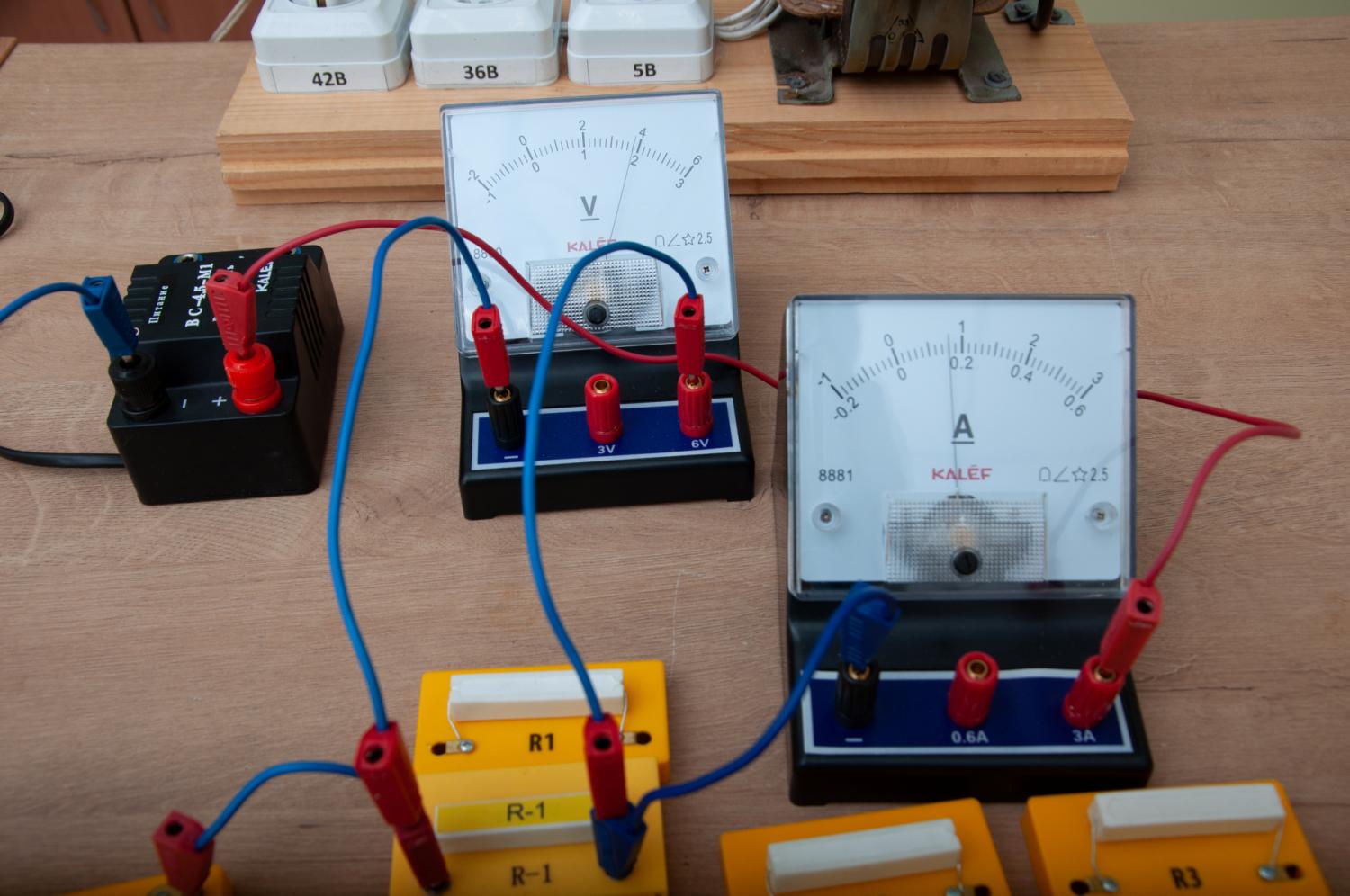 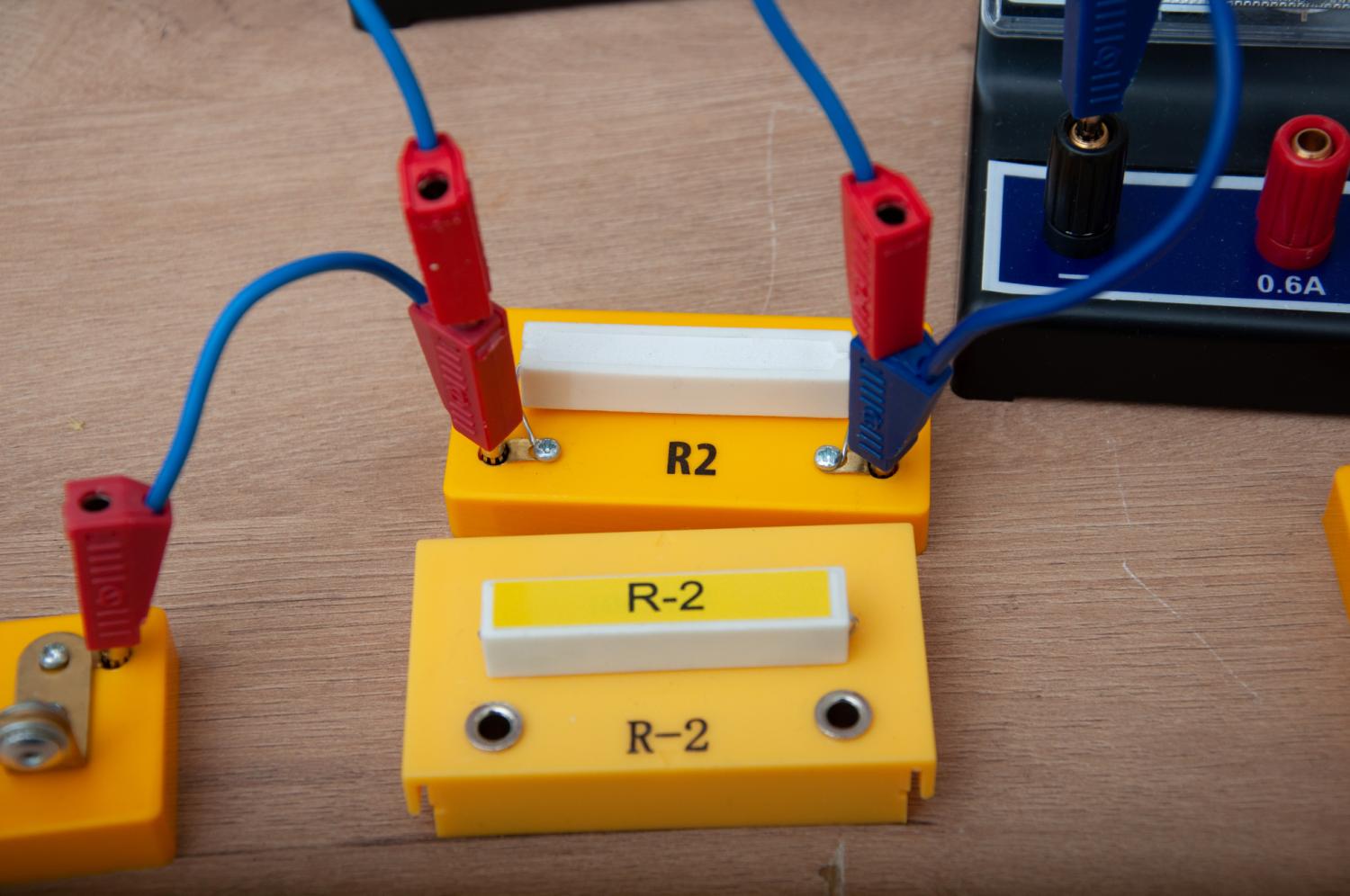 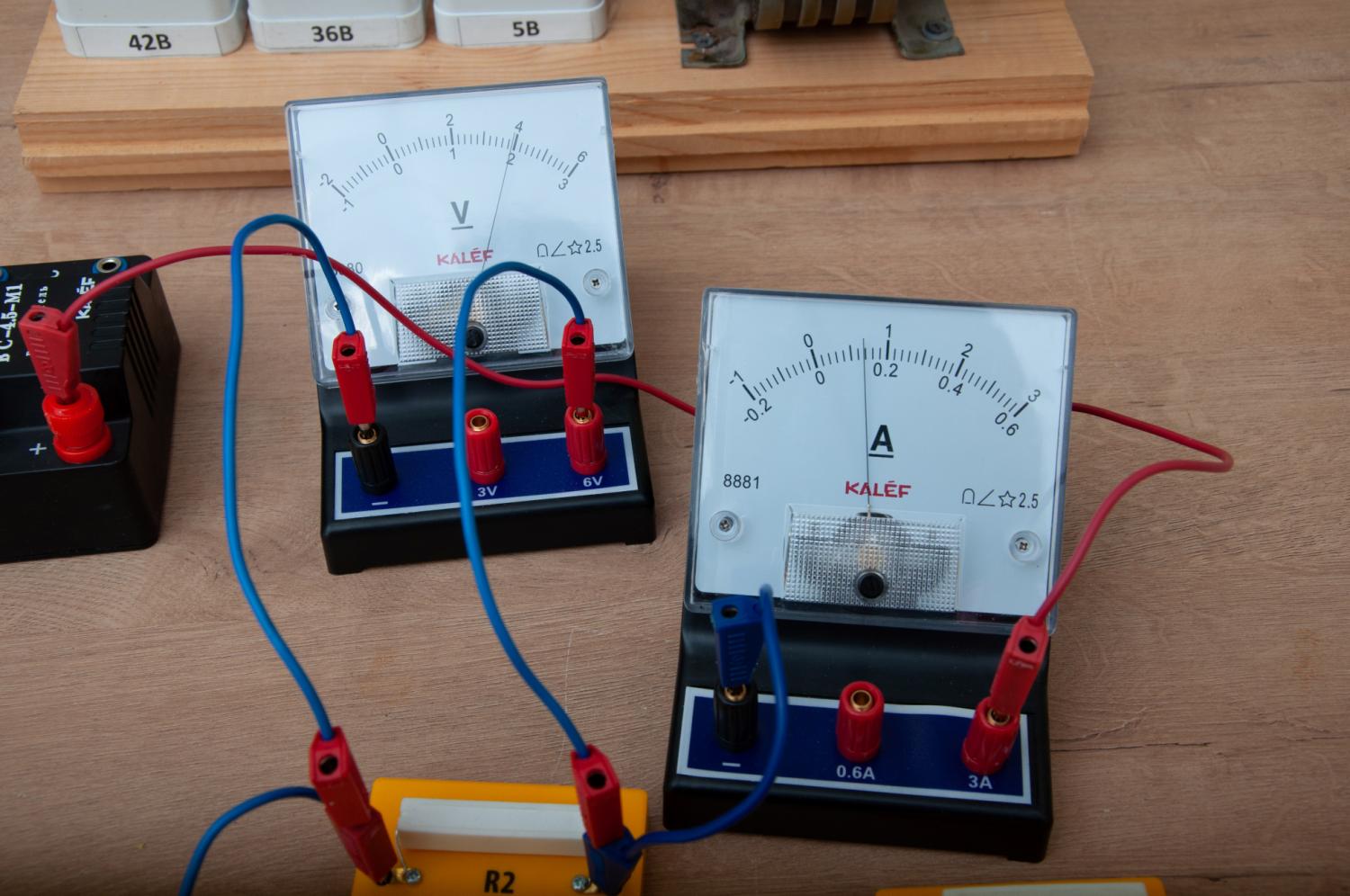 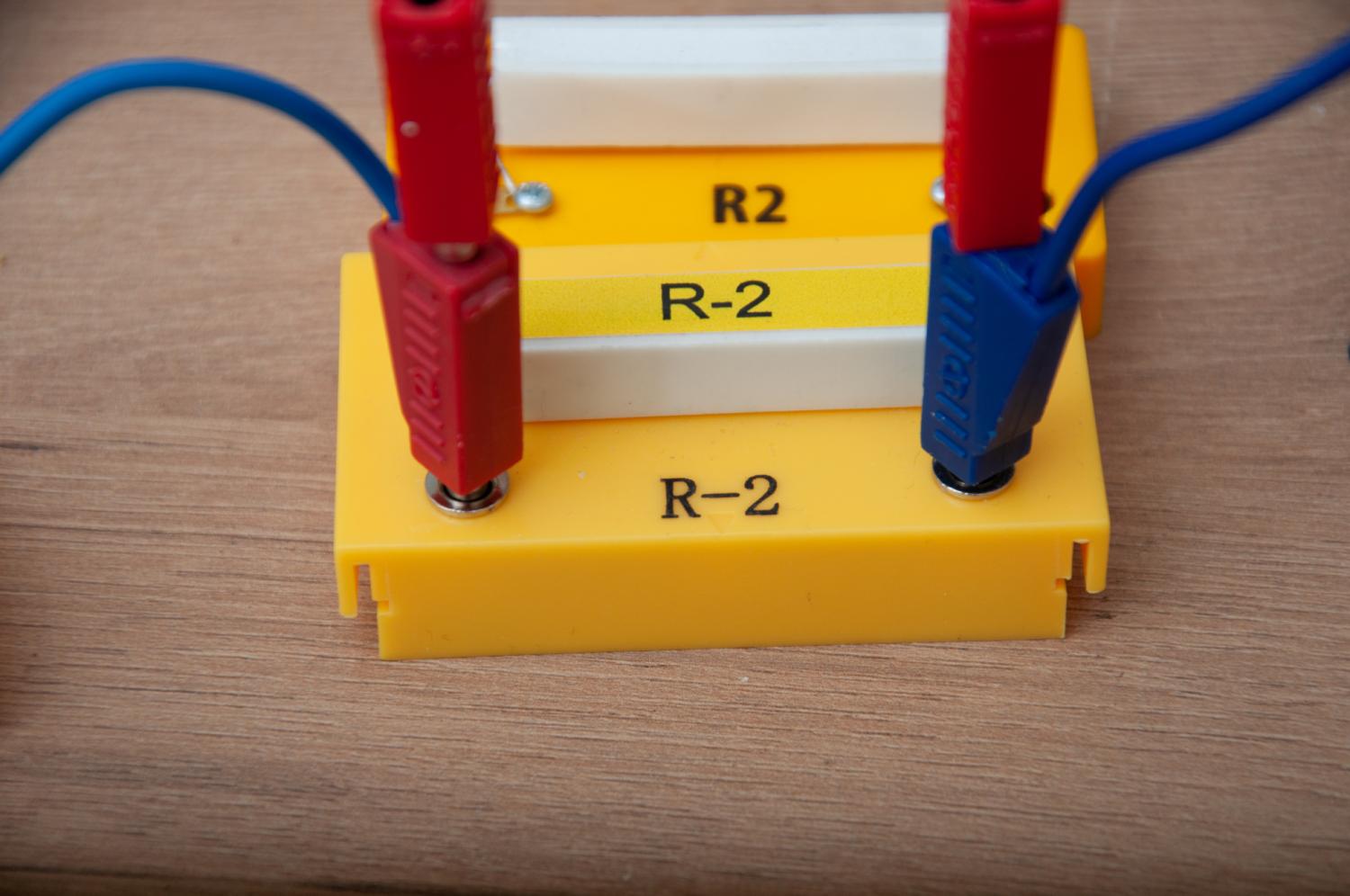 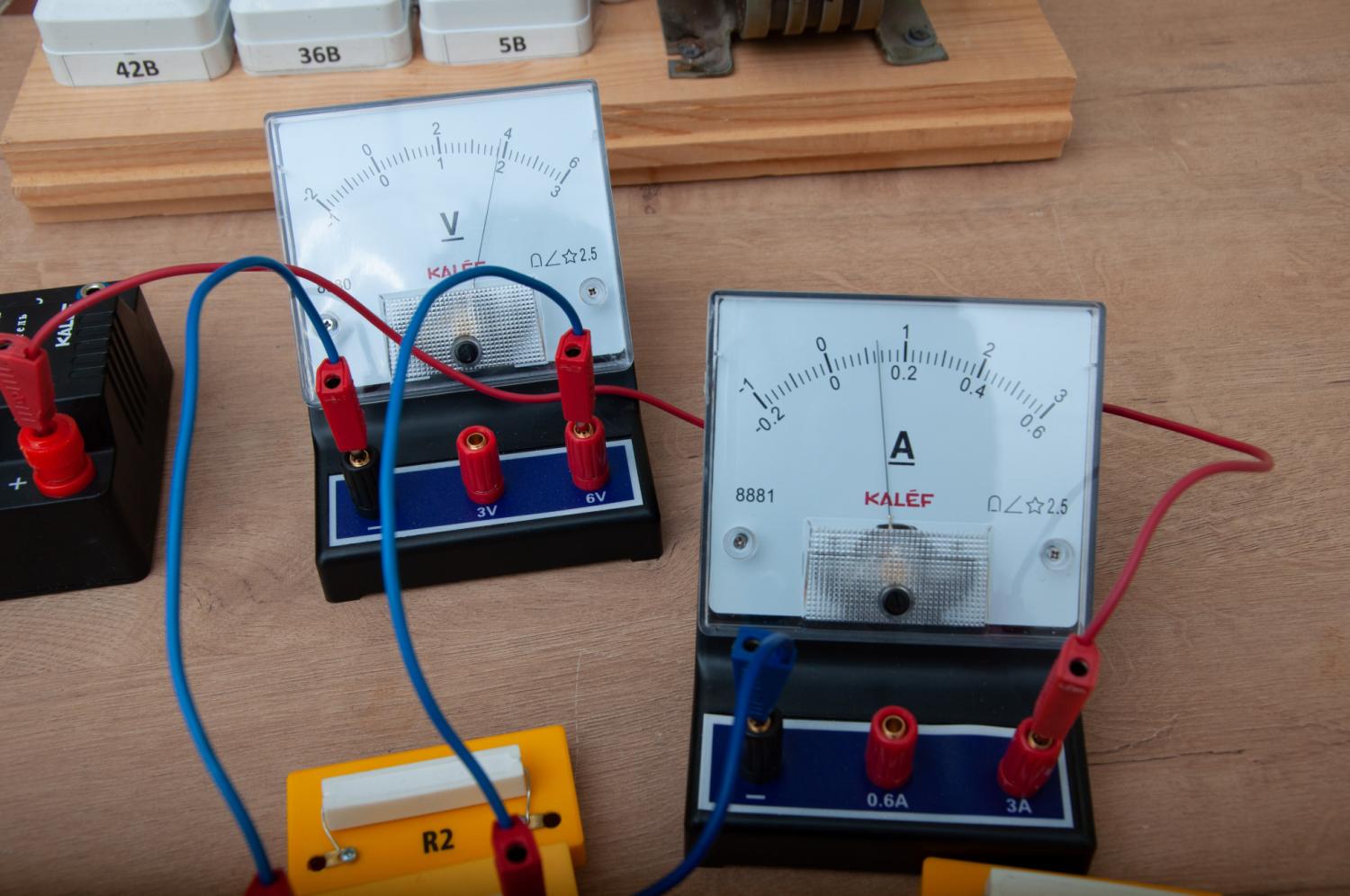 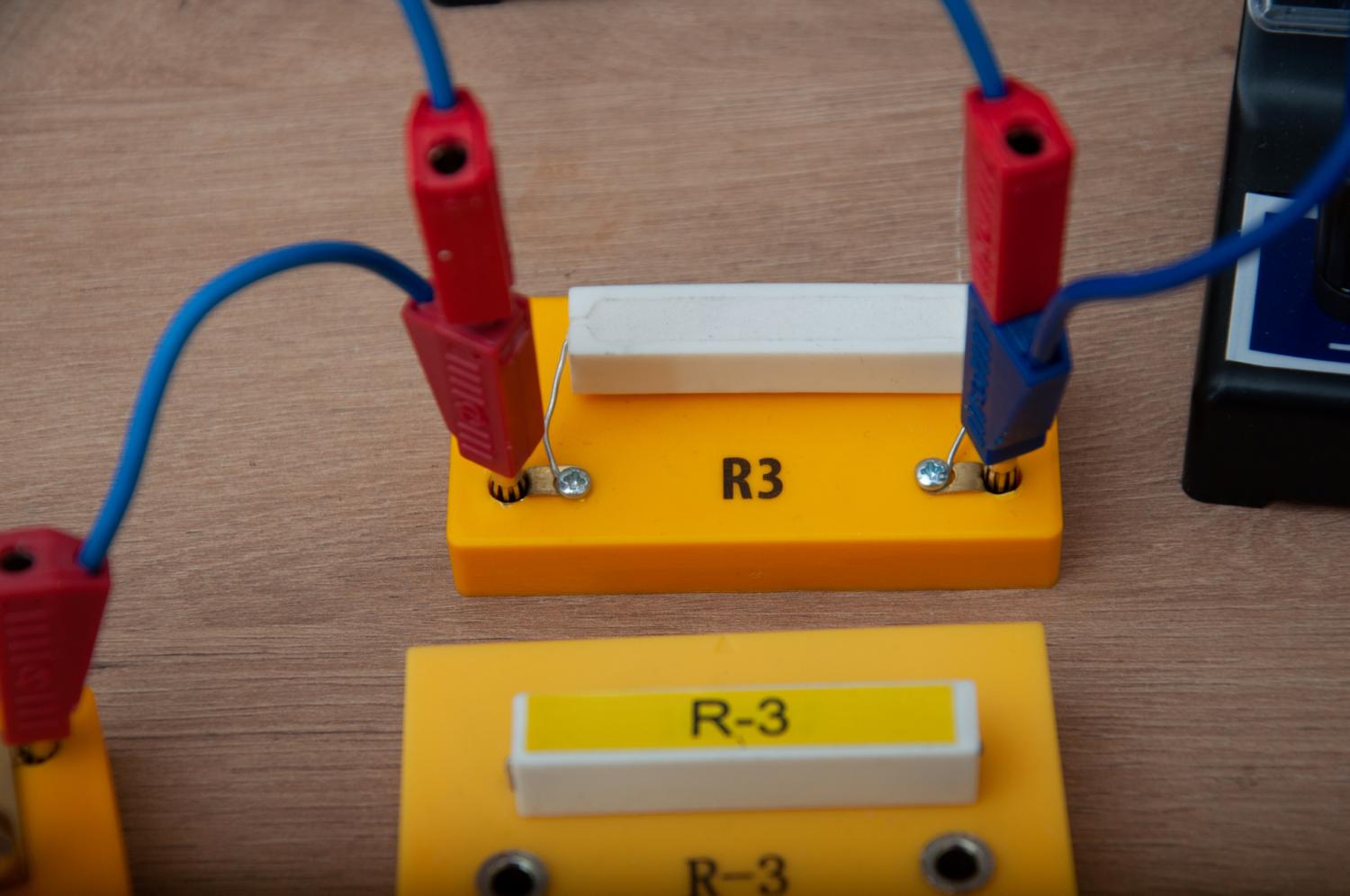 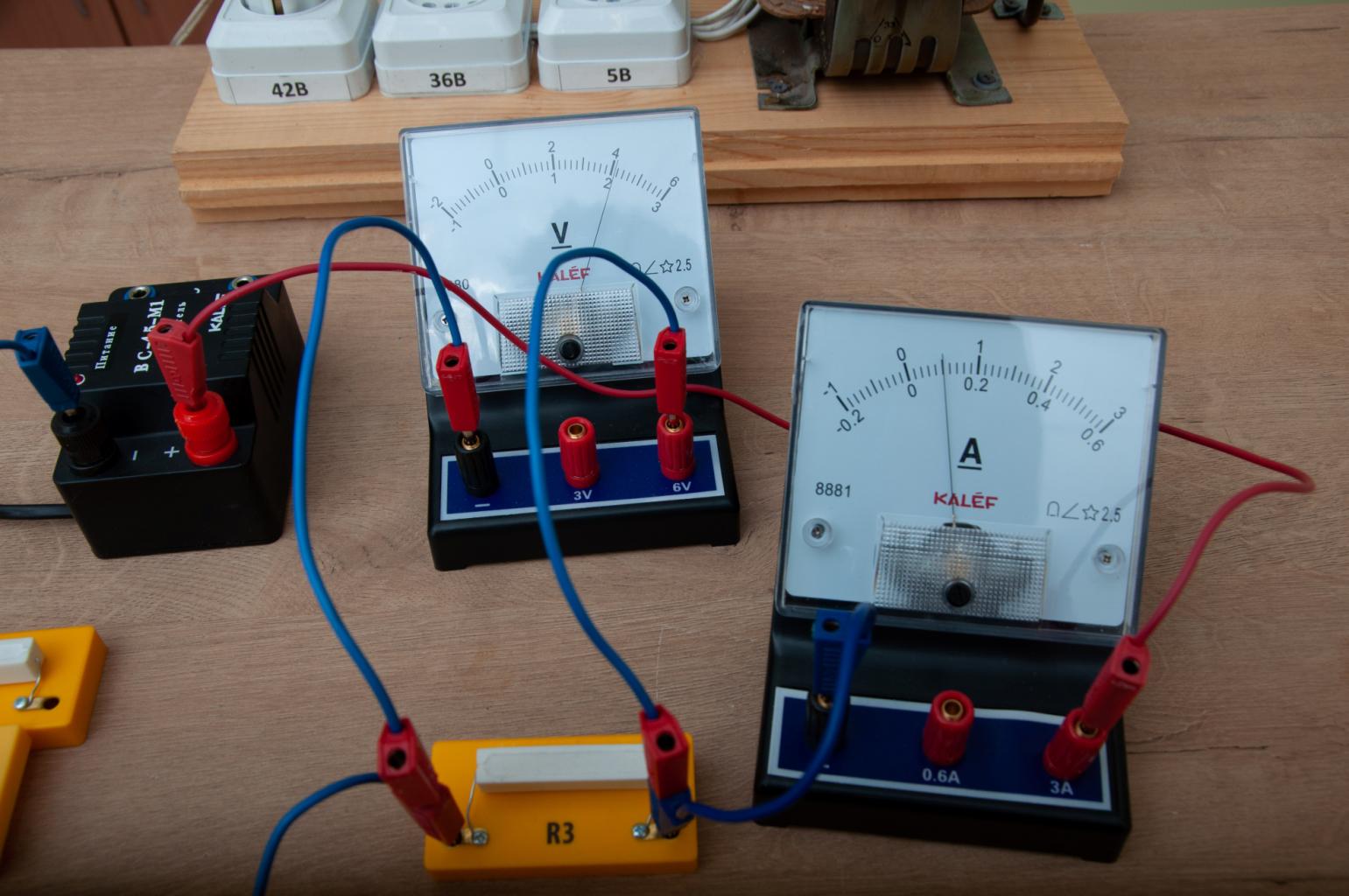 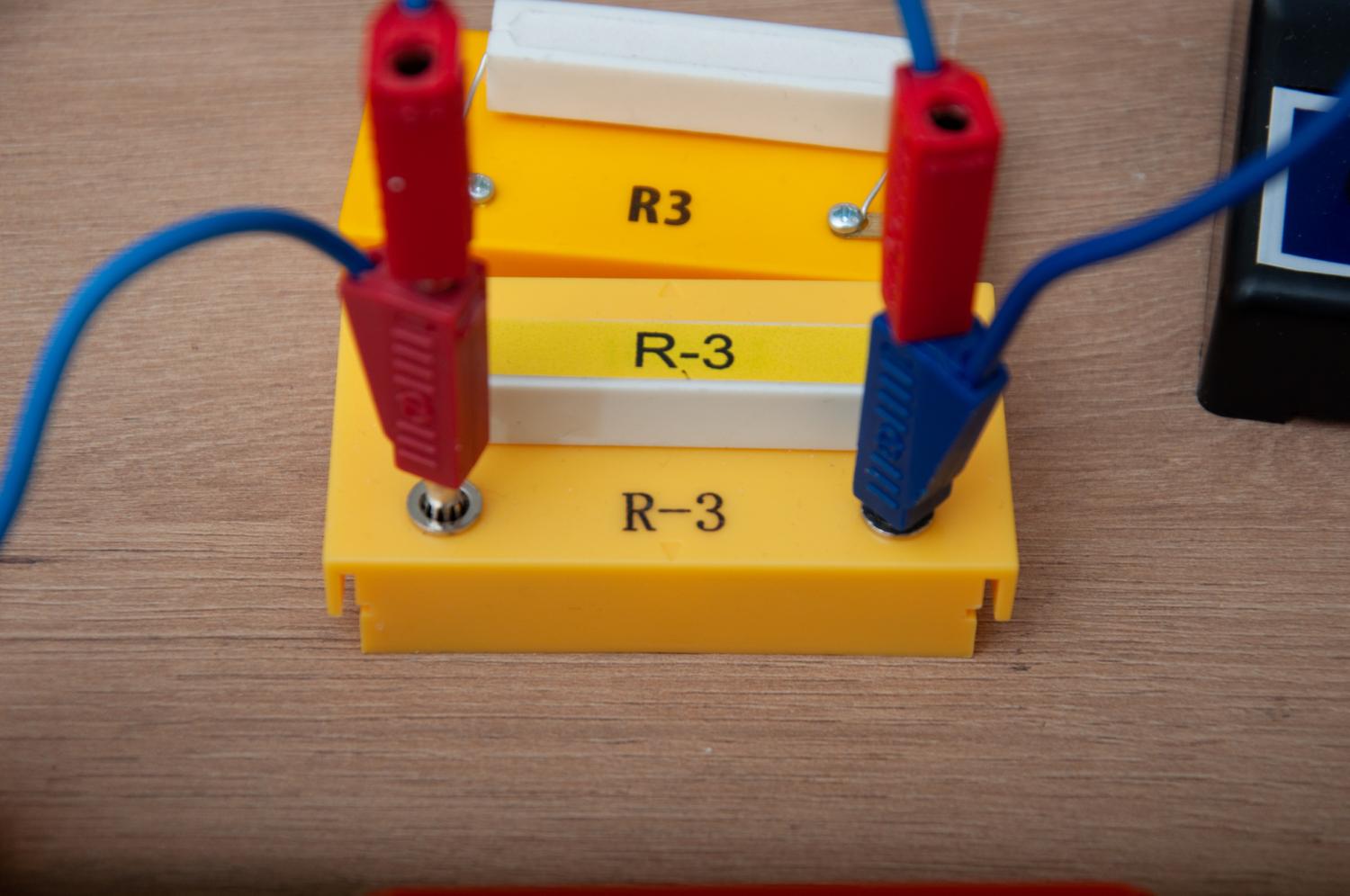 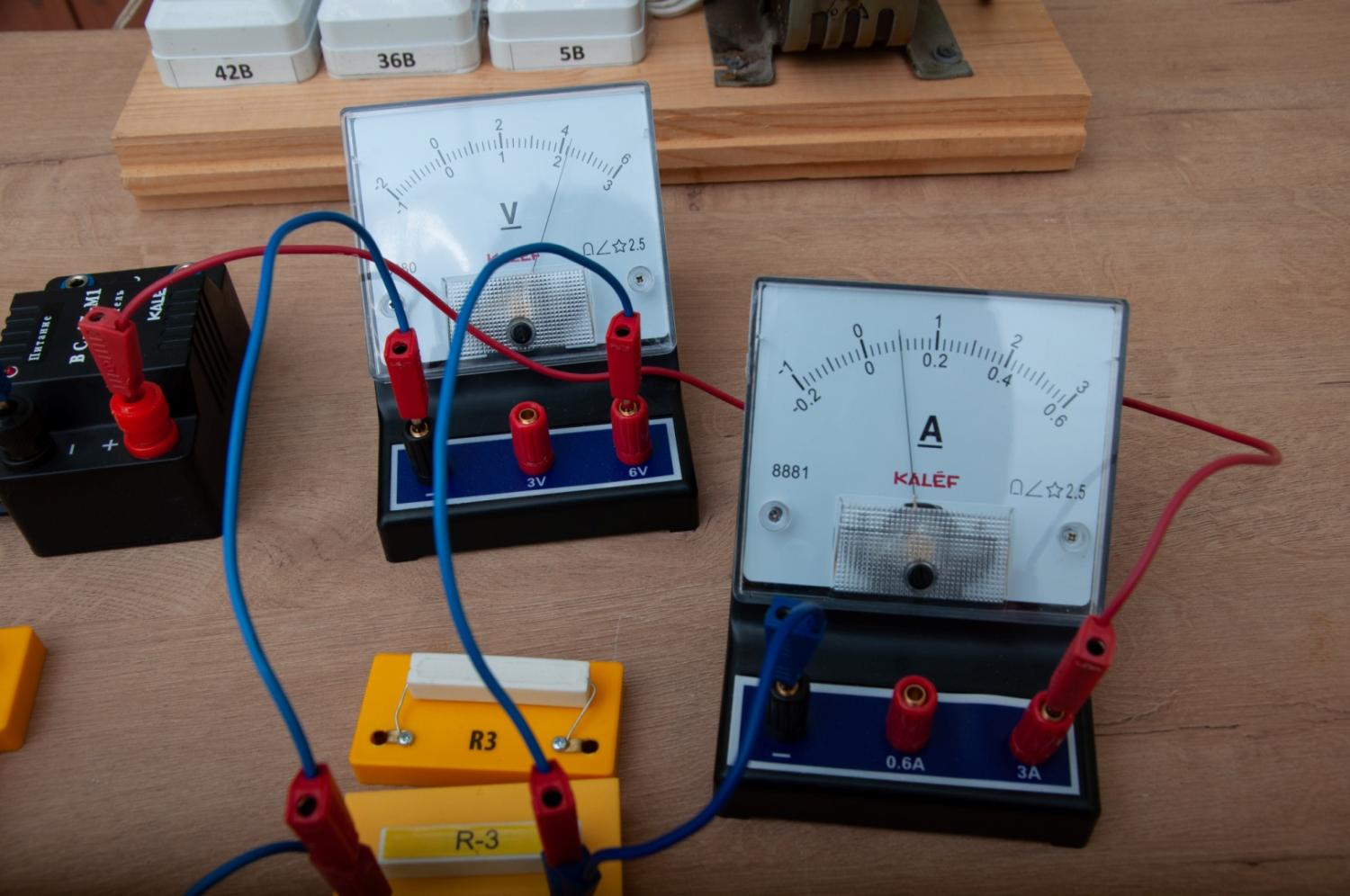 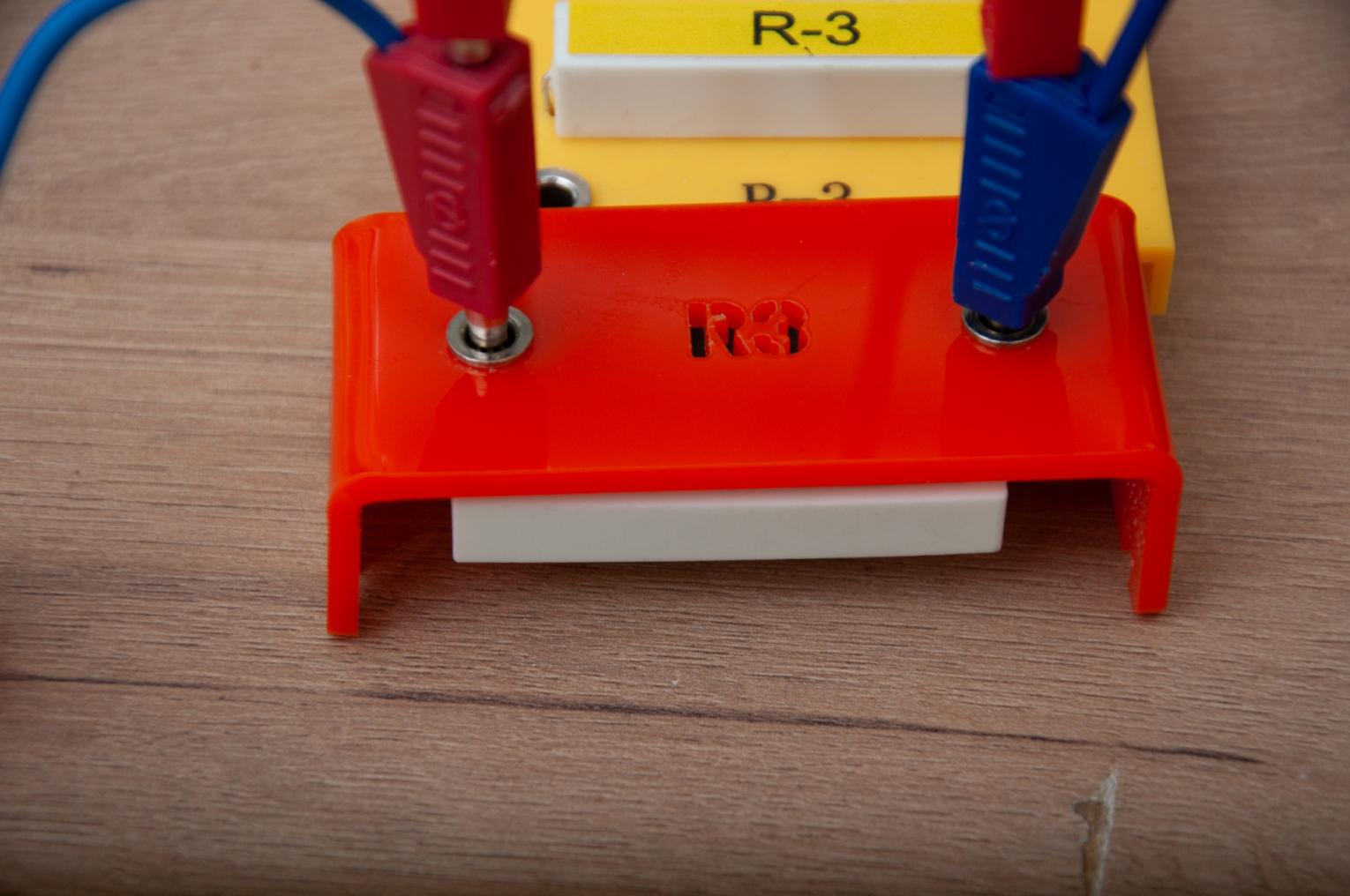 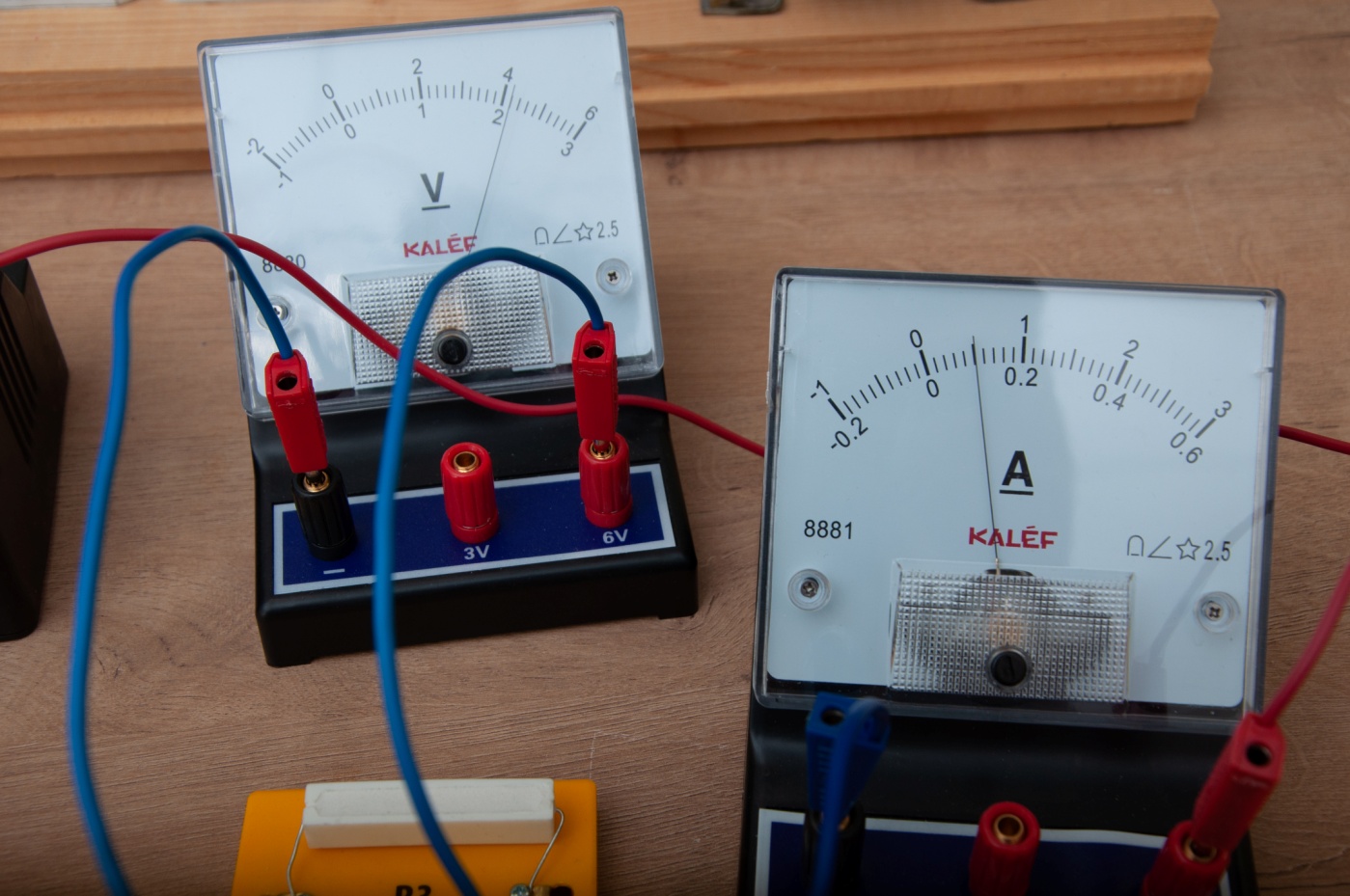 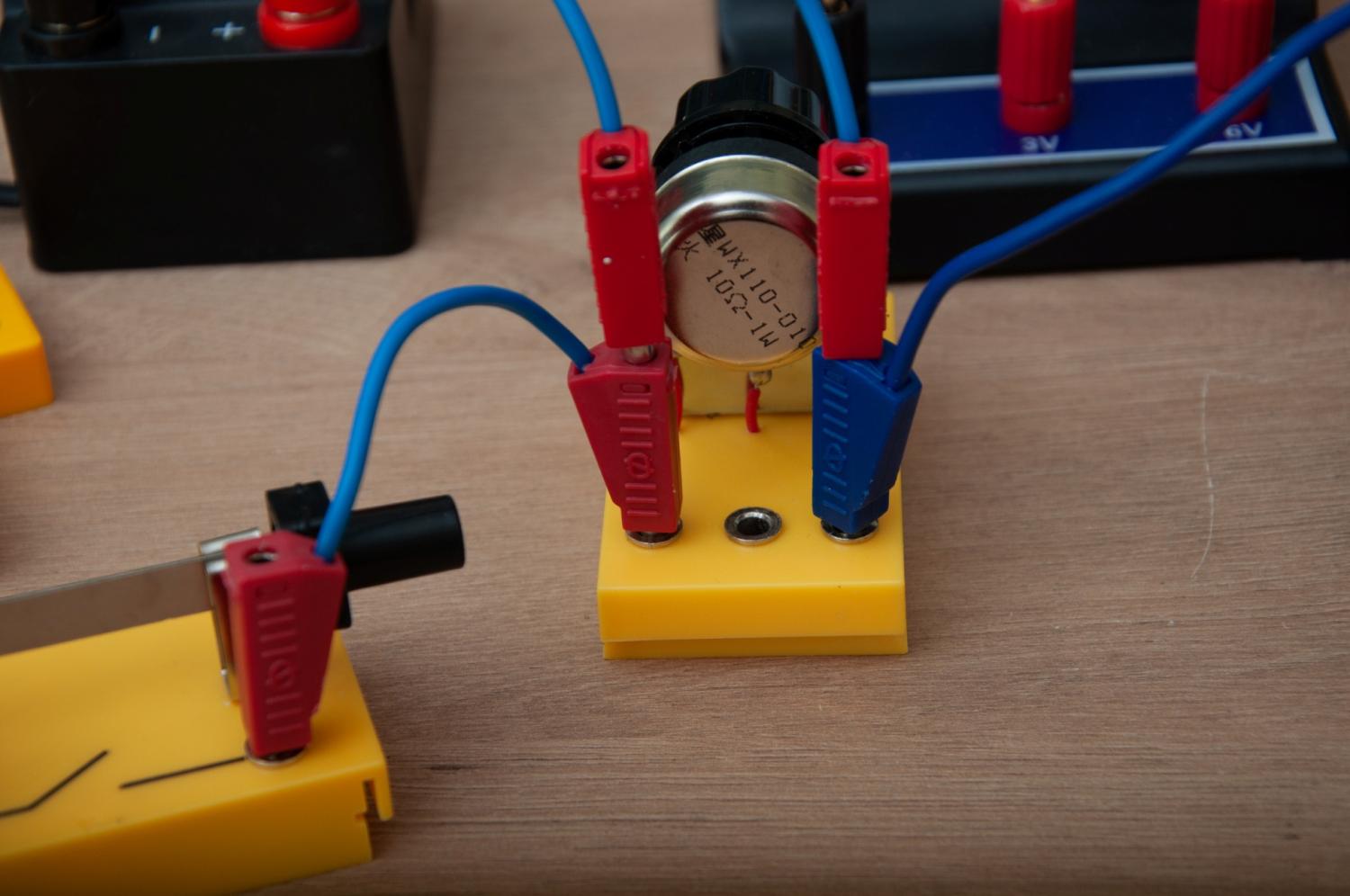 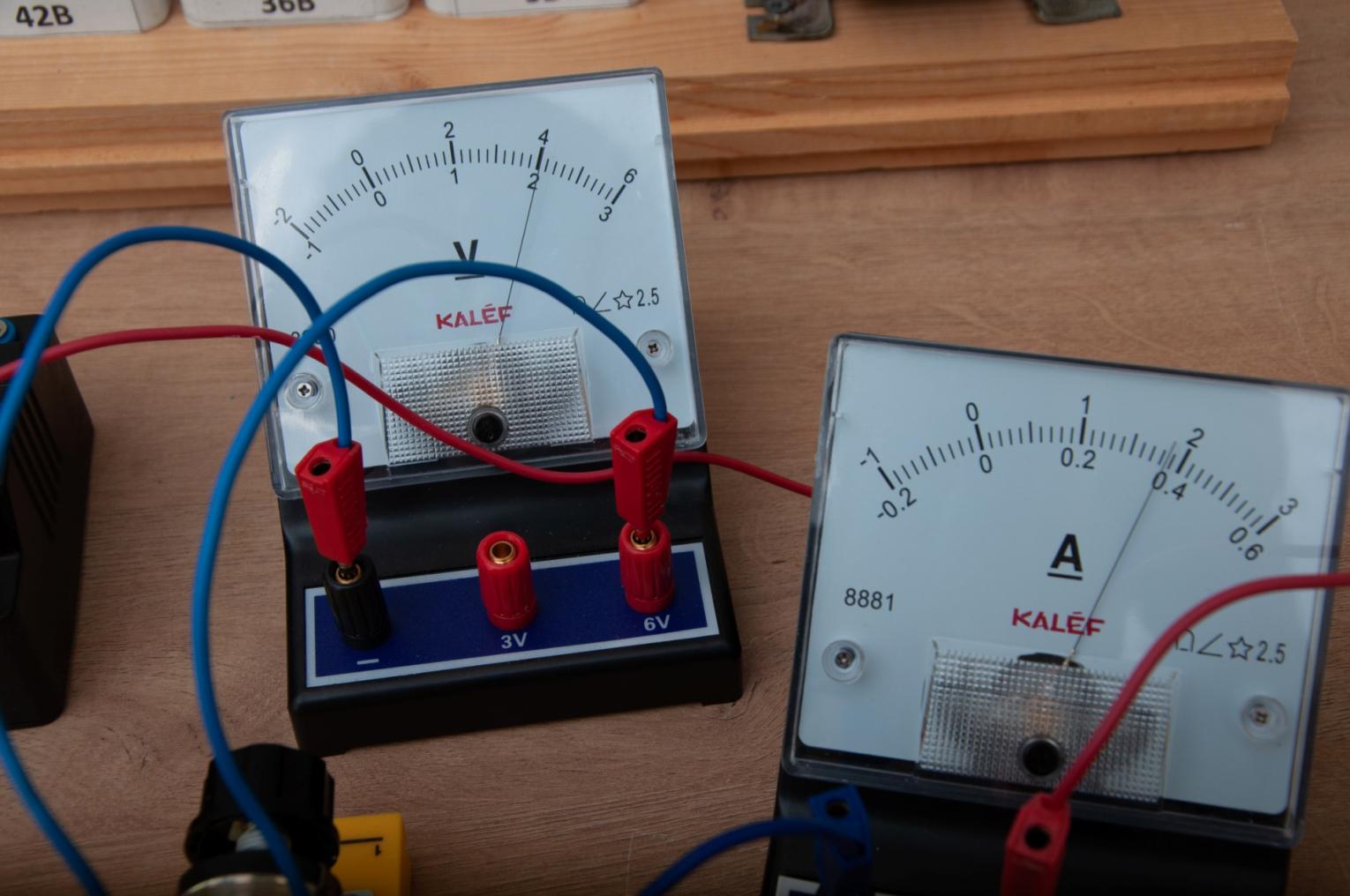 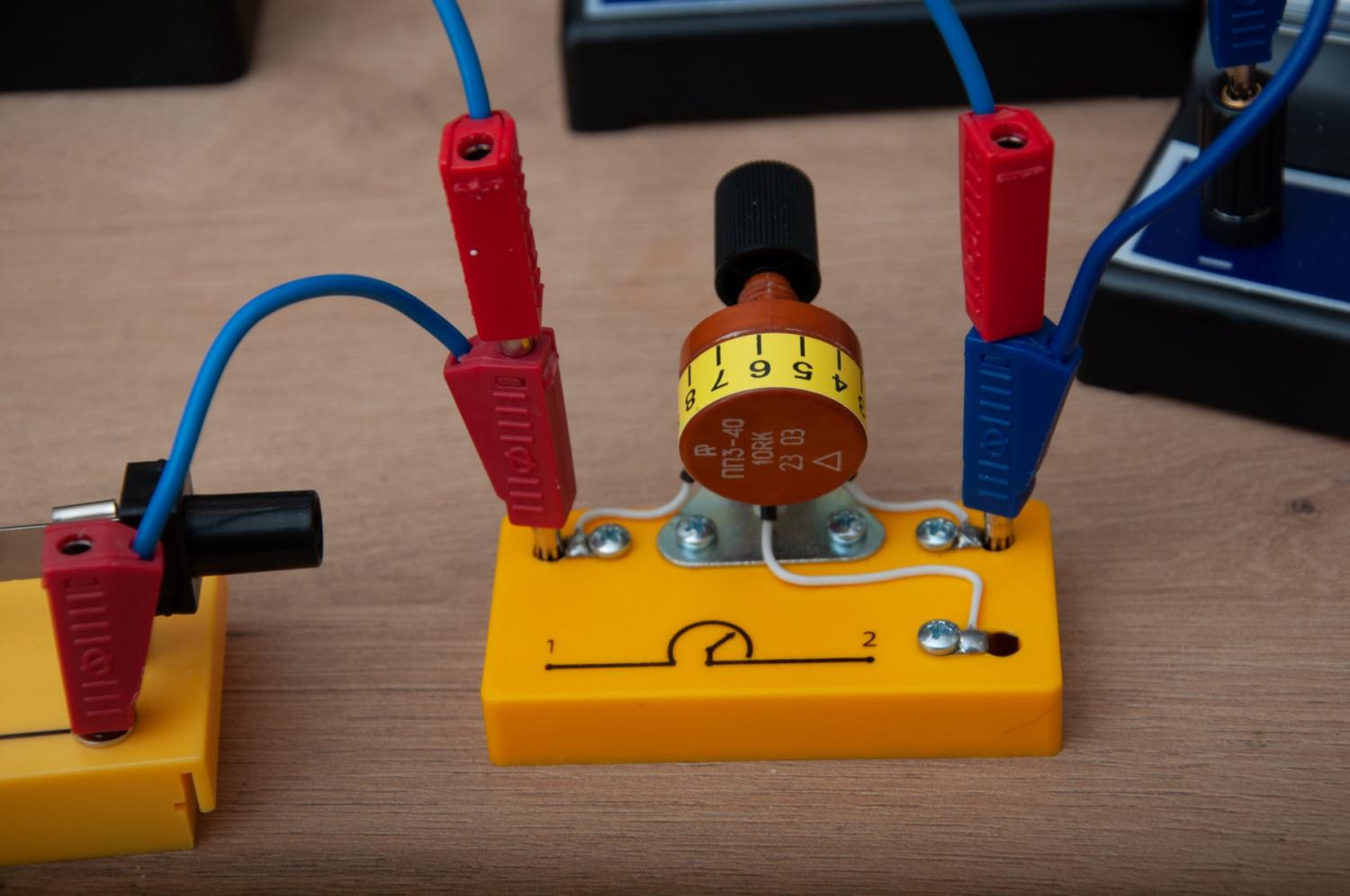 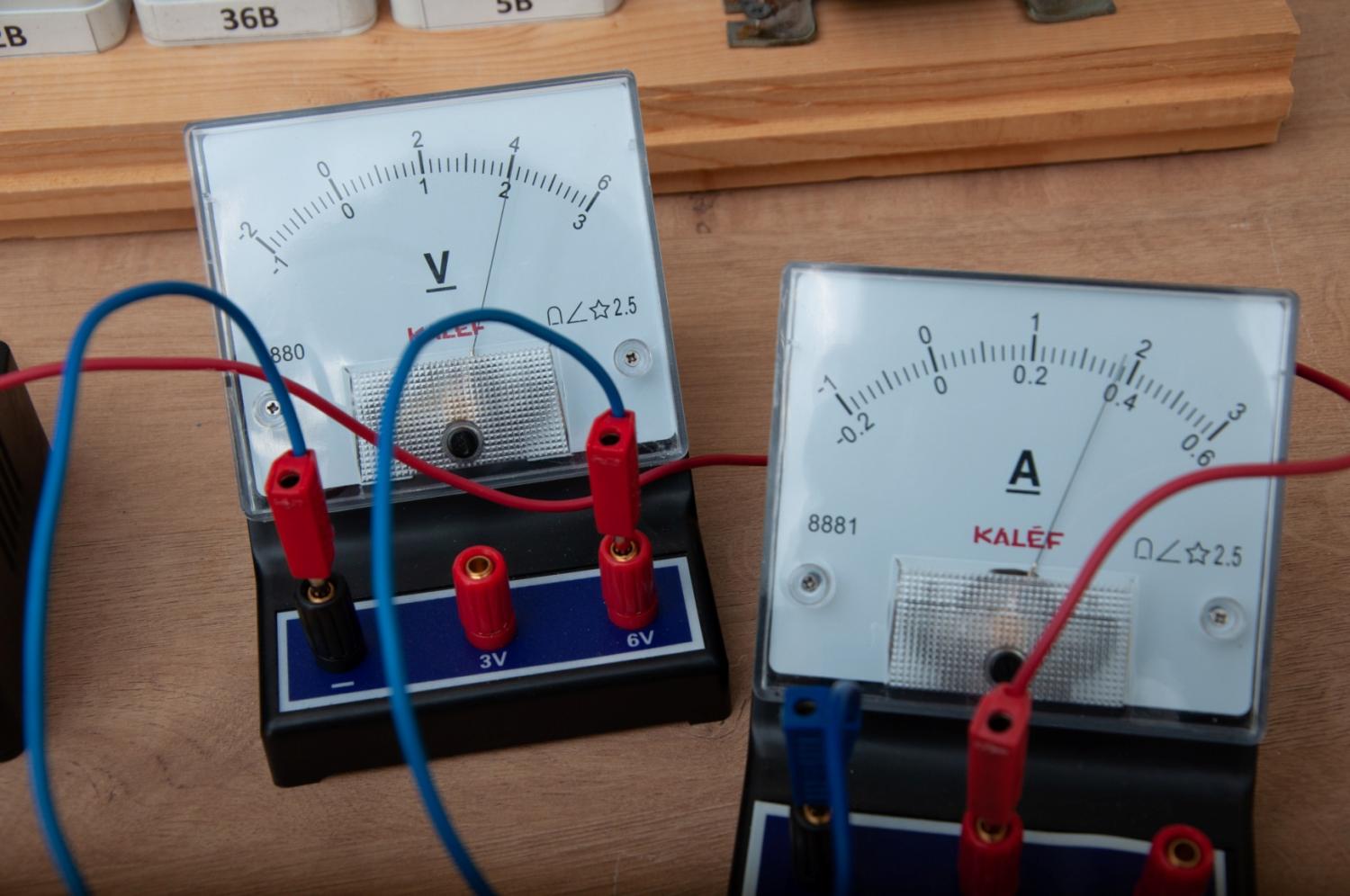 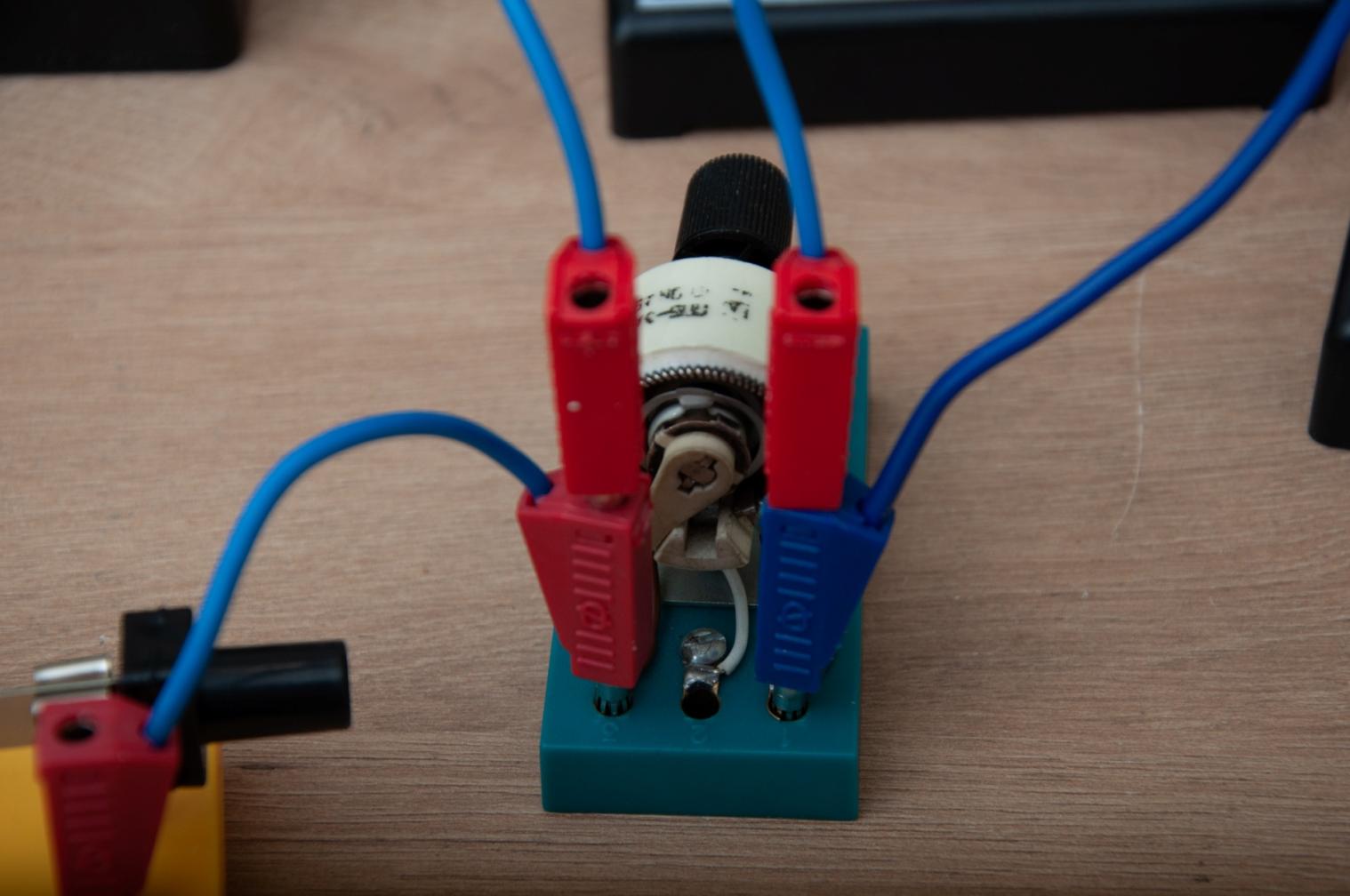 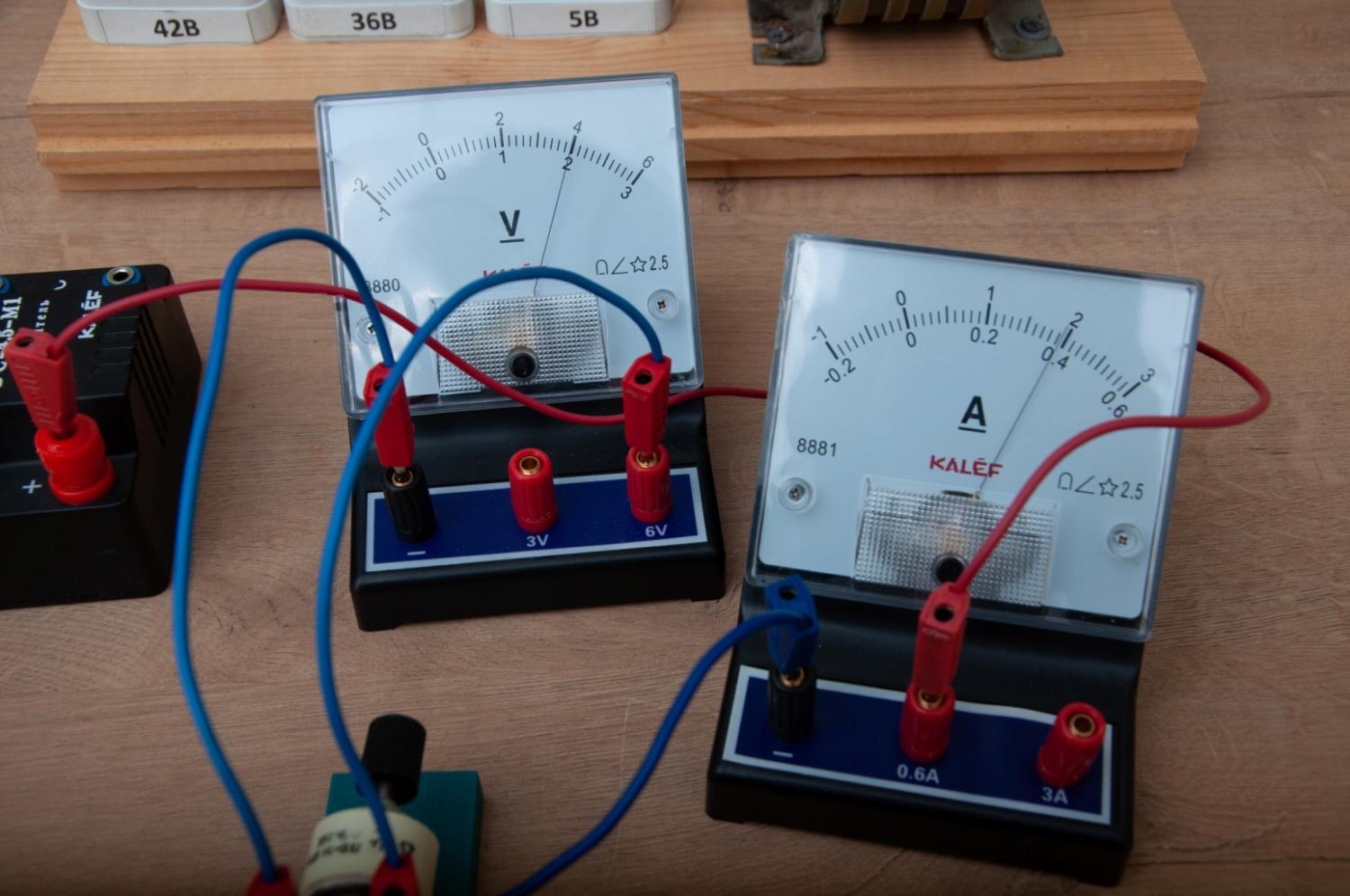 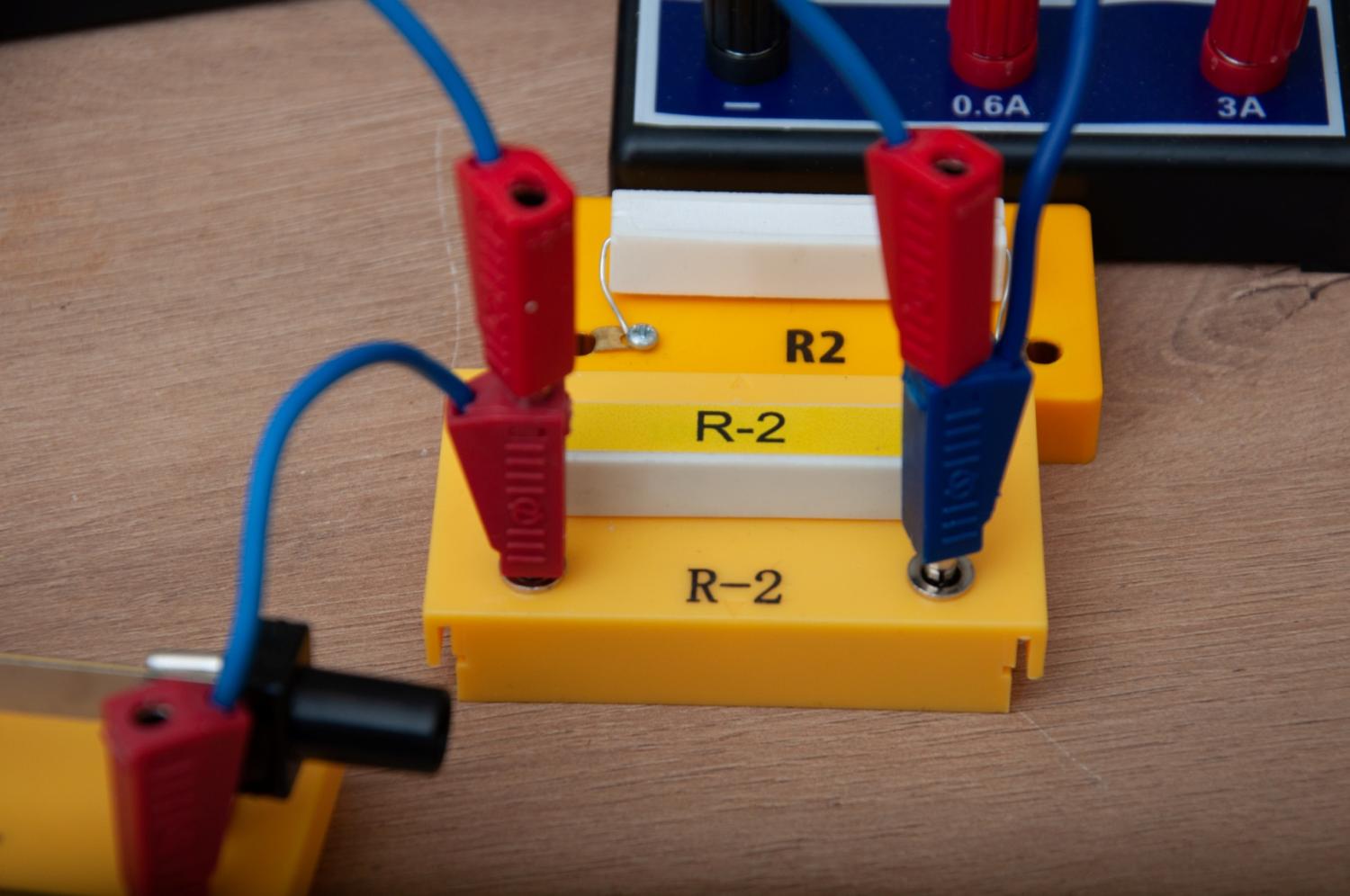 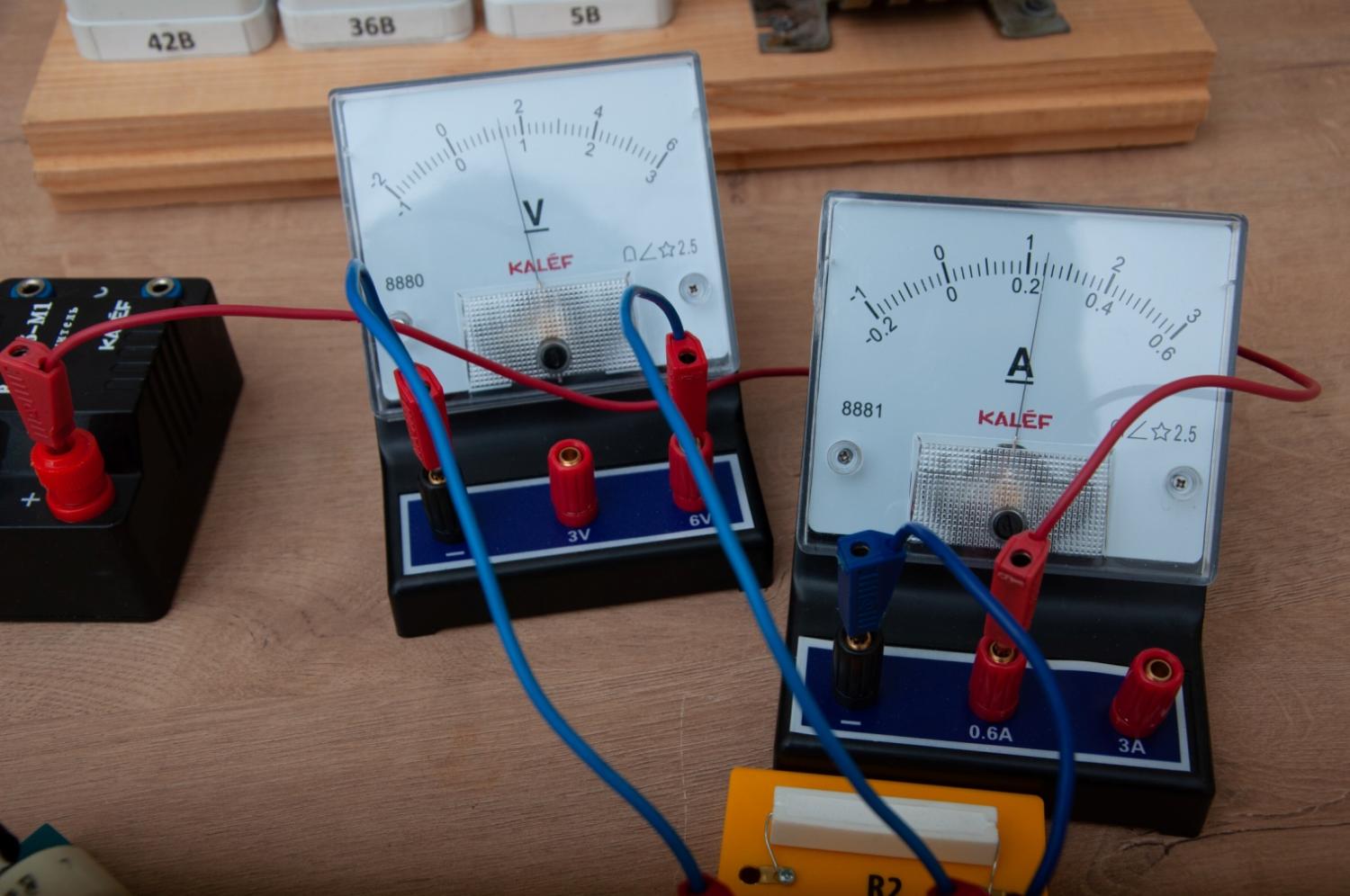 Сила тока в резисторах
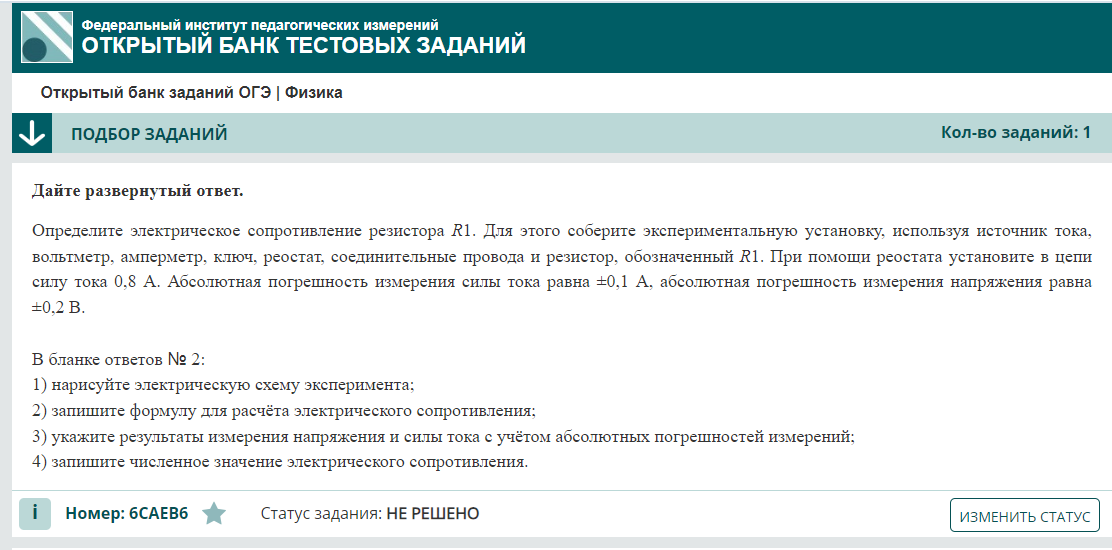 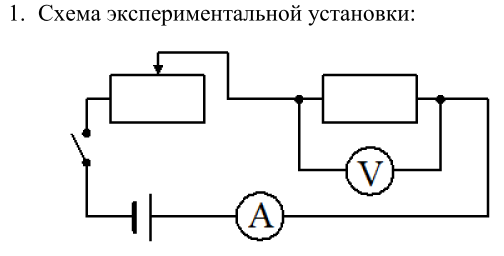 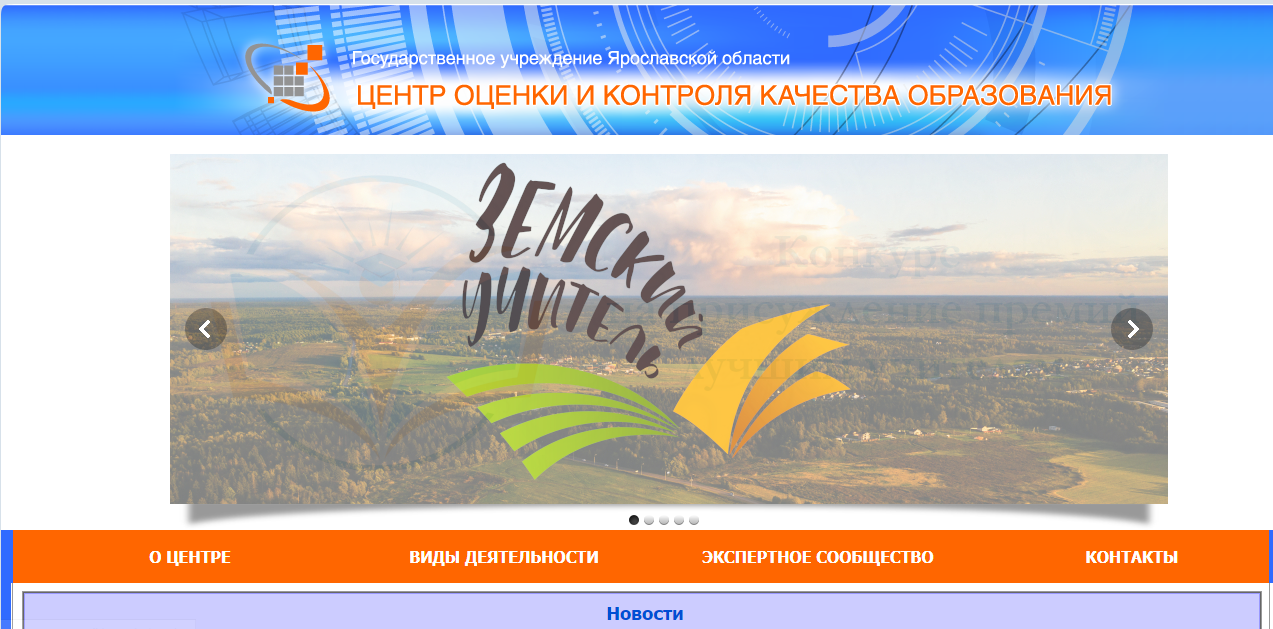 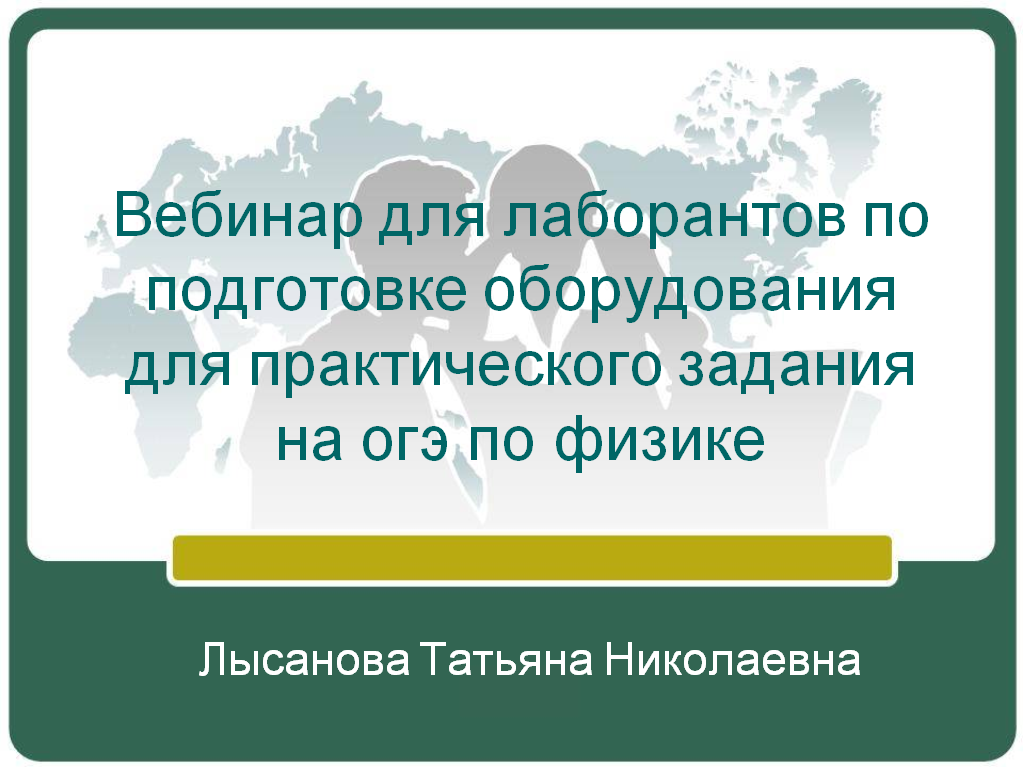 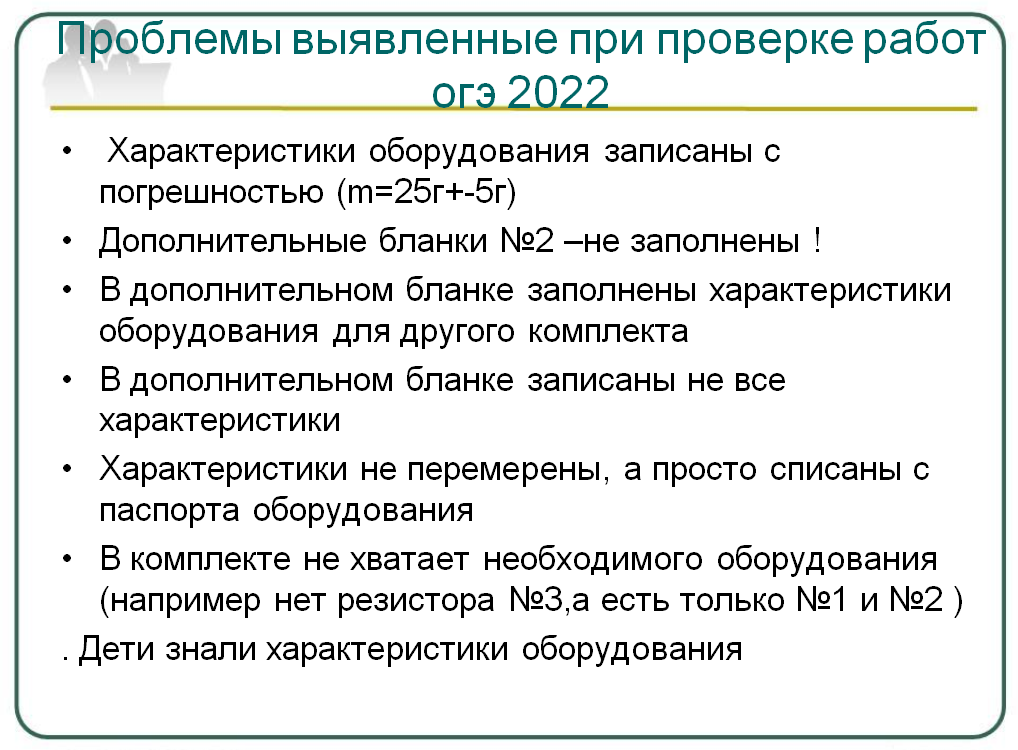 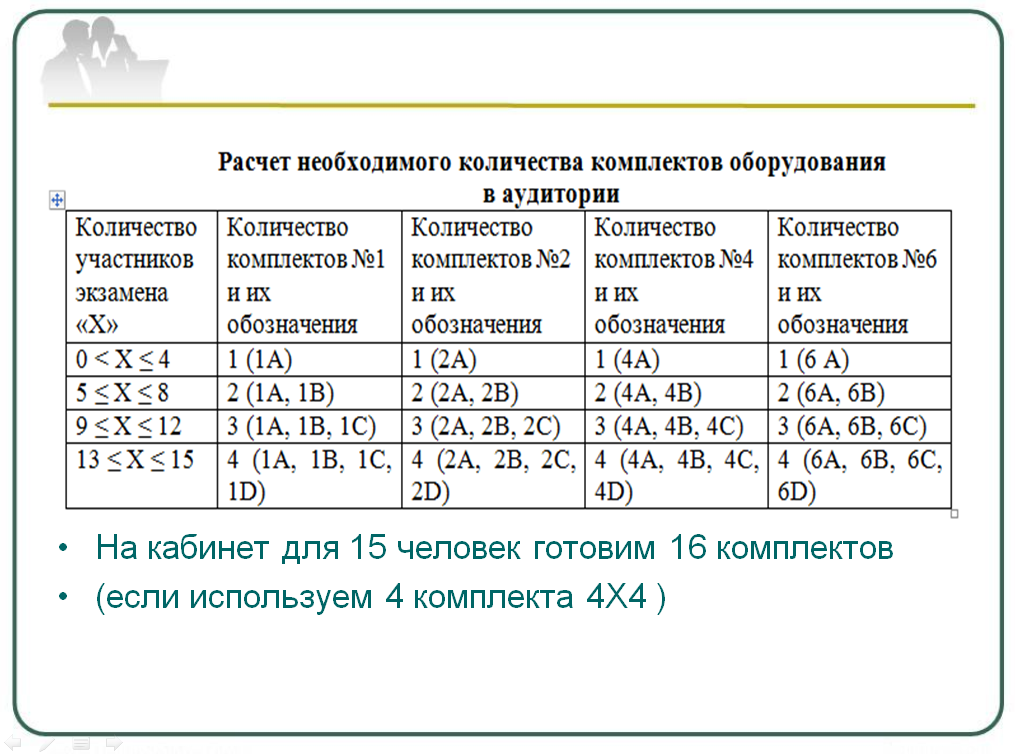 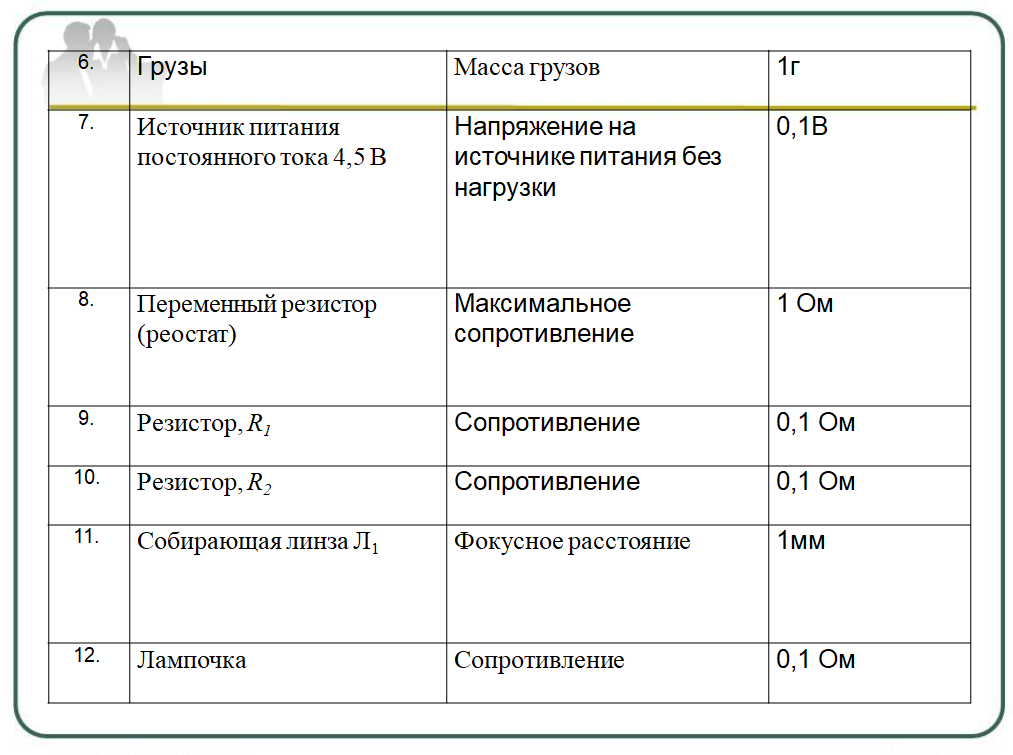 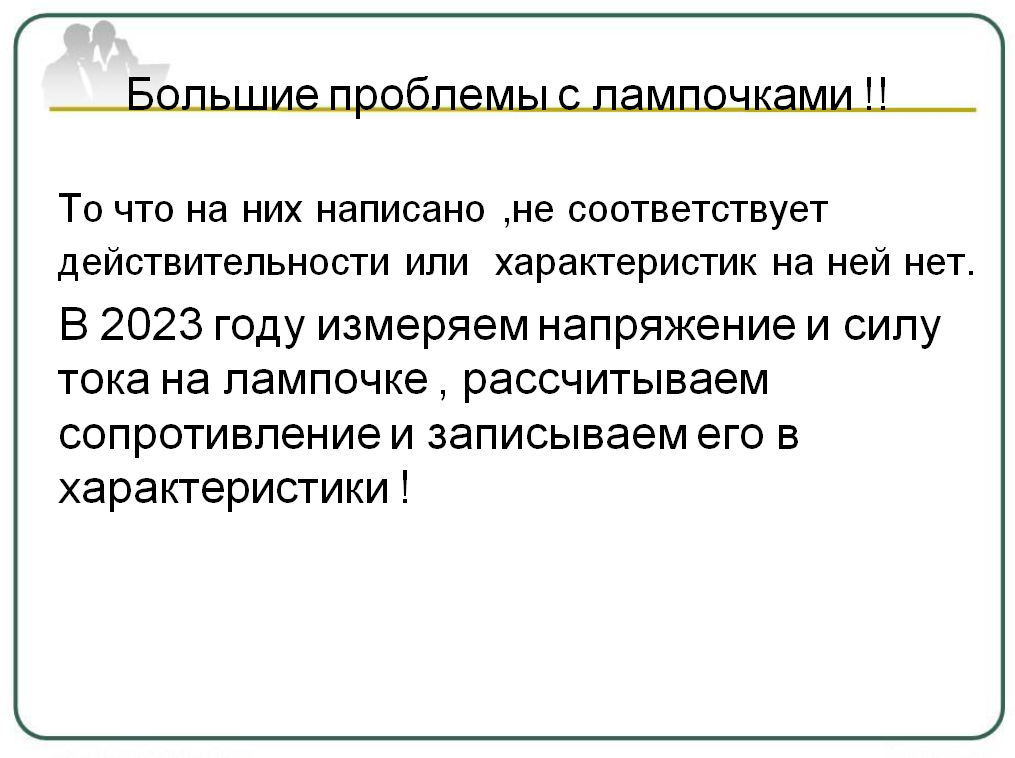 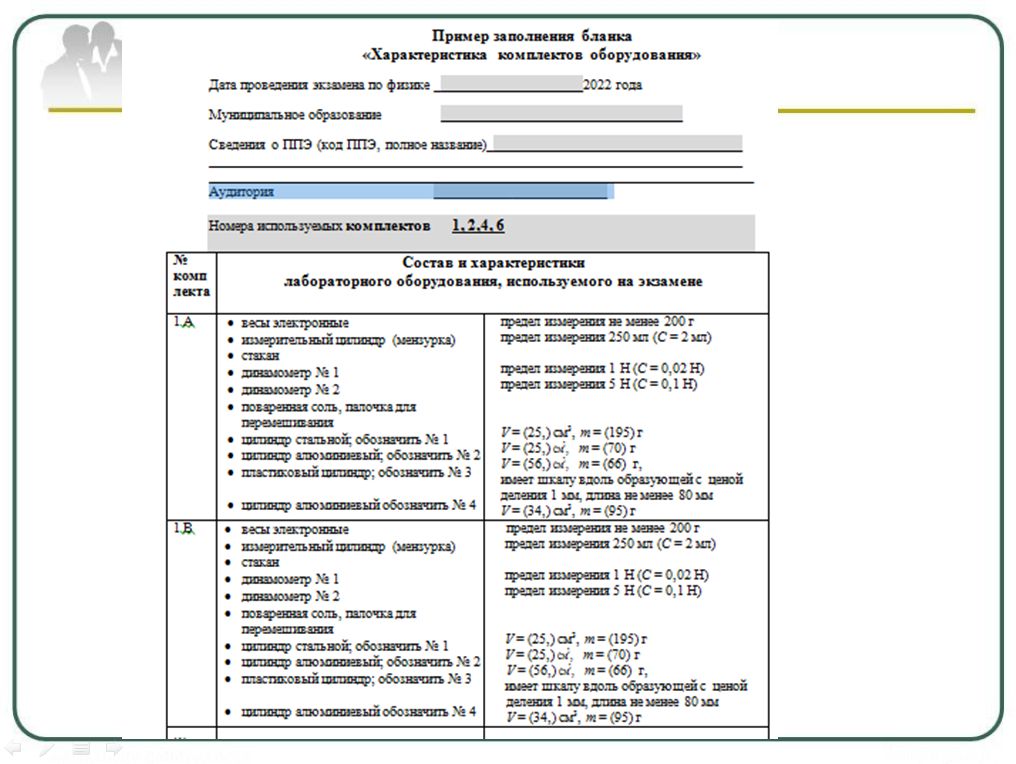 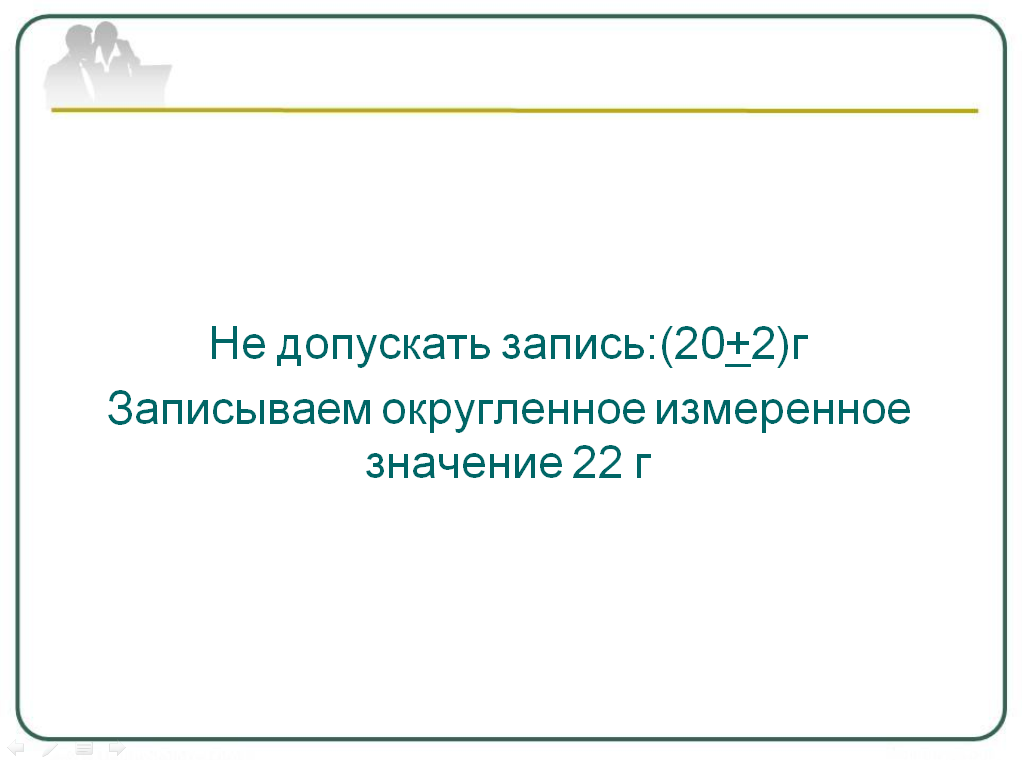 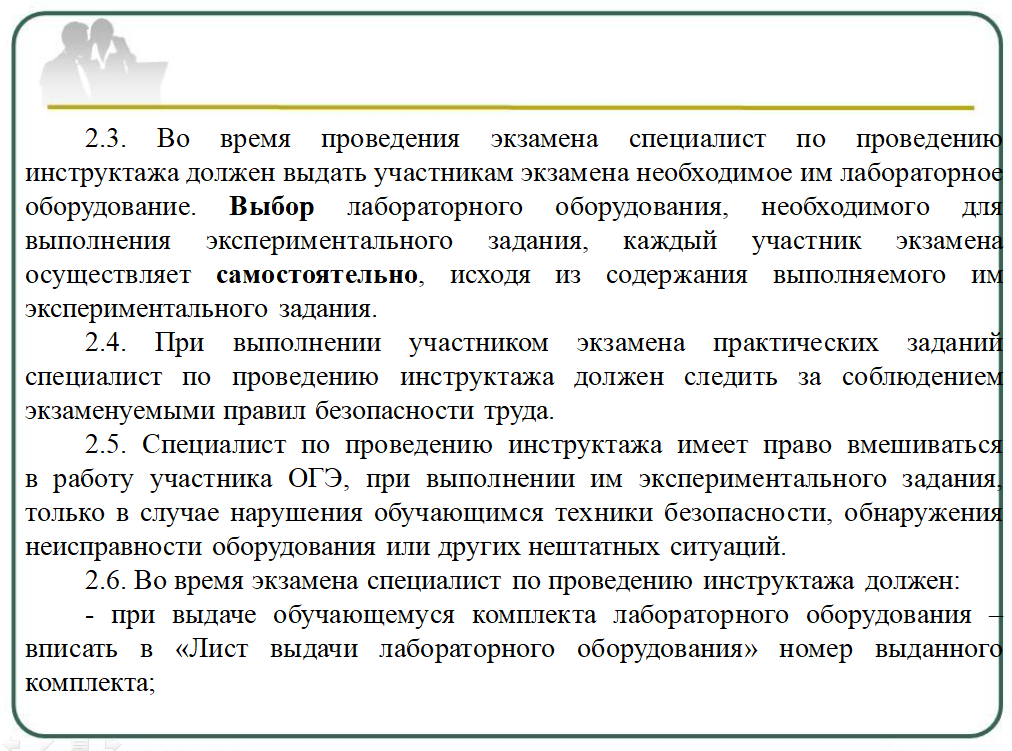 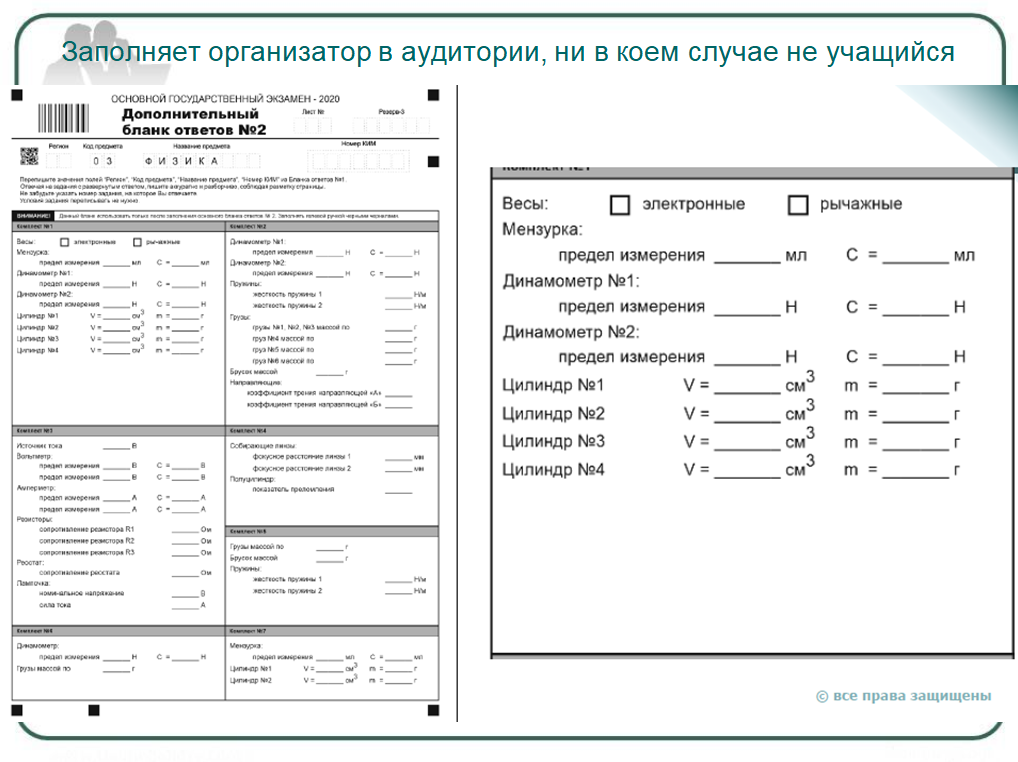 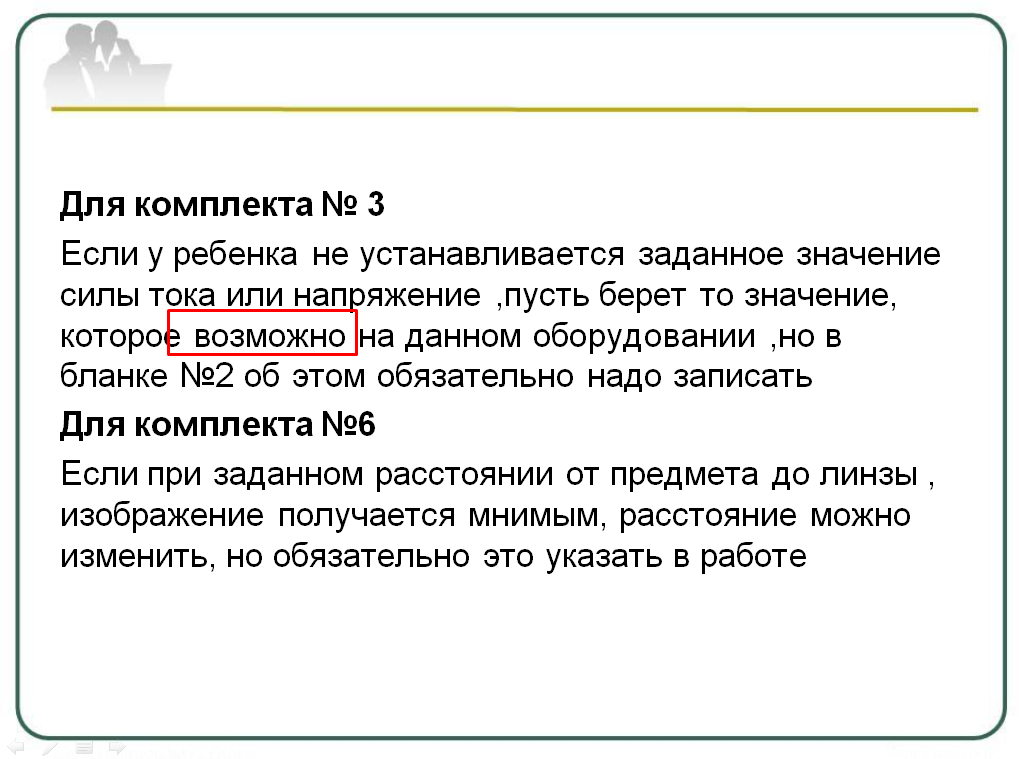 Почему?Кто ему про это скажет?
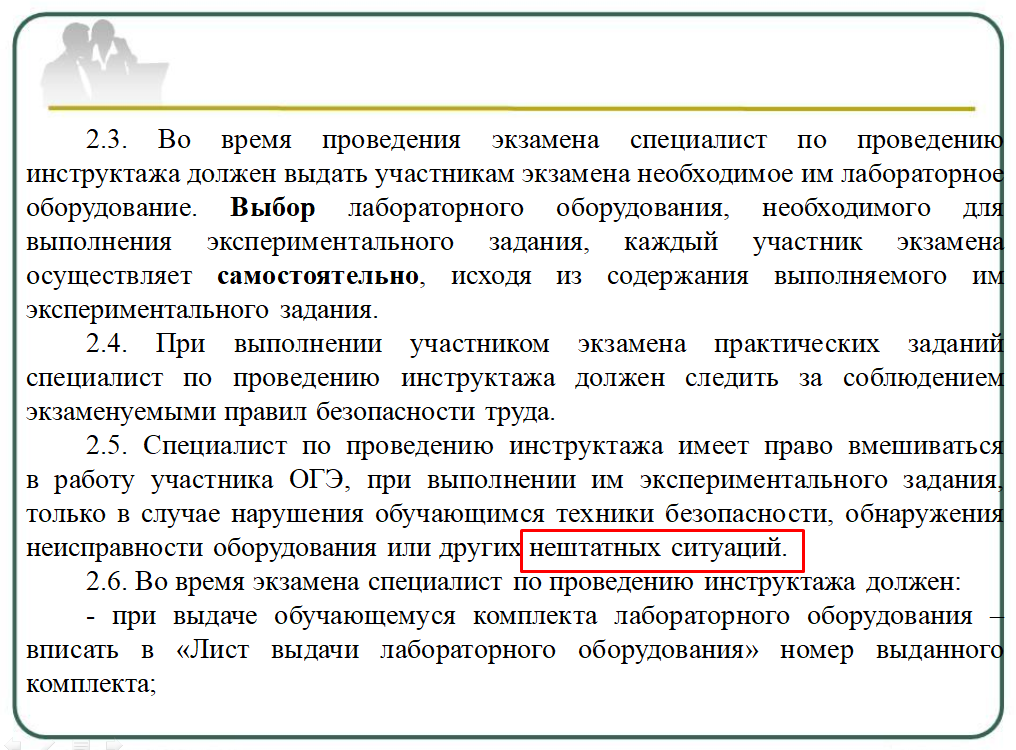 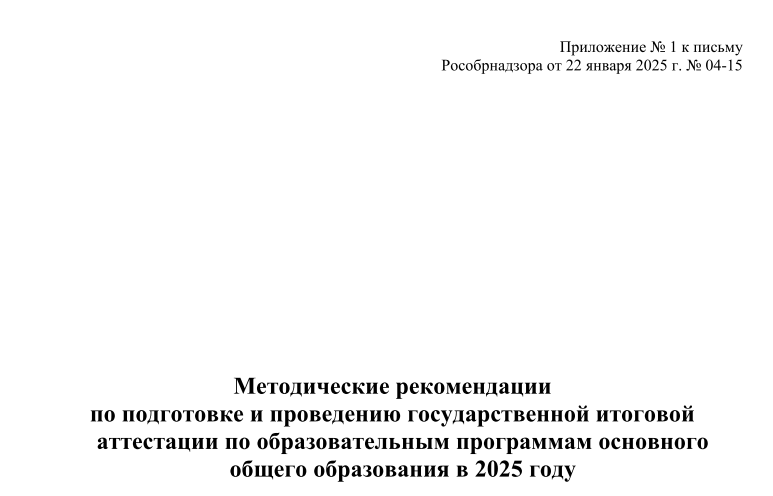 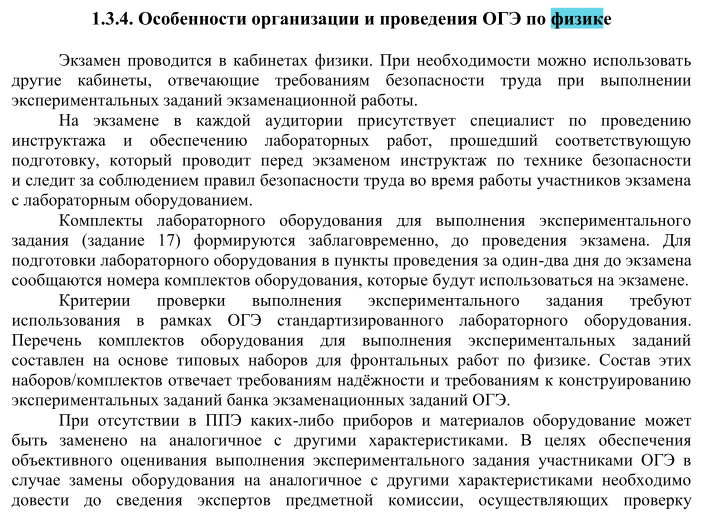 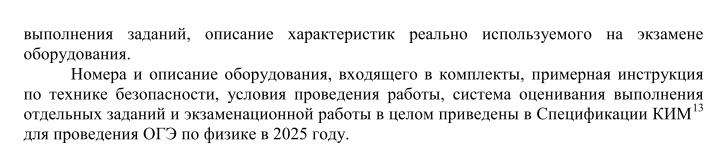 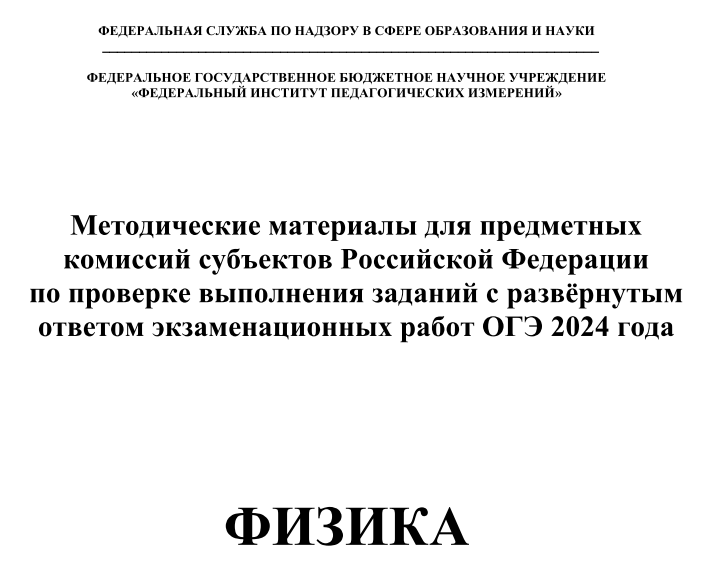 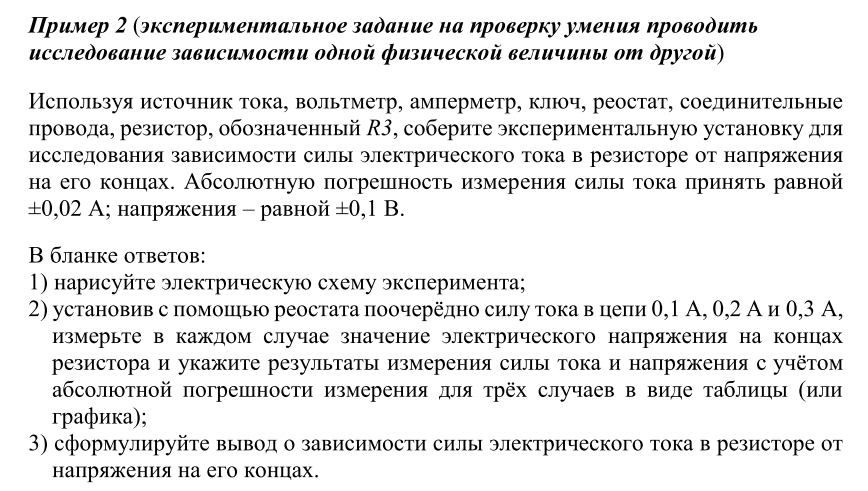 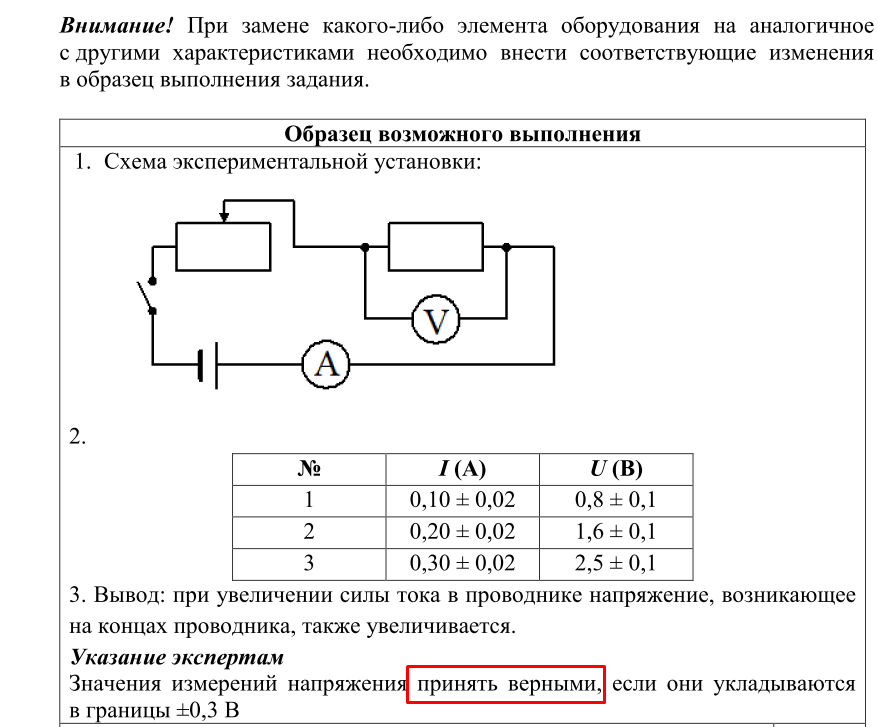 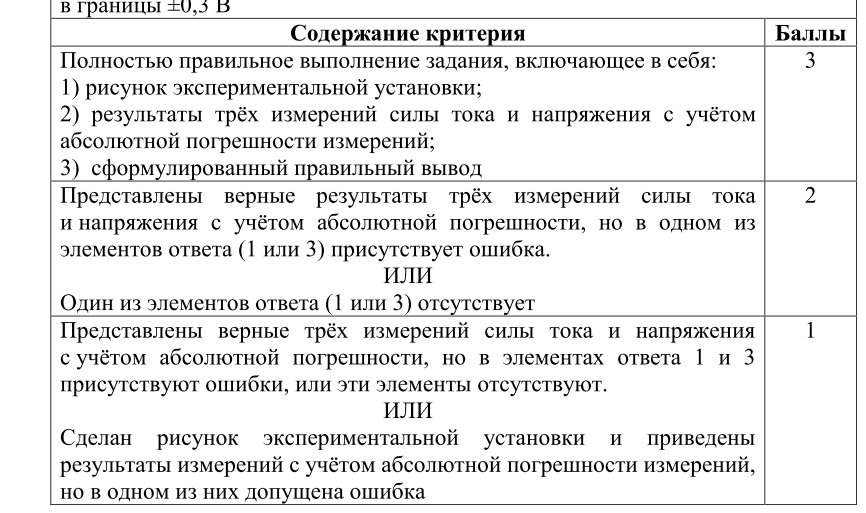 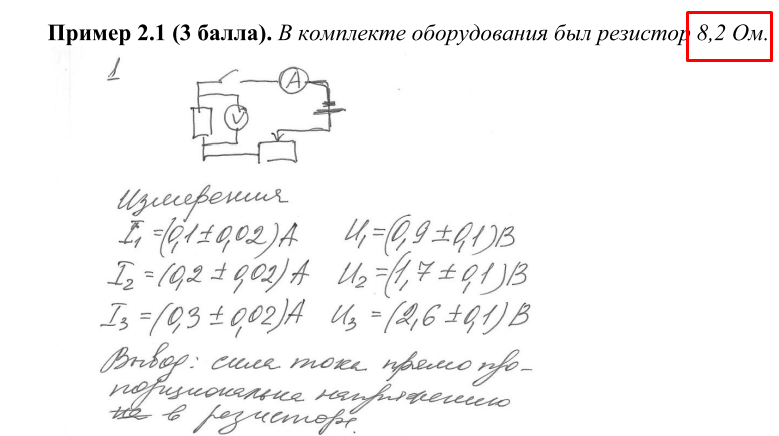 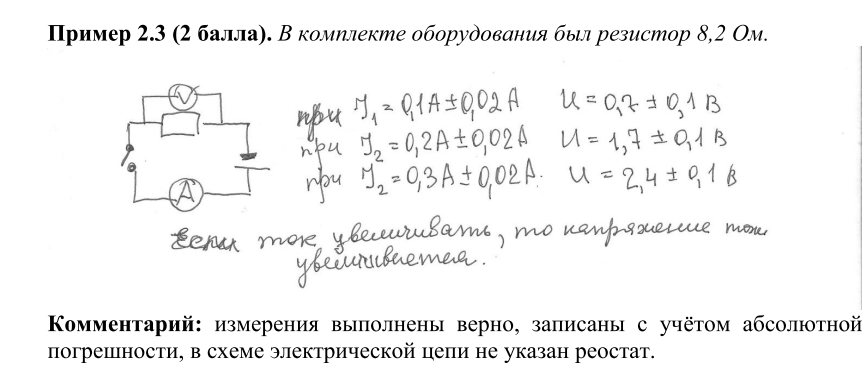 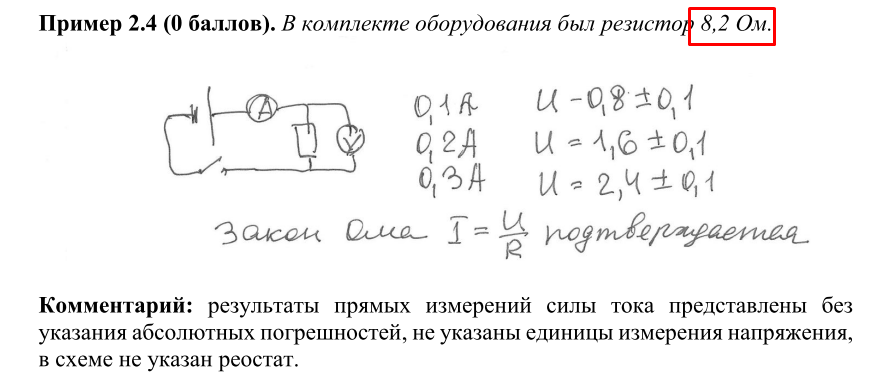 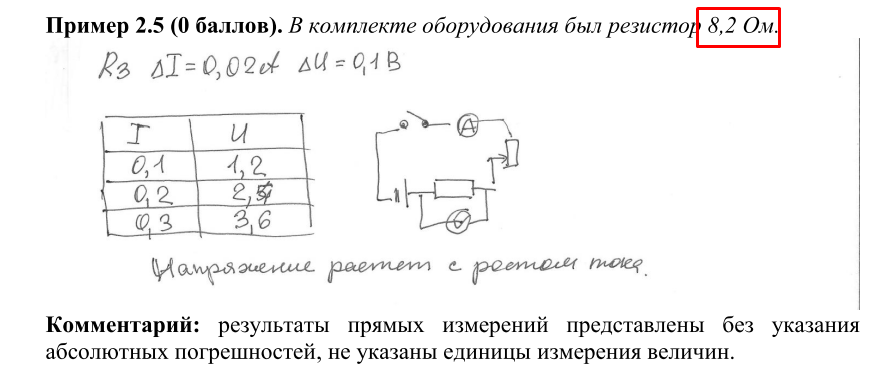 https://www.youtube.com/watch?v=eelVR5Yq6cs
https://www.youtube.com/watch?v=jWttXHwoB3I
https://www.youtube.com/watch?v=BDVqCgIRyYc
https://www.youtube.com/watch?v=YedRa5-9AUE
https://www.youtube.com/watch?v=qzrCFF-mxbg
 https://www.youtube.com/watch?v=R2gdRqp0USY
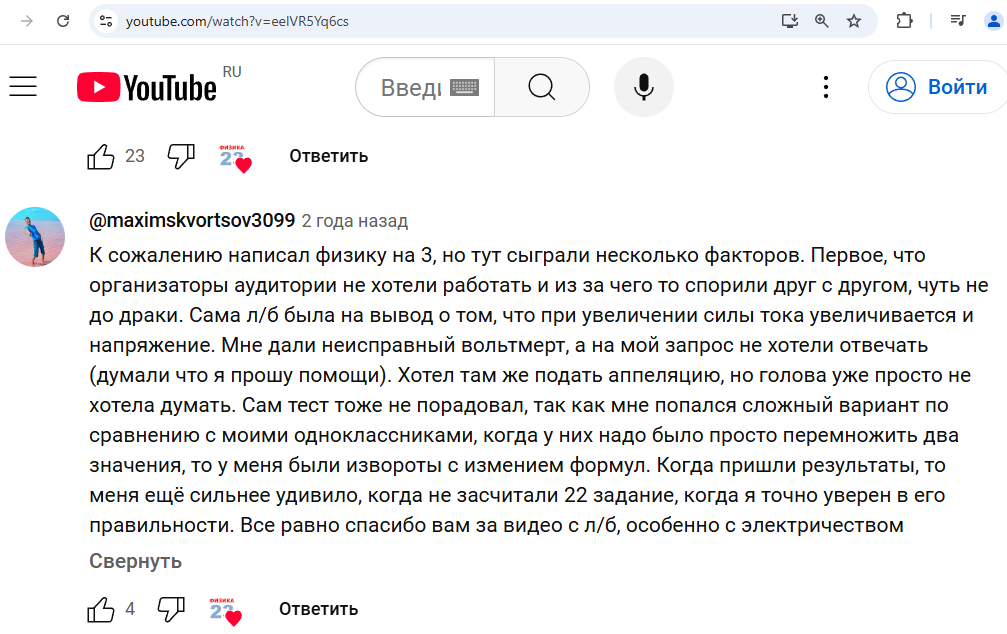 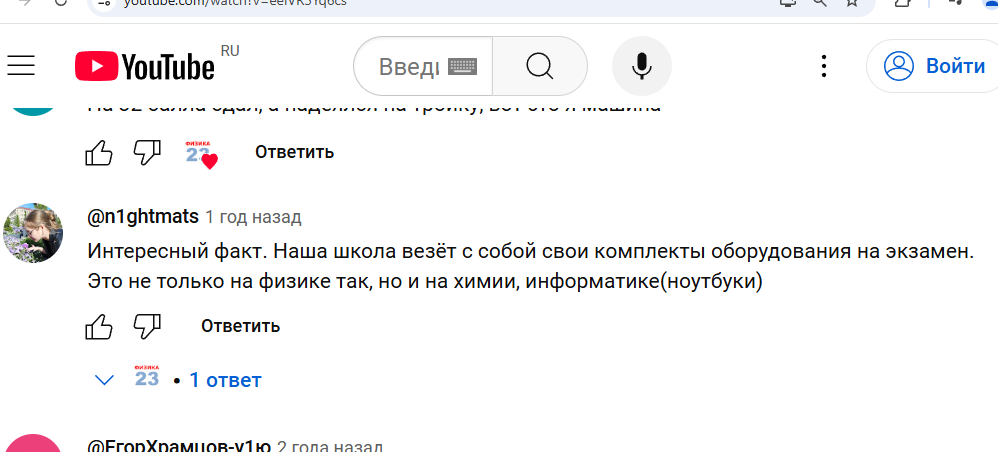 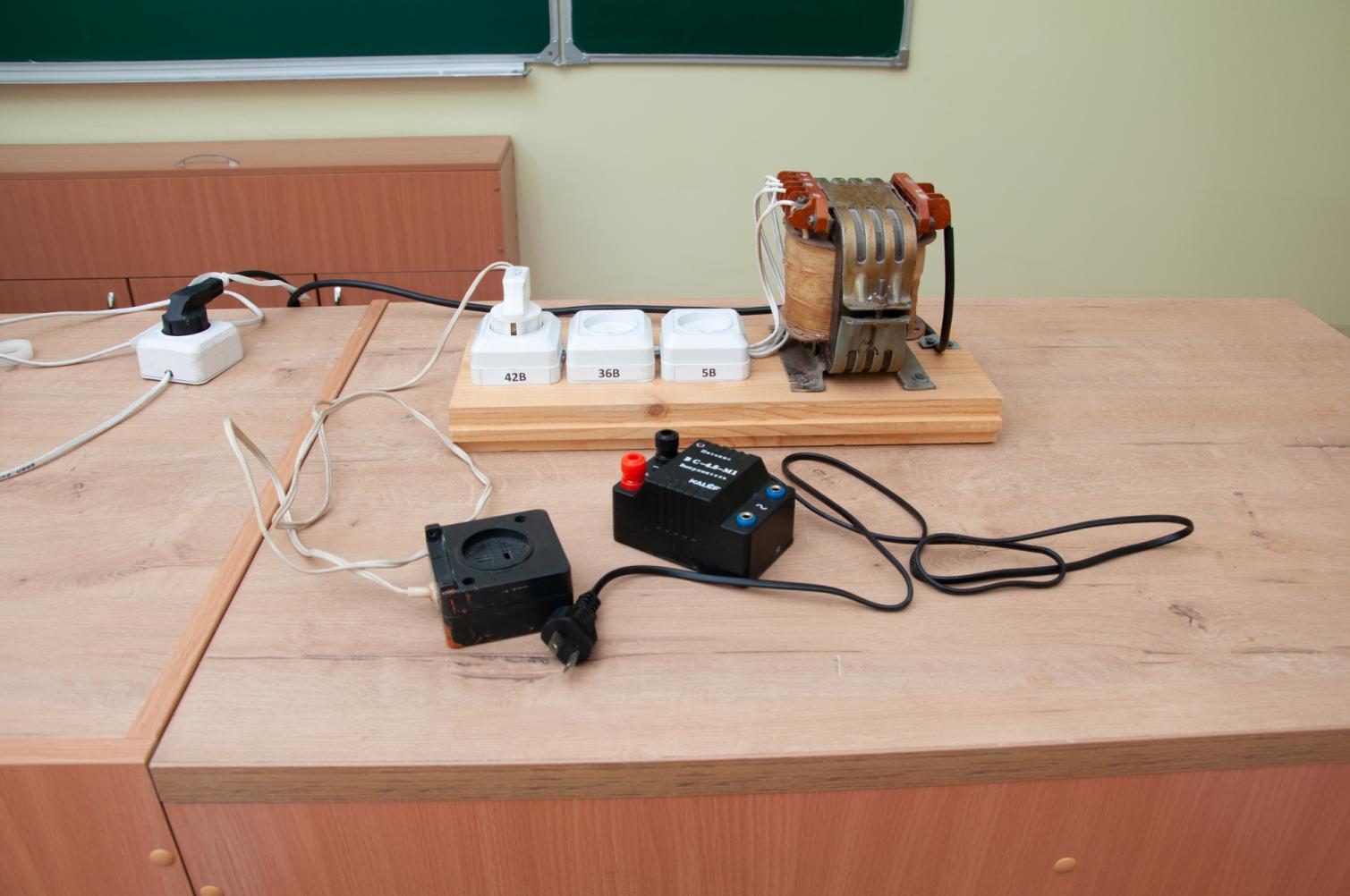 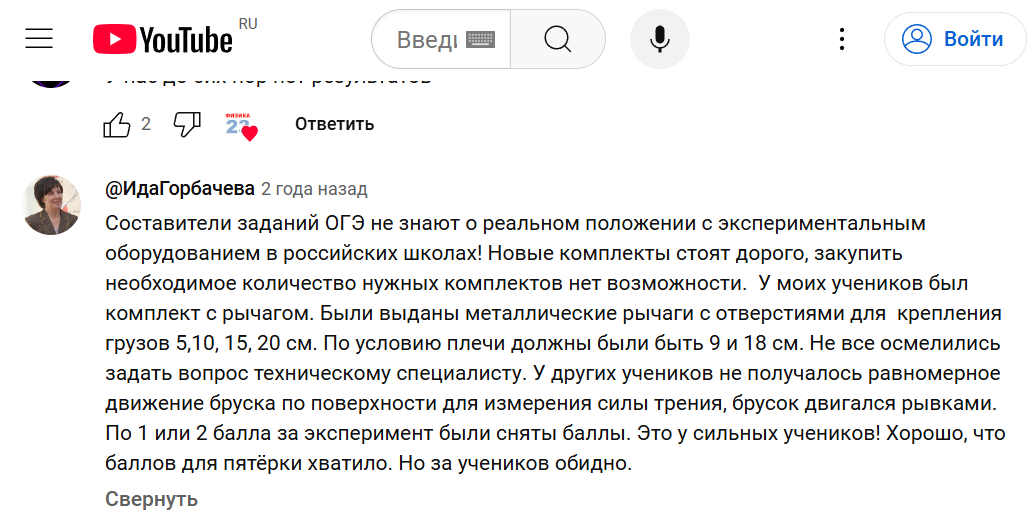 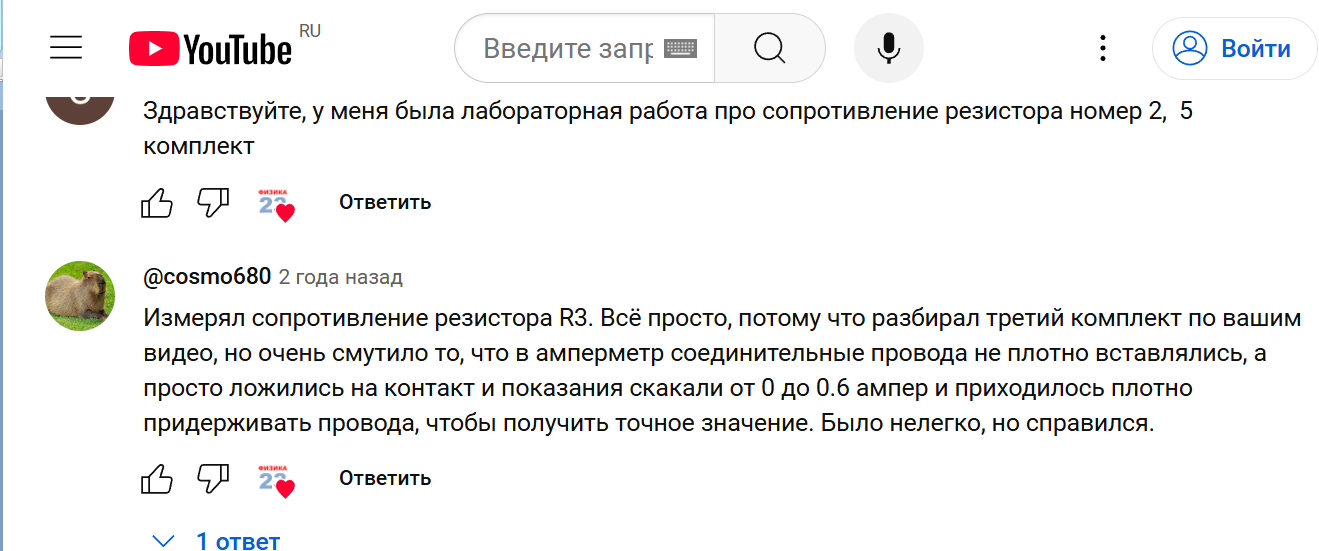 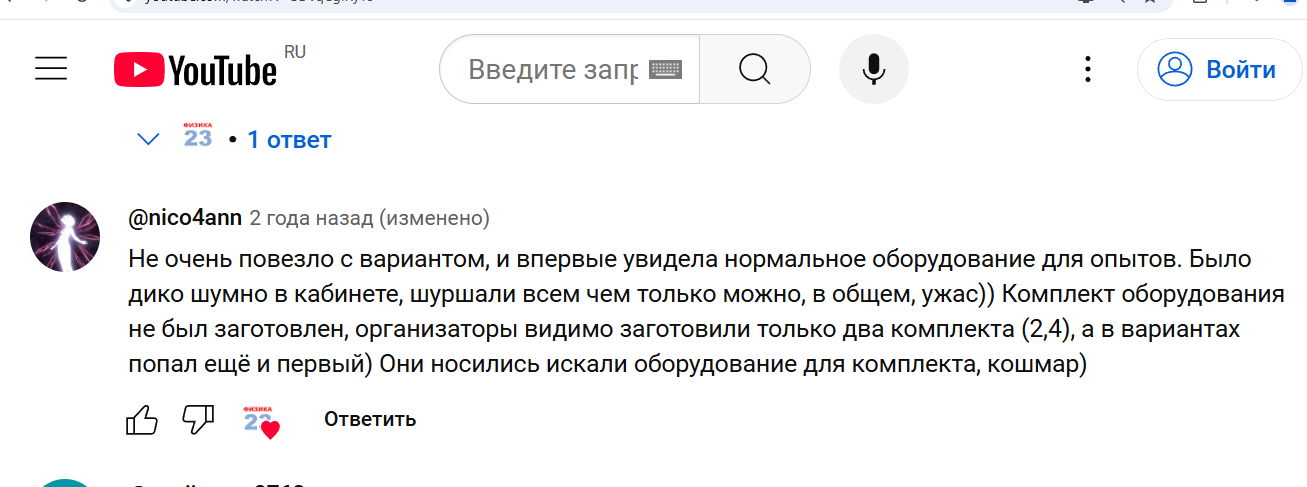 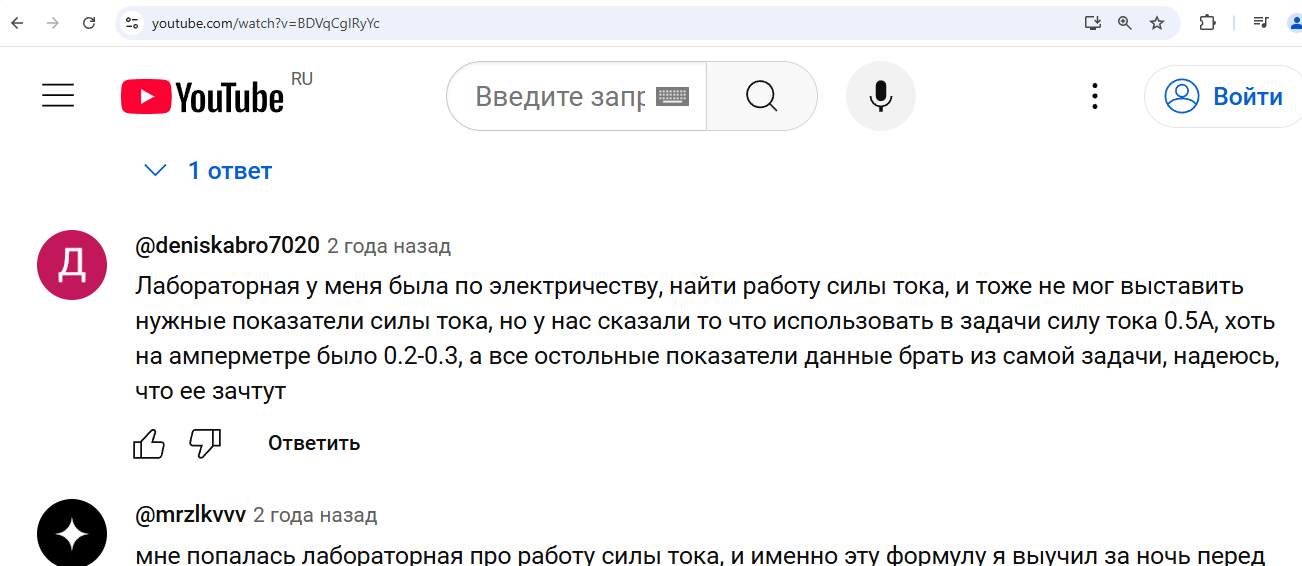 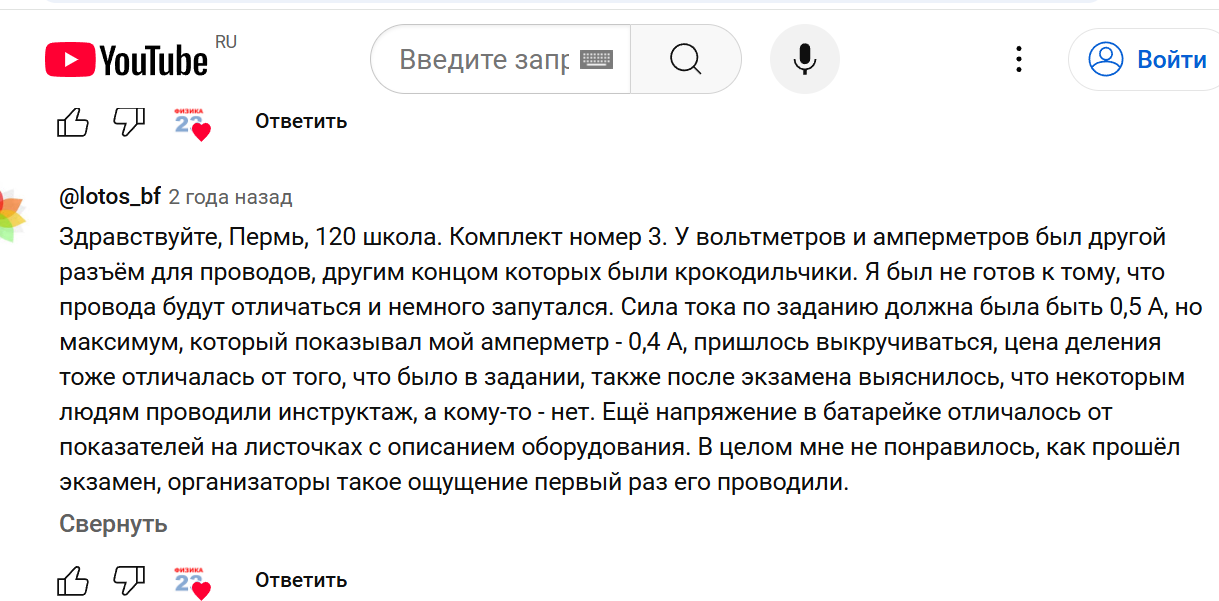 R1
R2
R3
R1
R2
R3
R1
R2
R3
R1
R2
R3
R1
R2
R3
R1
R2
R3
Спасибо за внимание

петровских.рф